Slim NoC: A Low-Diameter On-Chip Network Topologyfor High Energy Efficiency and Scalability
Maciej Besta, Syed Minhaj Hassan, Sudhakar Yalamanchili,Rachata Ausavarungnirun, Onur Mutlu, Torsten Hoefler
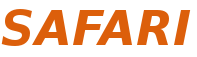 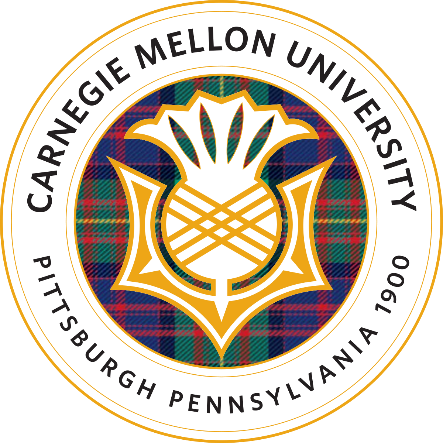 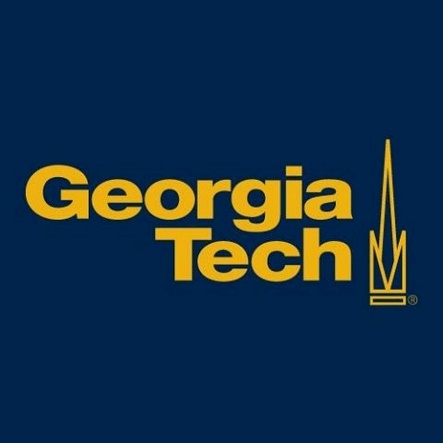 Massively Parallel Manycores
SW26010: 260 cores
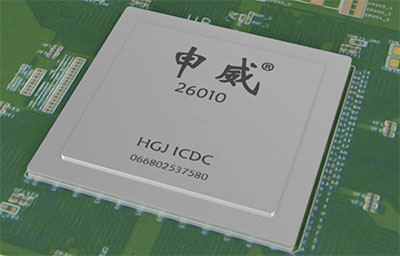 PEZY-SC2: 2048 cores
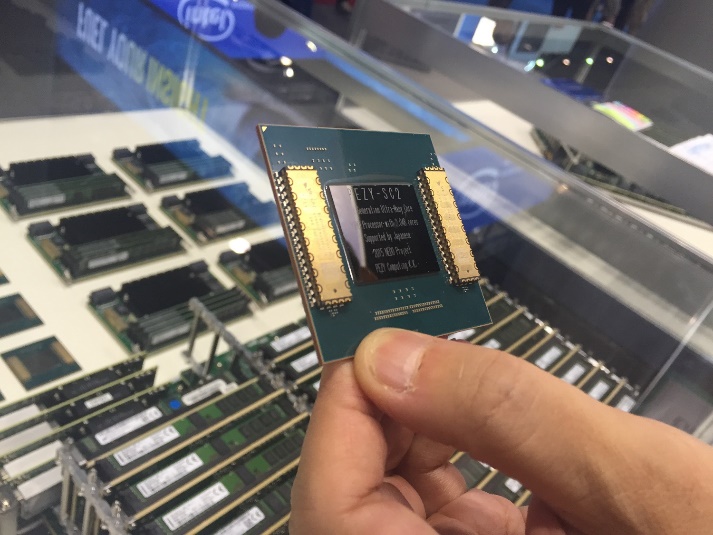 Adapteva Epiphany: 1024 cores
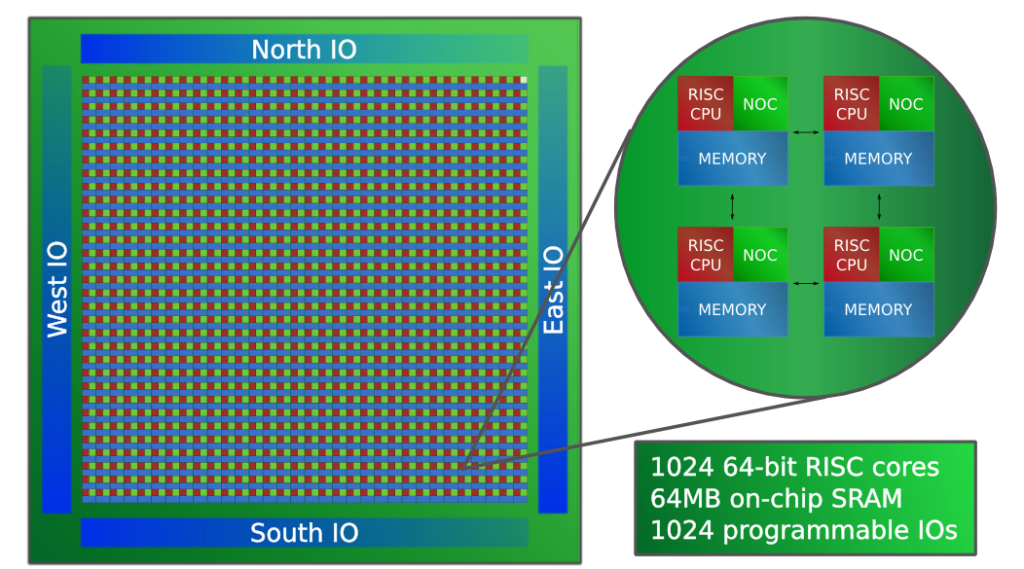 [Speaker Notes: Can I call a network` ’efficient’ ??
- can I add ‘using thorough mathematical optimization’ ??]
Massively Parallel Manycores
SW26010: 260 cores
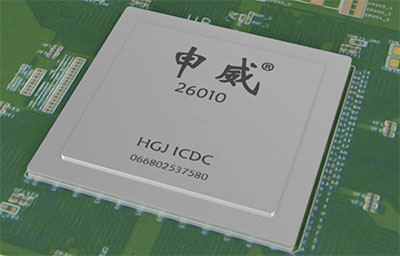 PEZY-SC2: 2048 cores
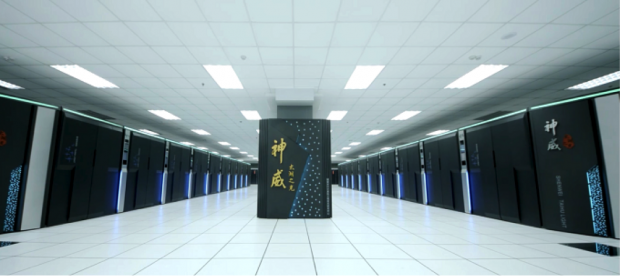 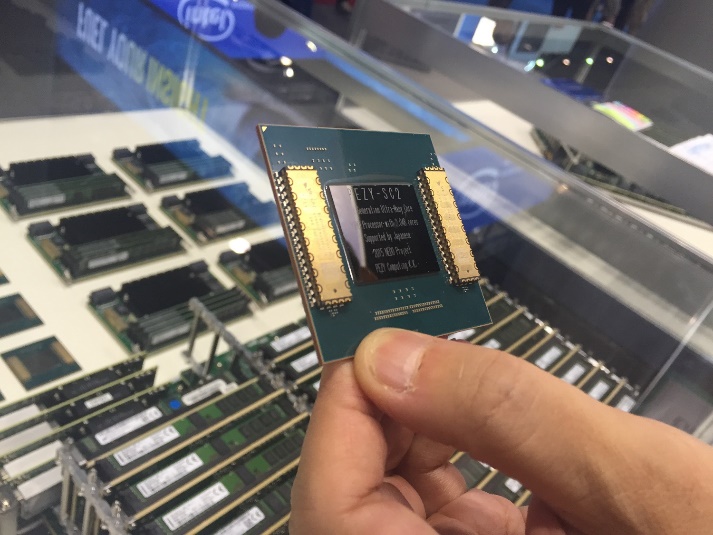 Adapteva Epiphany: 1024 cores
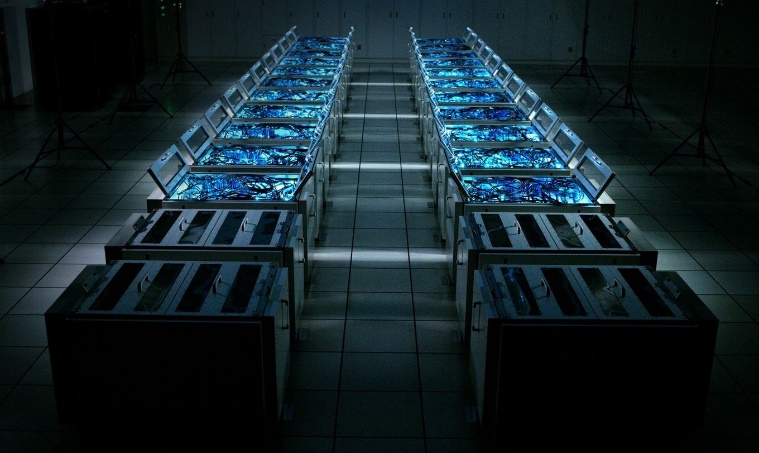 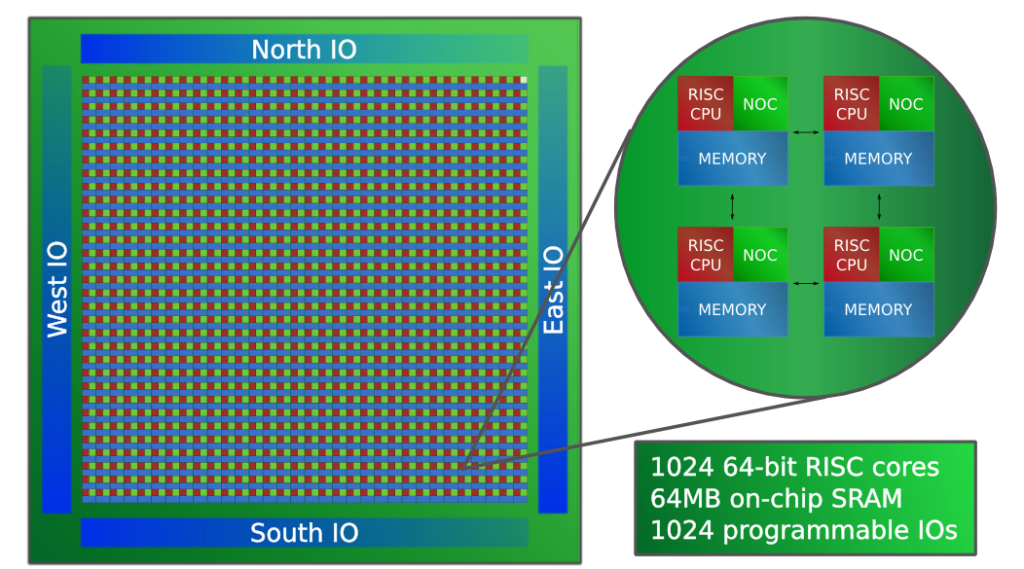 ...
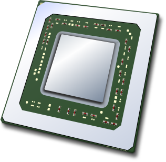 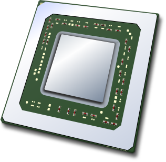 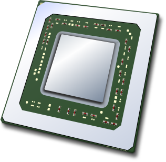 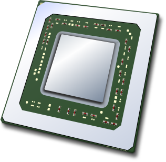 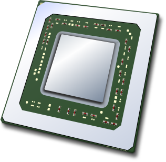 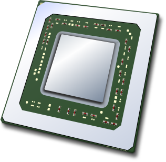 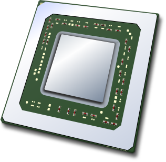 [Speaker Notes: Can I call a network` ’efficient’ ??
- can I add ‘using thorough mathematical optimization’ ??]
Massively Parallel Manycores
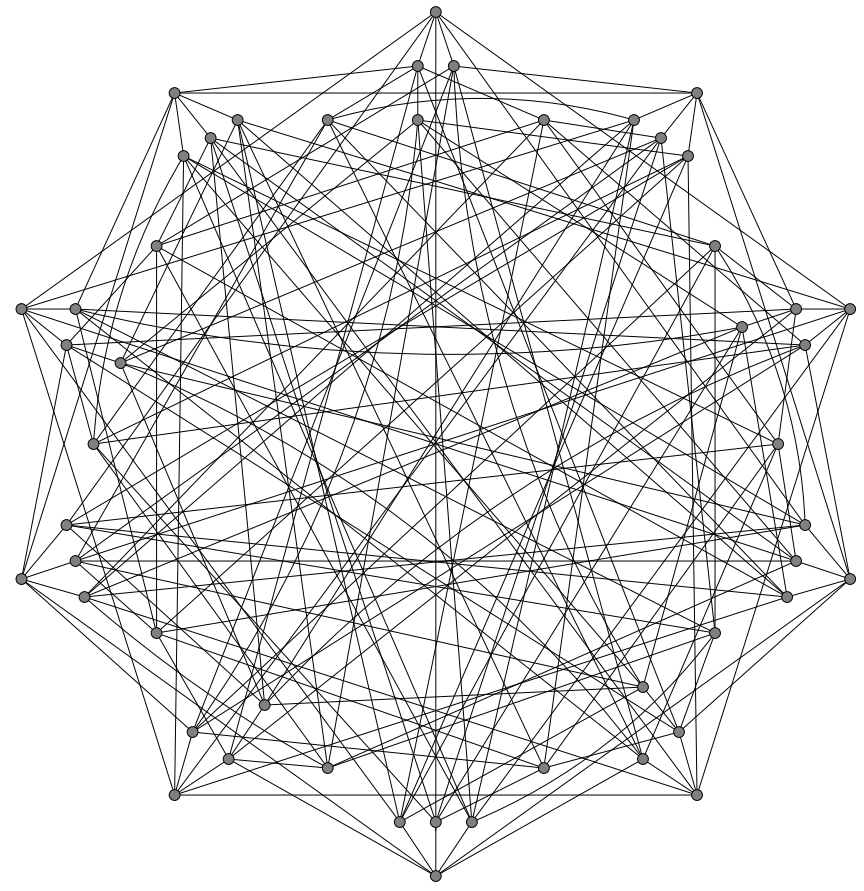 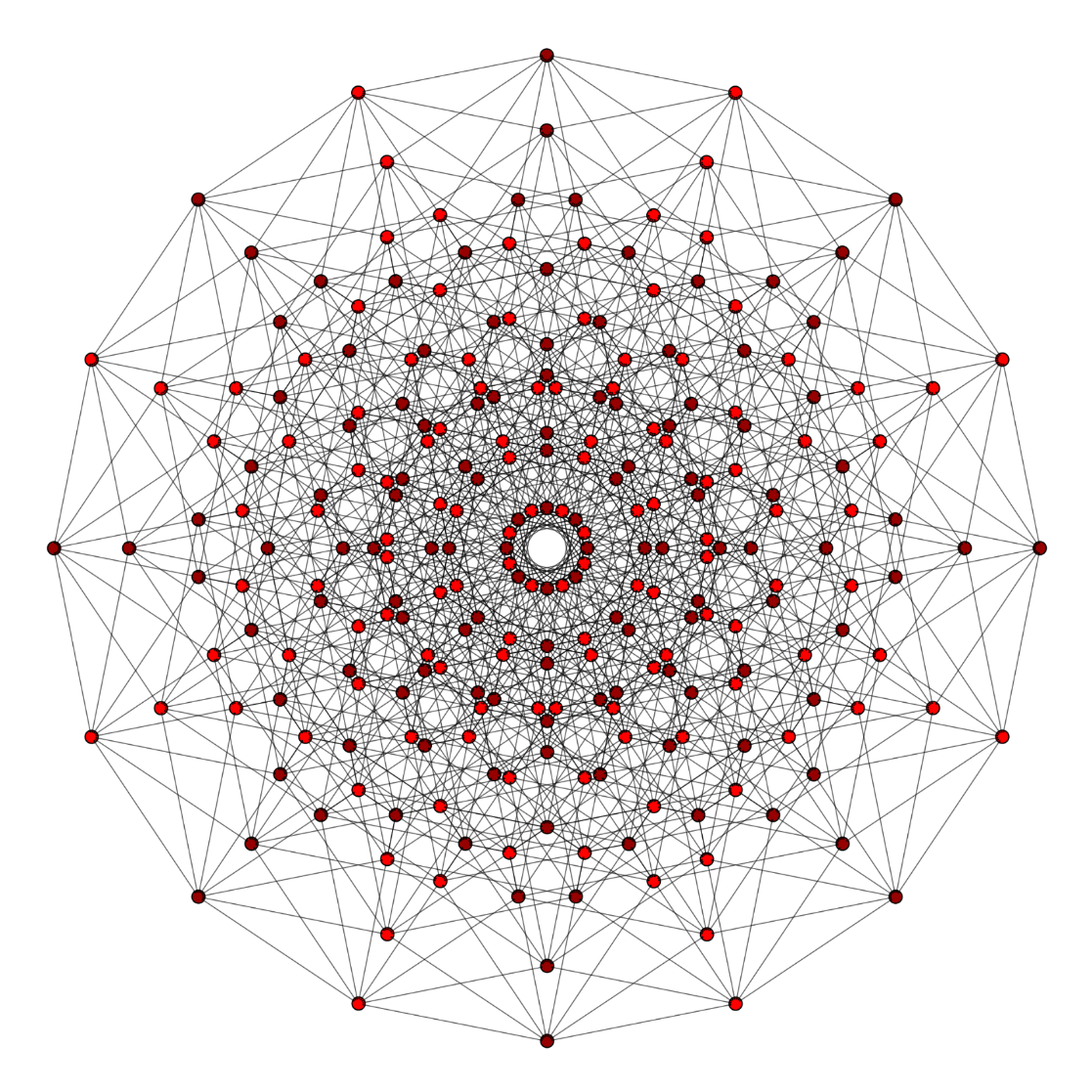 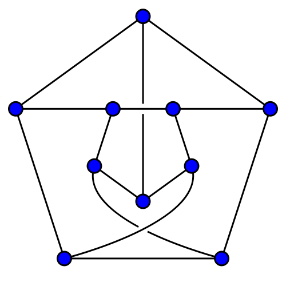 SW26010: 260 cores
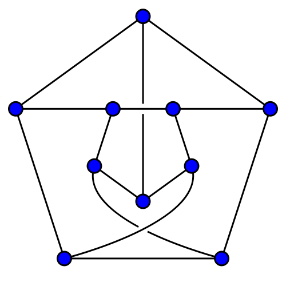 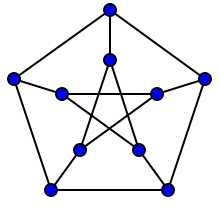 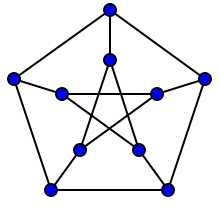 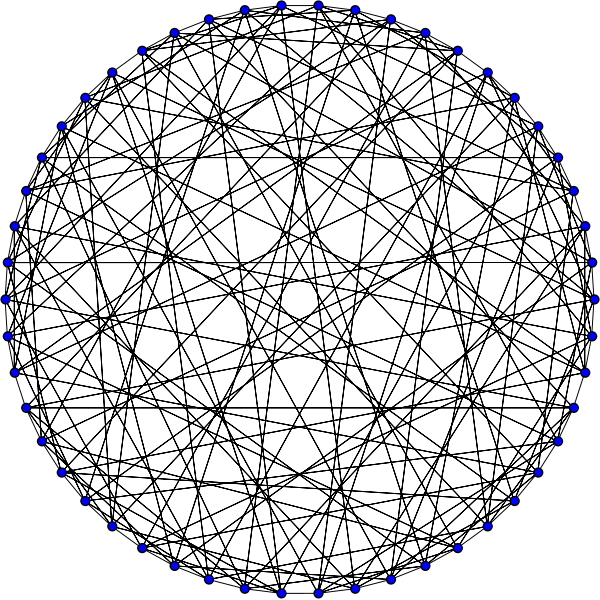 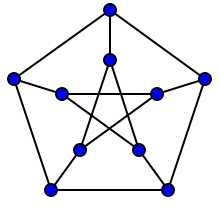 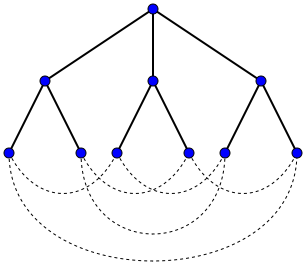 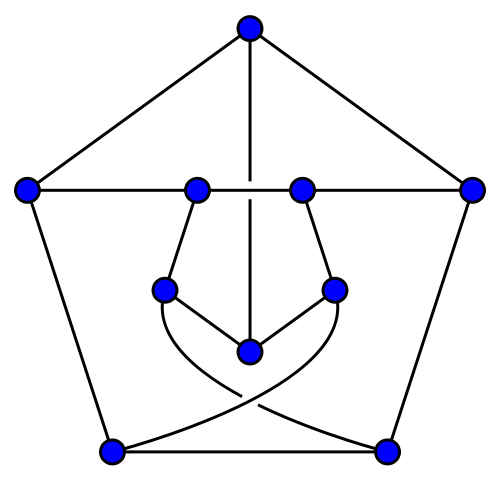 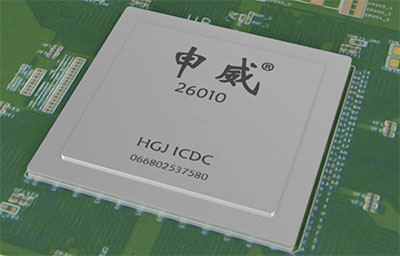 PEZY-SC2: 2048 cores
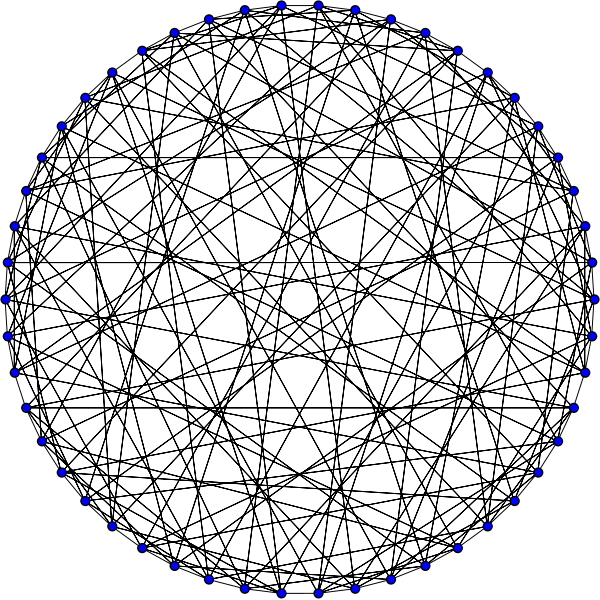 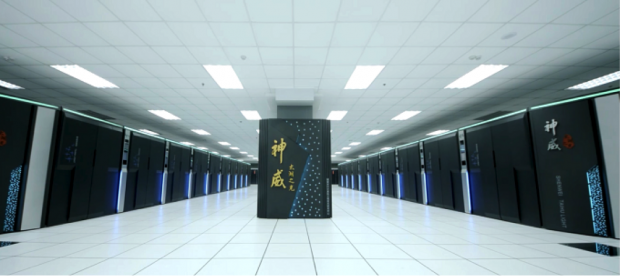 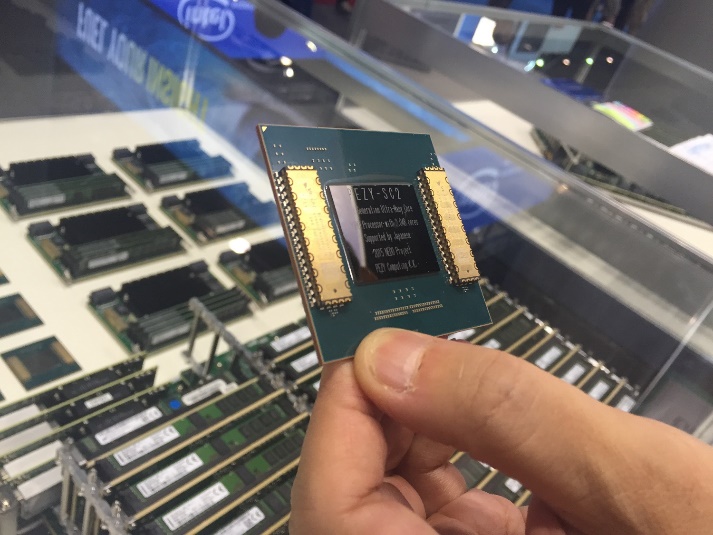 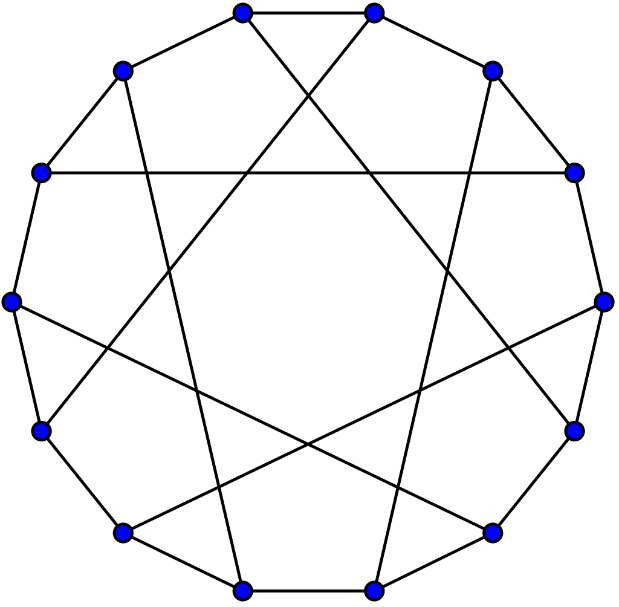 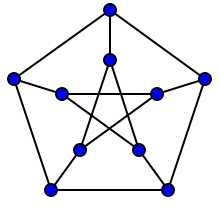 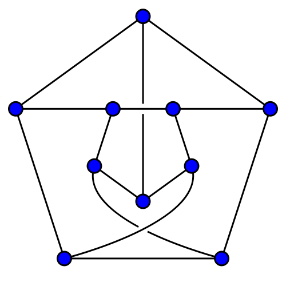 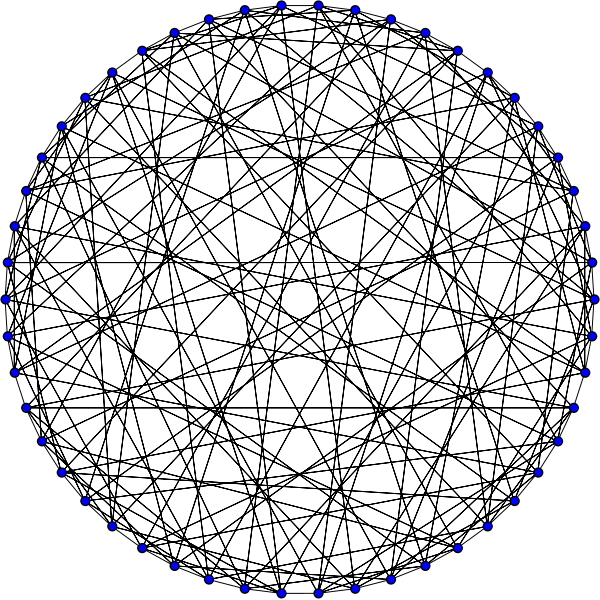 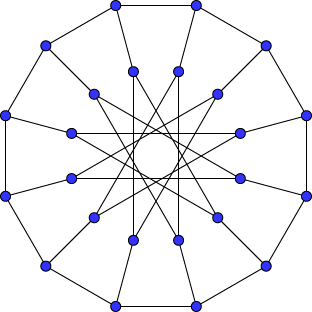 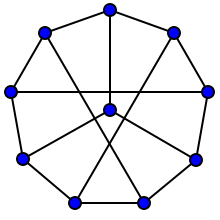 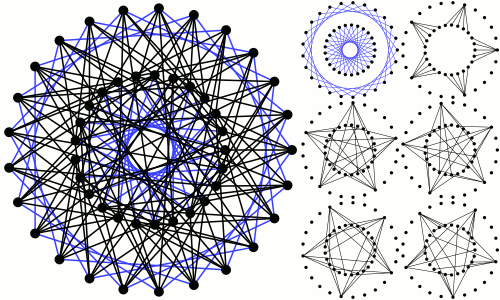 Adapteva Epiphany: 1024 cores
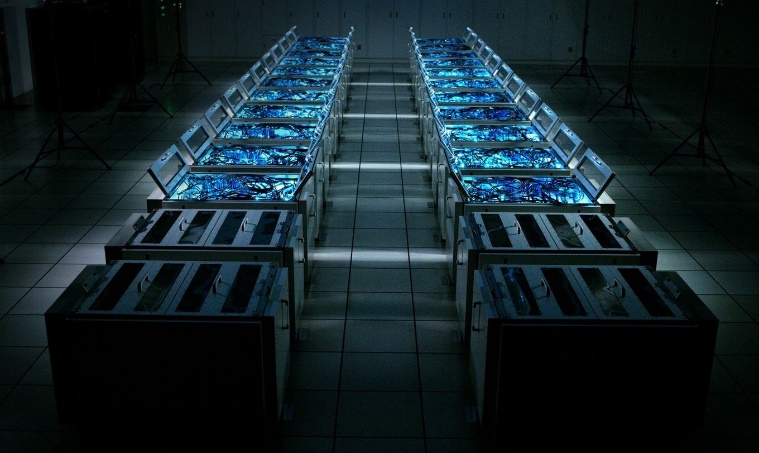 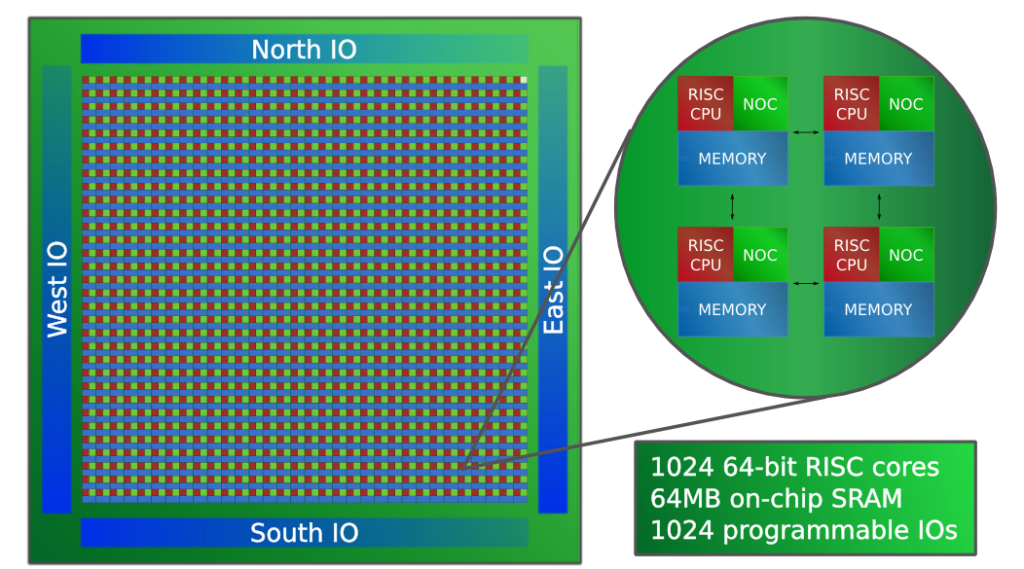 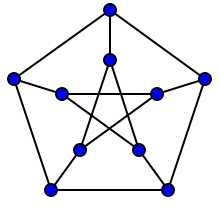 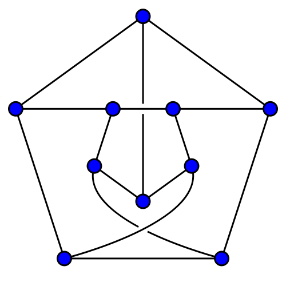 ...
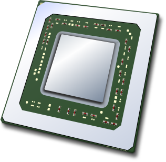 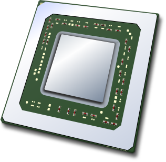 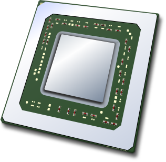 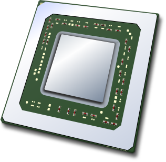 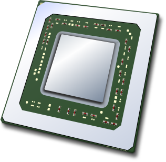 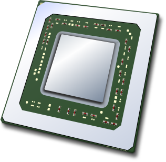 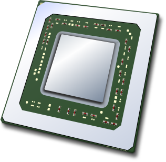 [Speaker Notes: Can I call a network` ’efficient’ ??
- can I add ‘using thorough mathematical optimization’ ??]
Massively Parallel Manycores
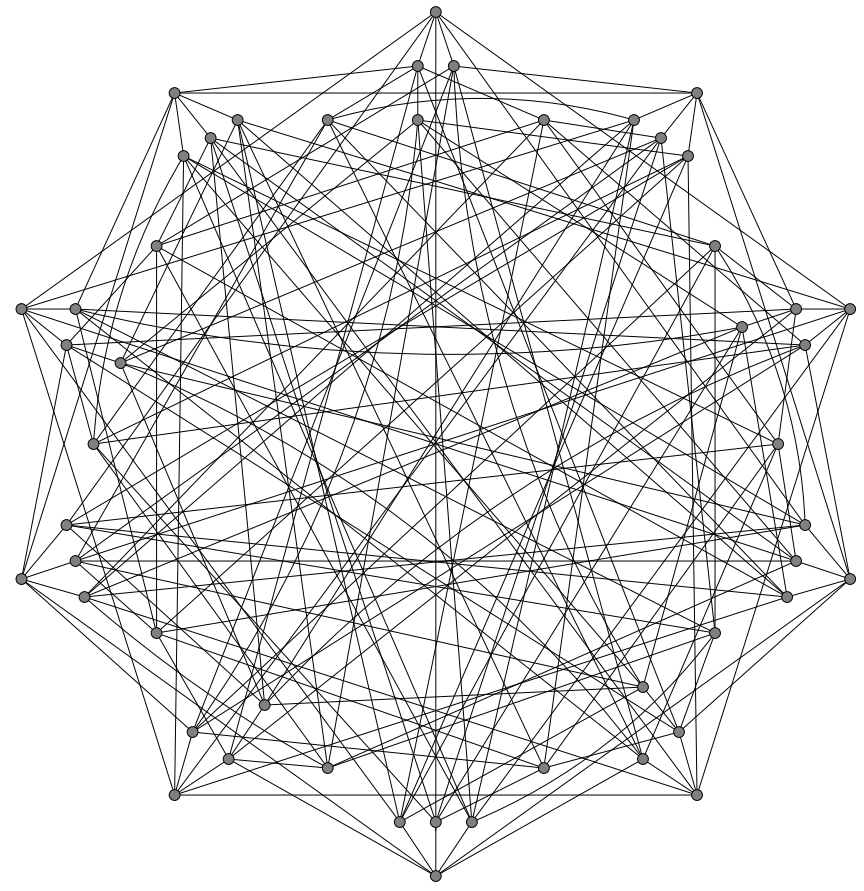 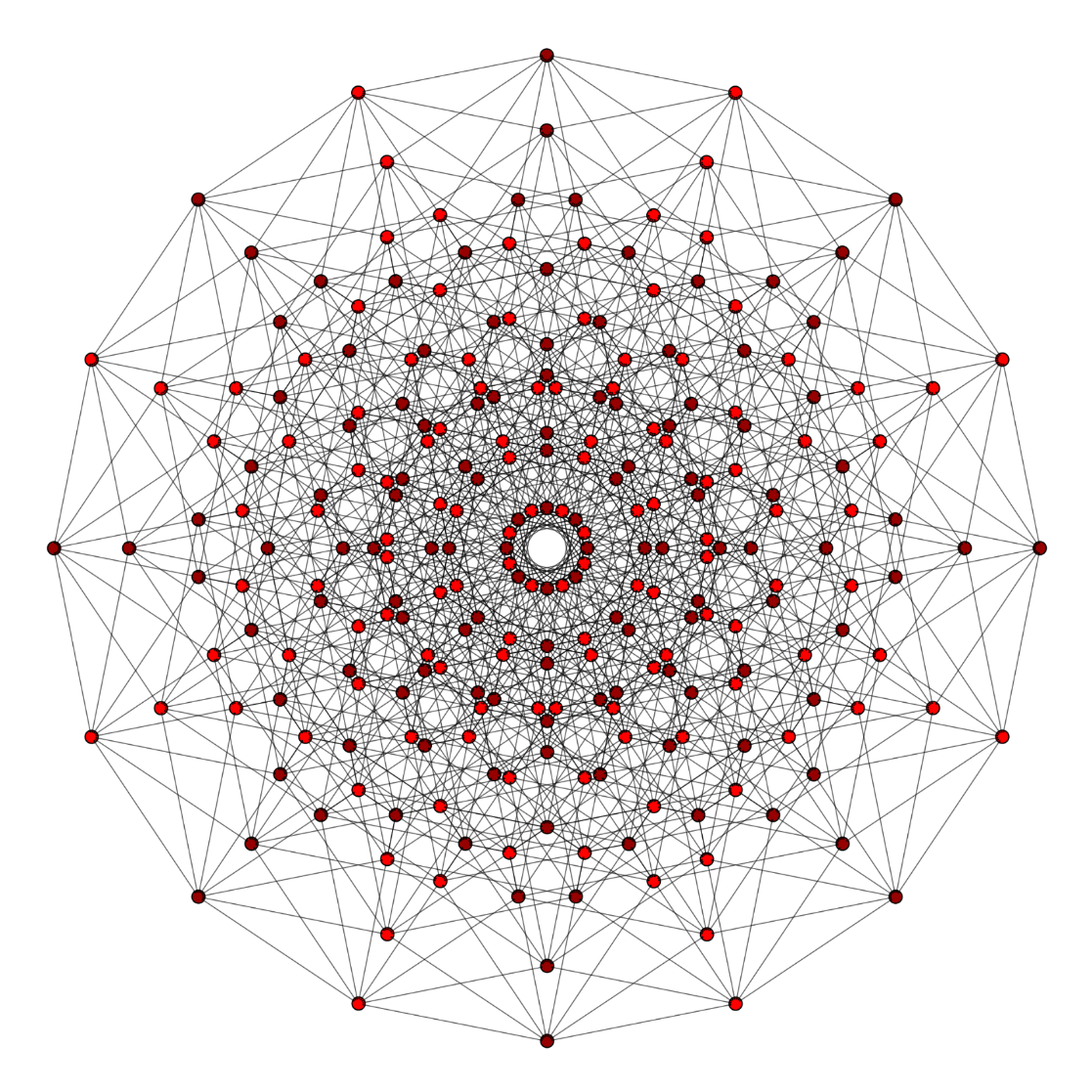 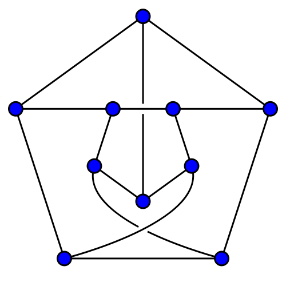 SW26010: 260 cores
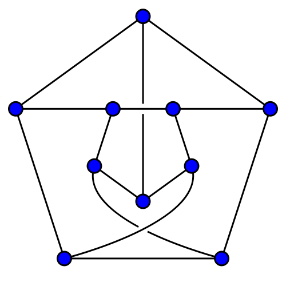 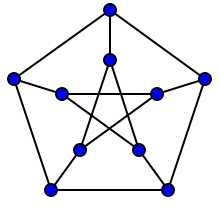 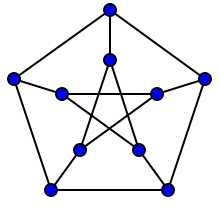 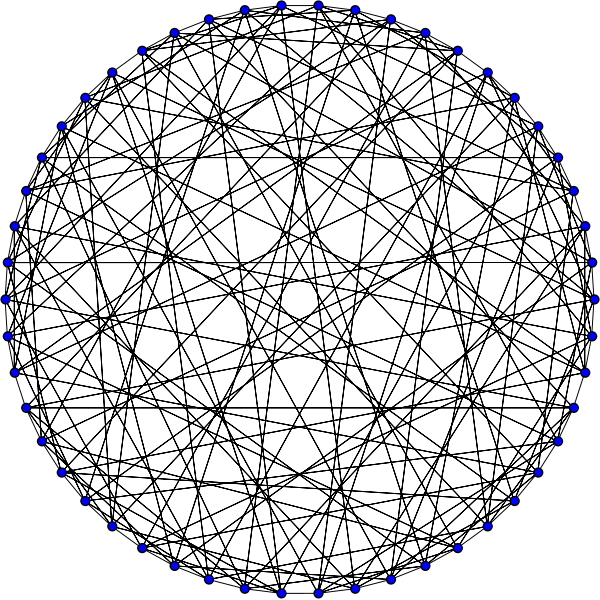 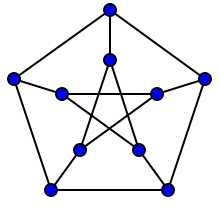 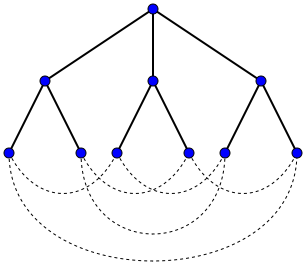 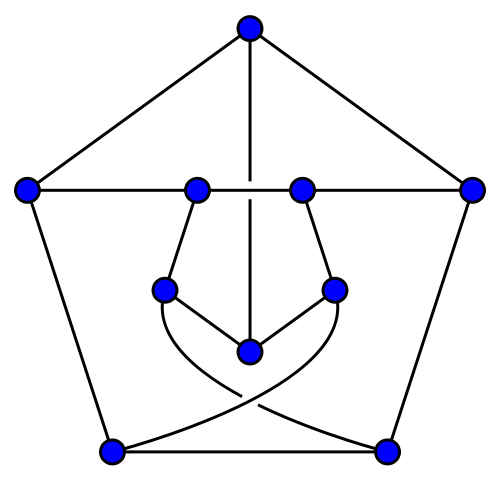 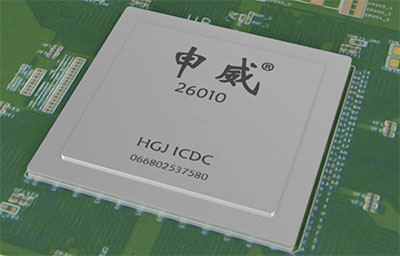 PEZY-SC2: 2048 cores
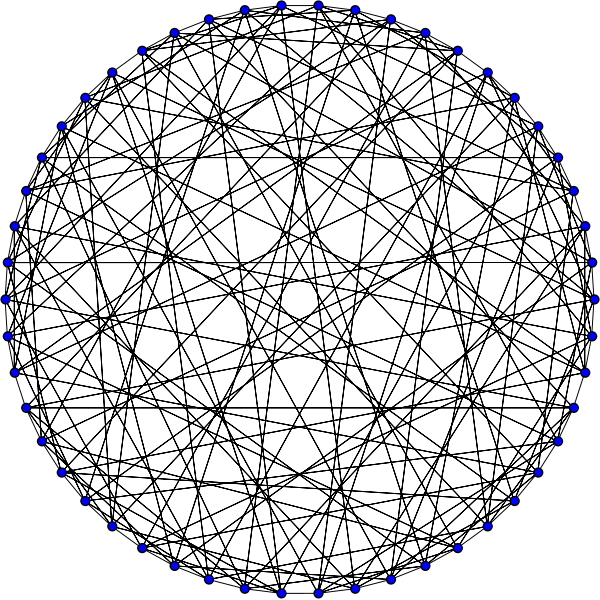 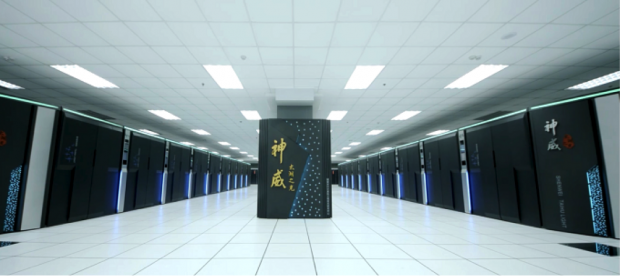 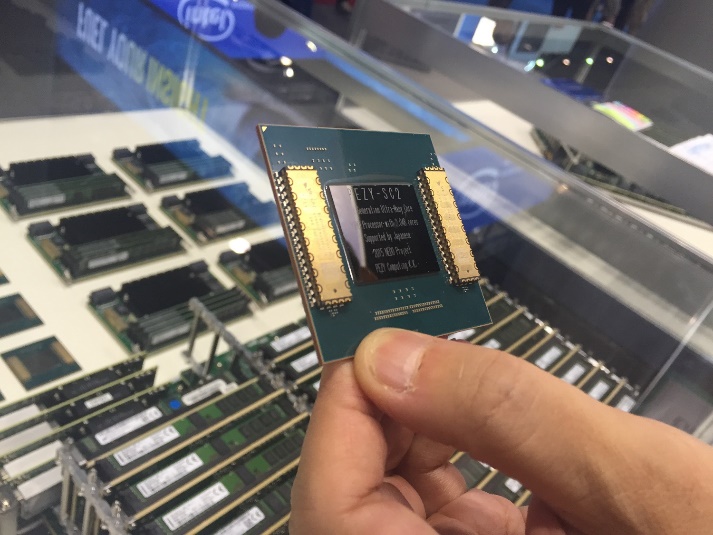 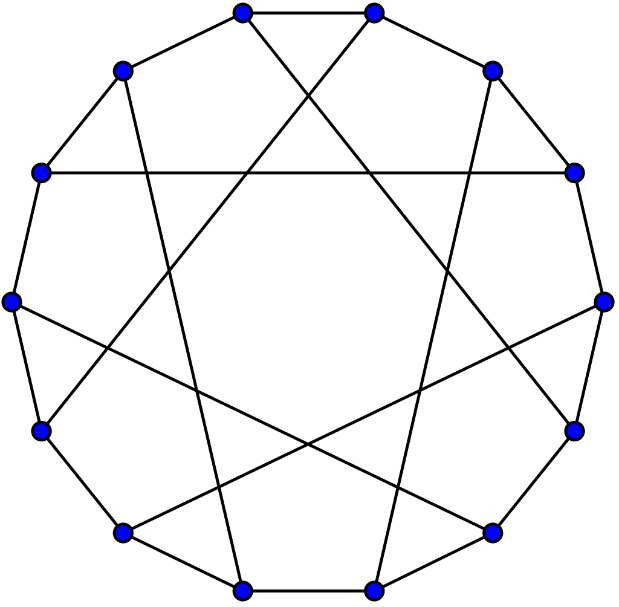 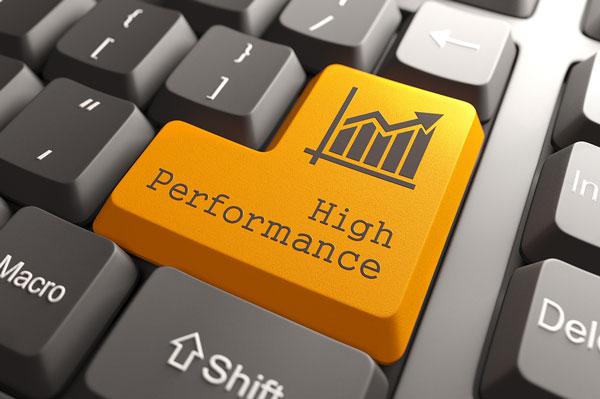 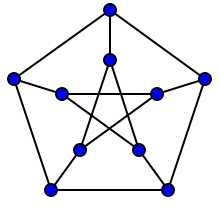 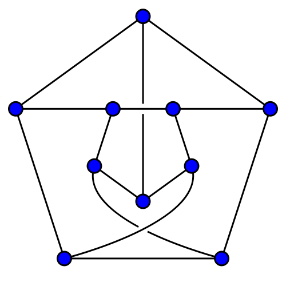 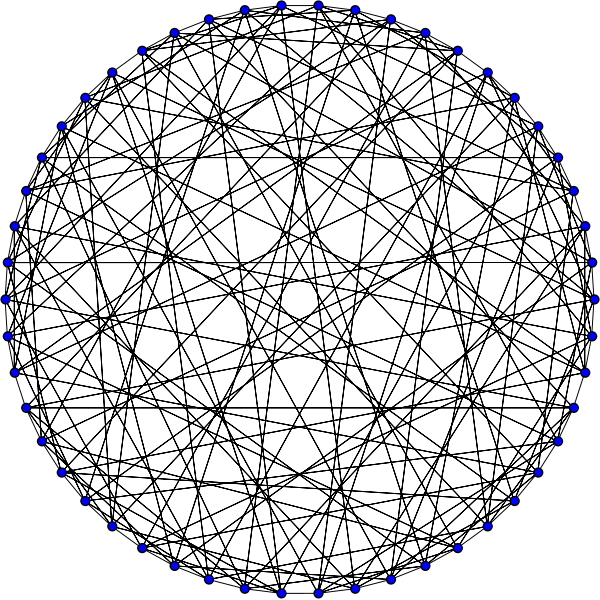 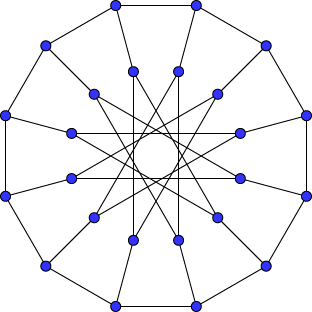 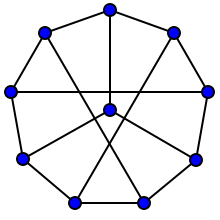 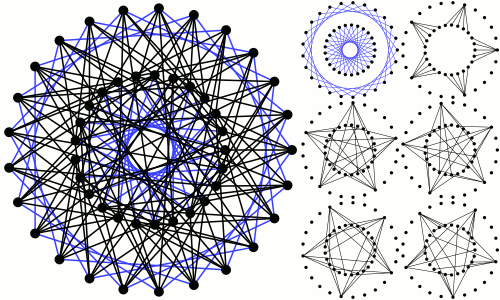 Adapteva Epiphany: 1024 cores
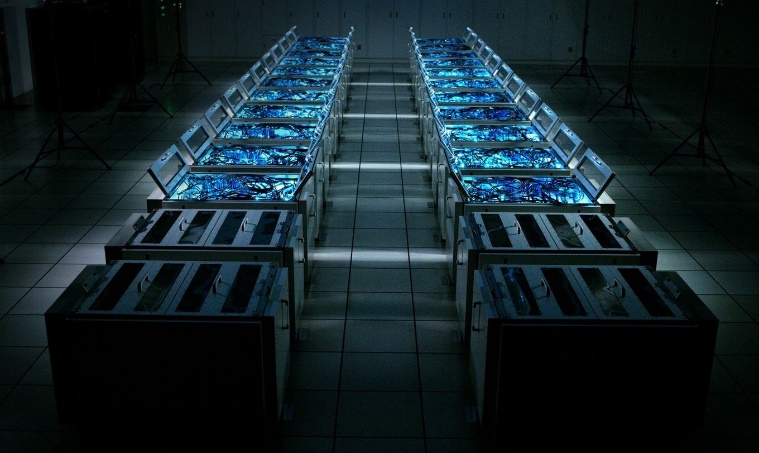 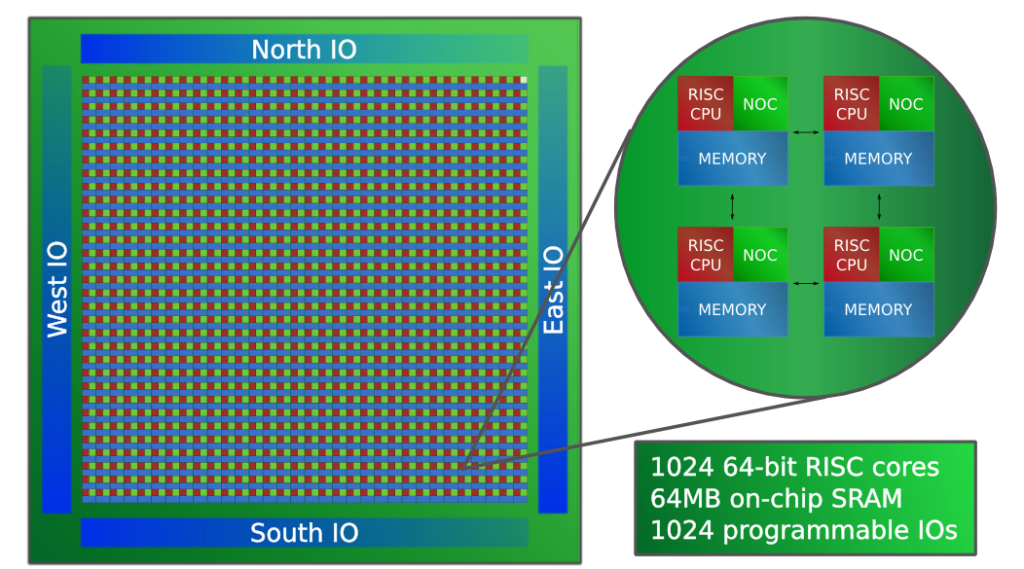 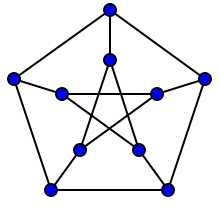 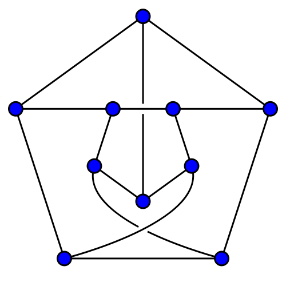 ...
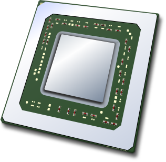 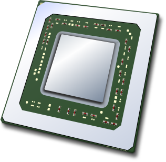 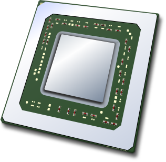 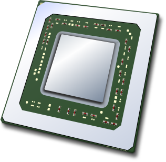 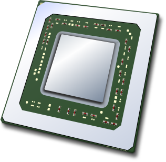 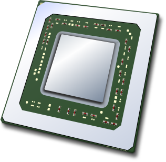 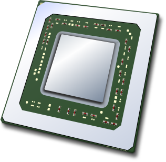 [Speaker Notes: Can I call a network` ’efficient’ ??
- can I add ‘using thorough mathematical optimization’ ??]
Massively Parallel Manycores
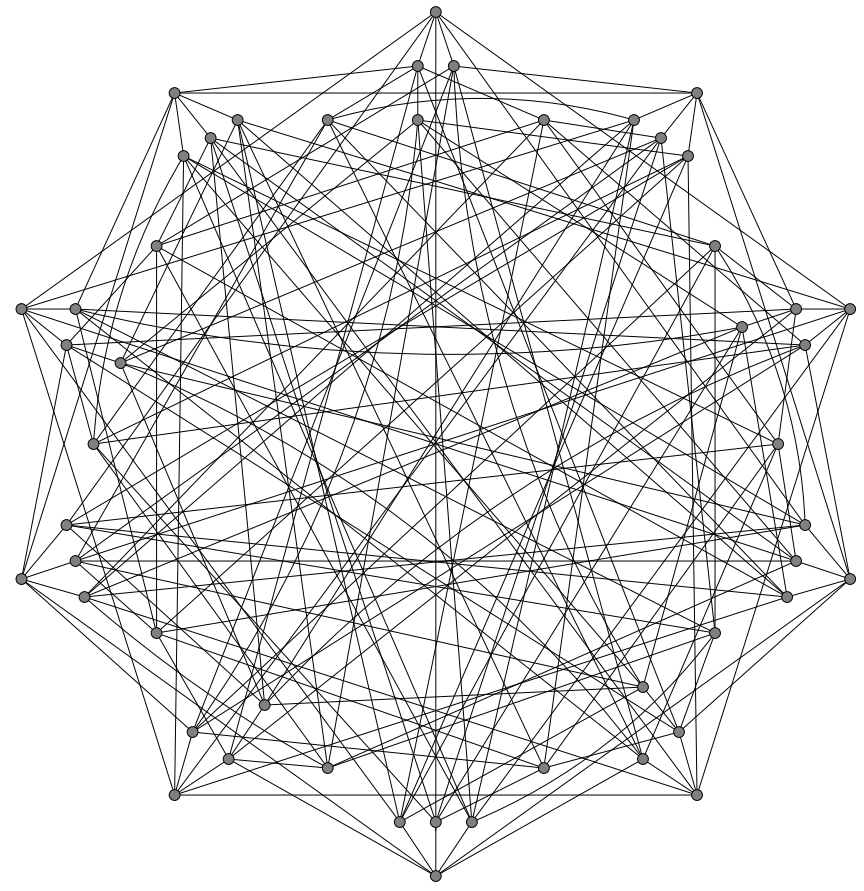 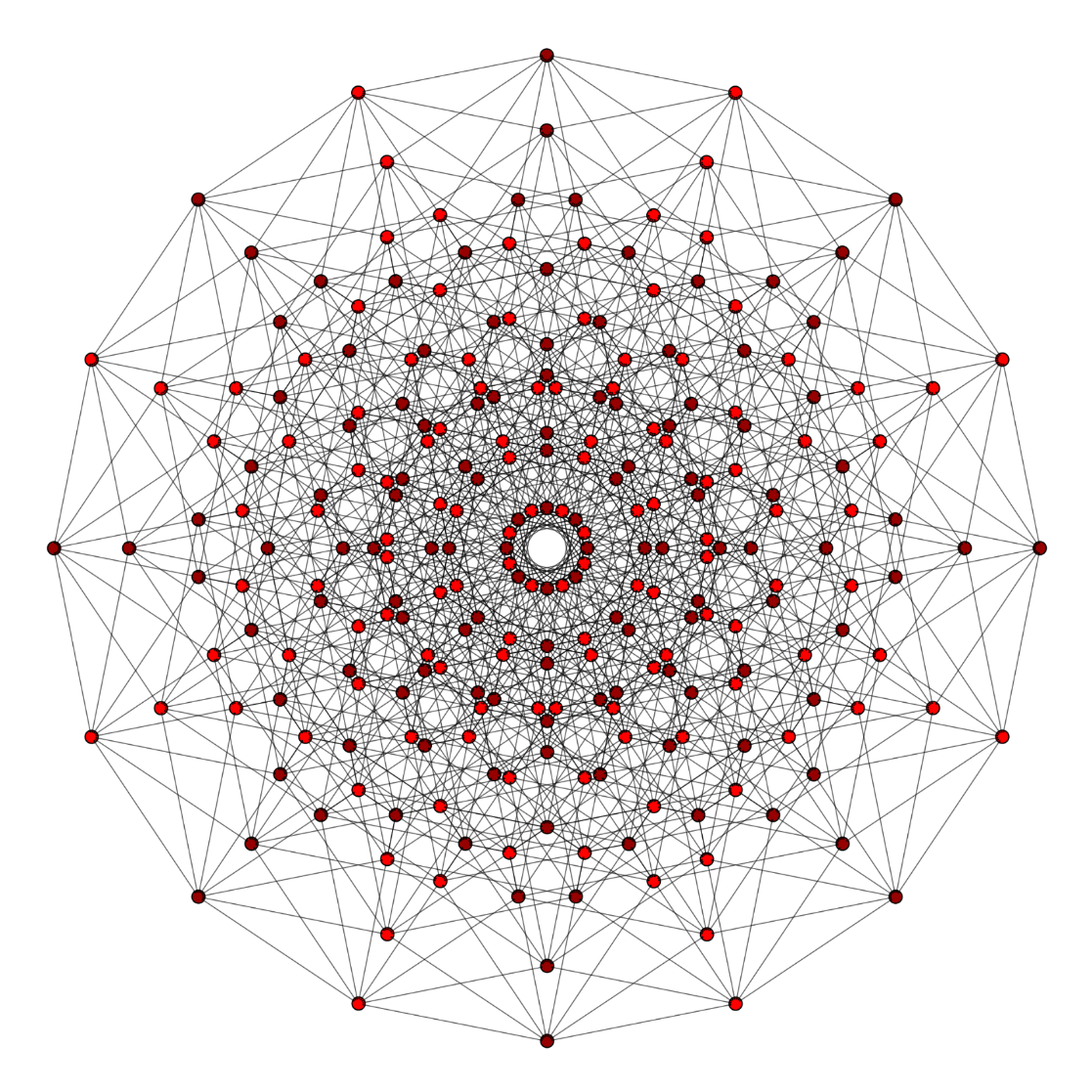 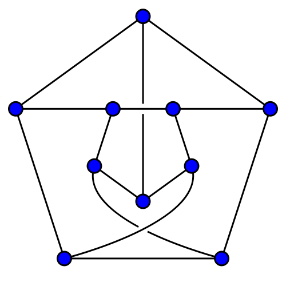 SW26010: 260 cores
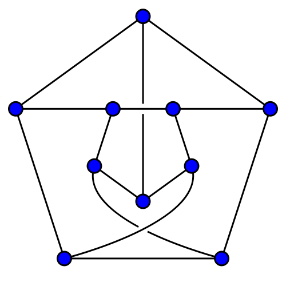 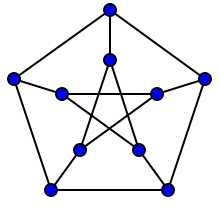 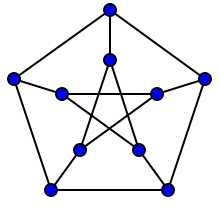 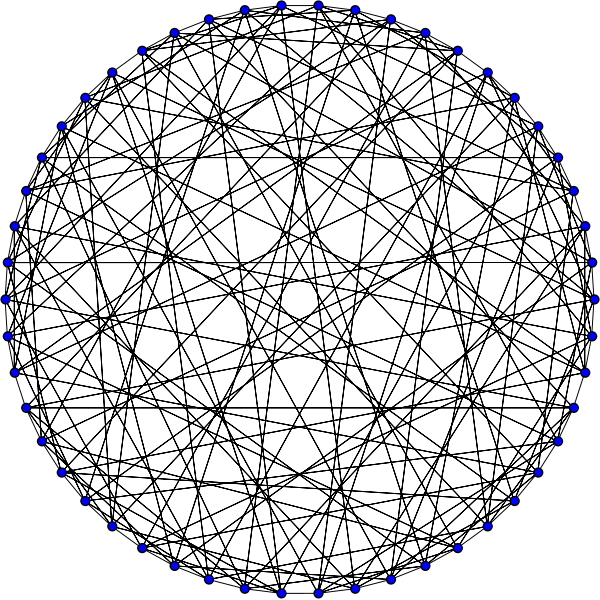 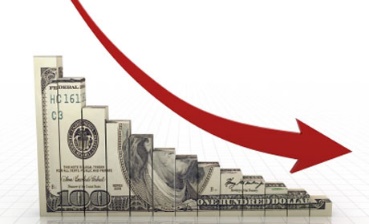 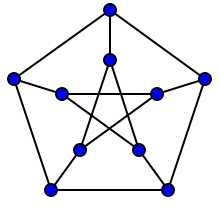 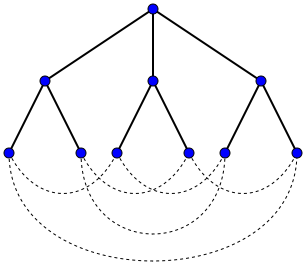 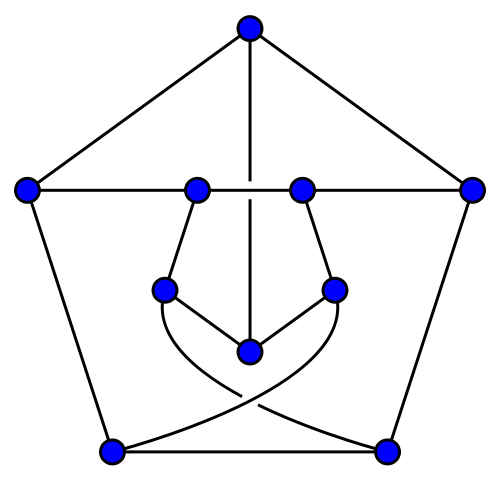 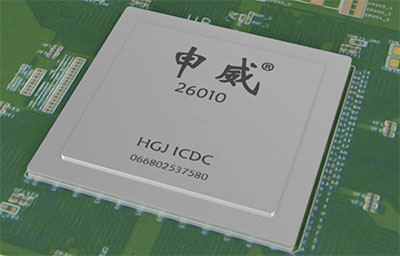 PEZY-SC2: 2048 cores
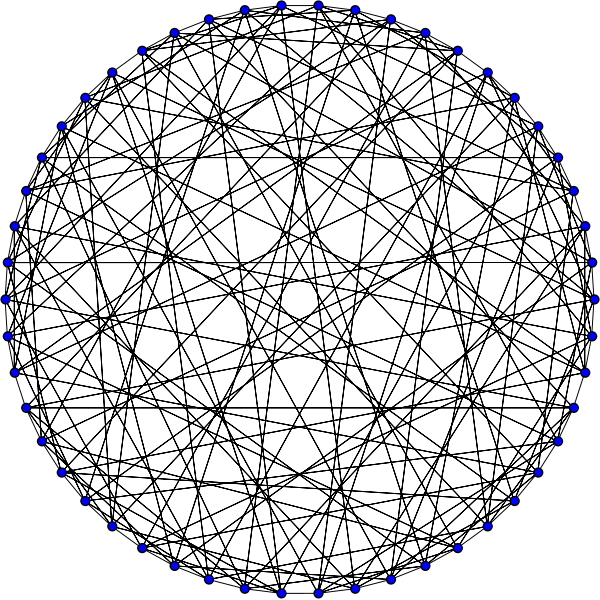 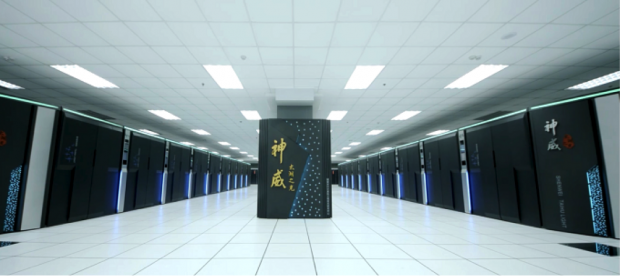 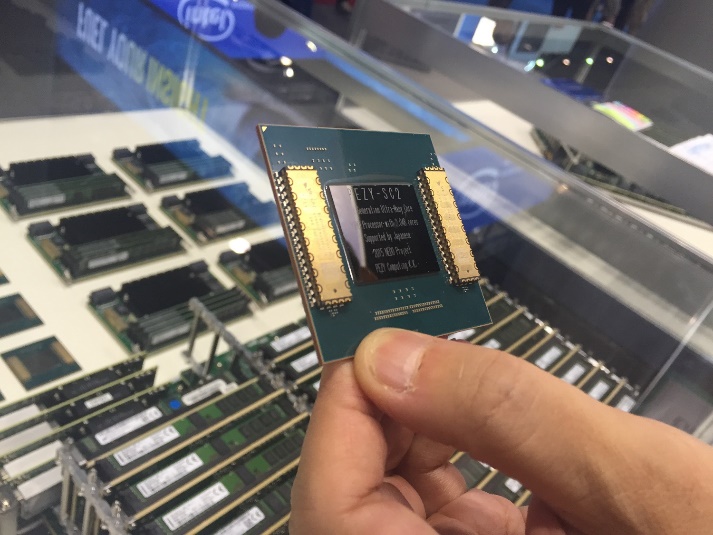 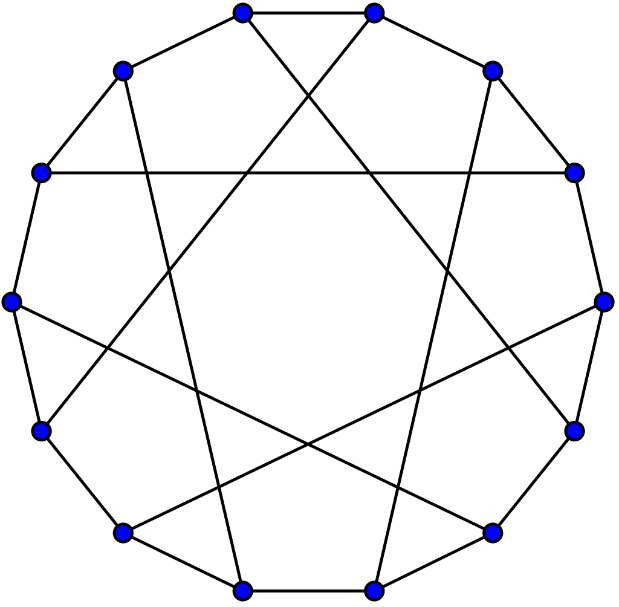 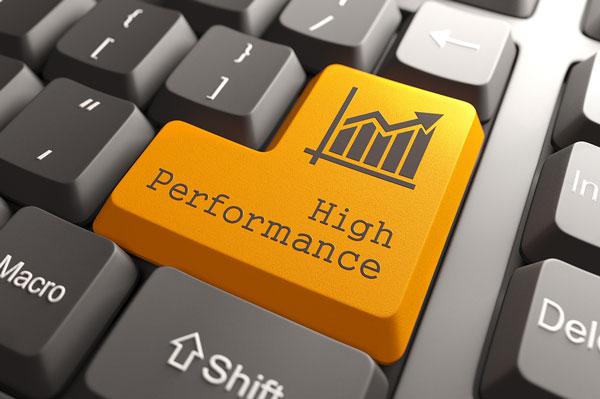 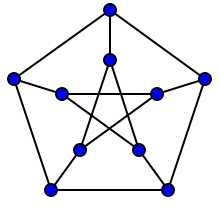 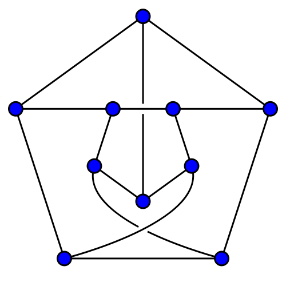 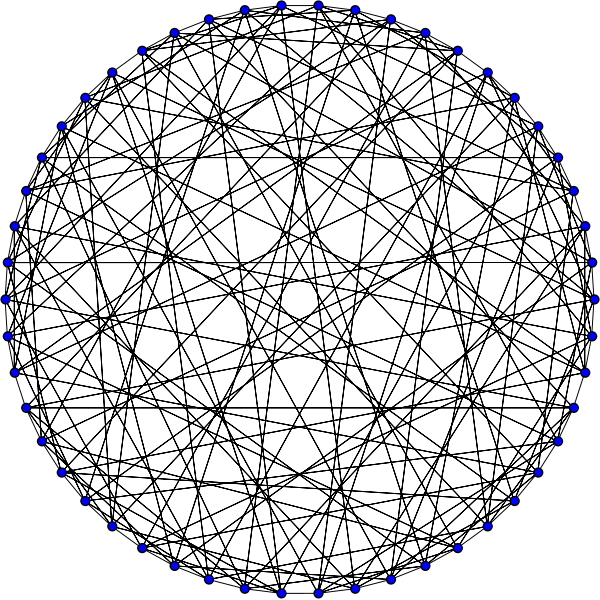 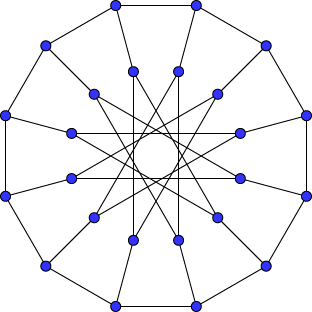 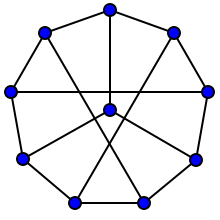 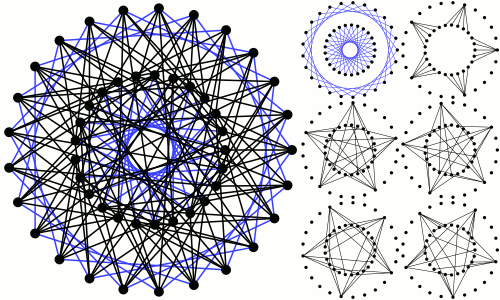 Adapteva Epiphany: 1024 cores
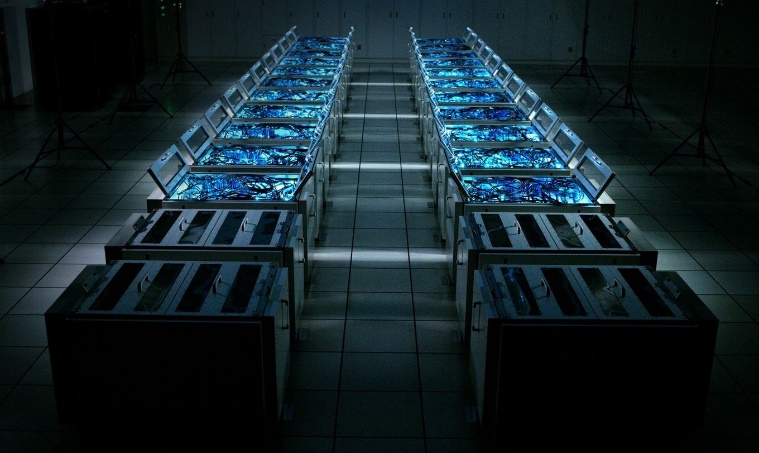 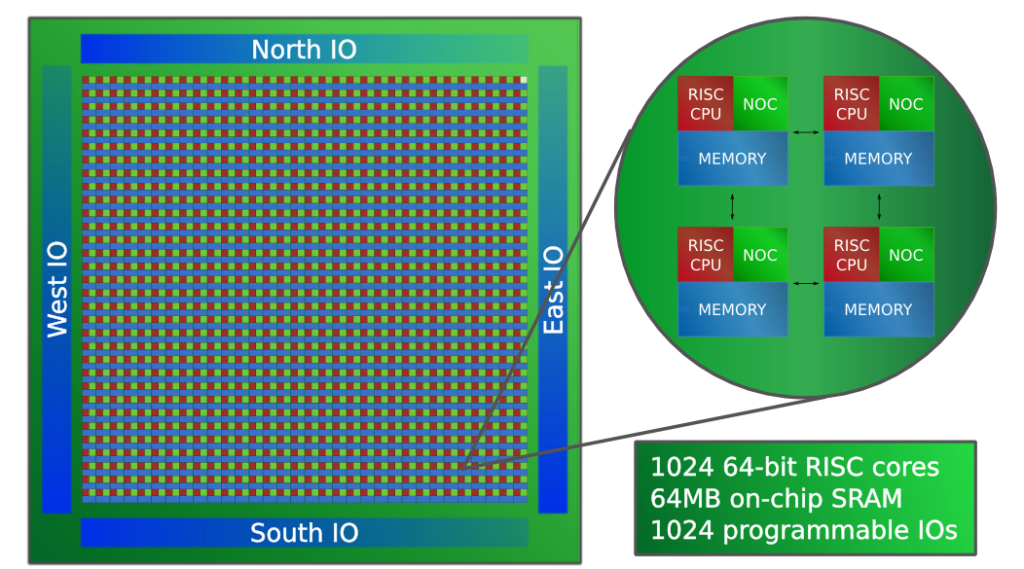 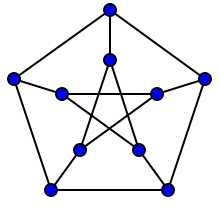 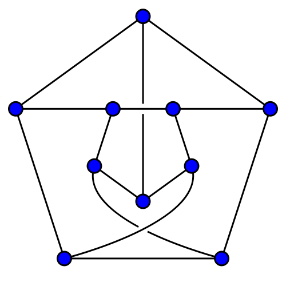 ...
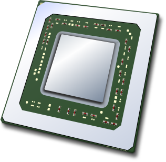 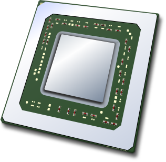 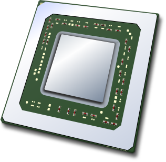 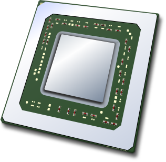 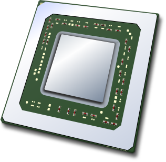 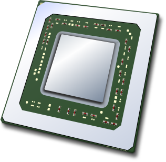 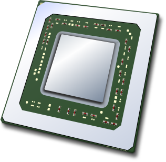 [Speaker Notes: Can I call a network` ’efficient’ ??
- can I add ‘using thorough mathematical optimization’ ??]
Massively Parallel Manycores
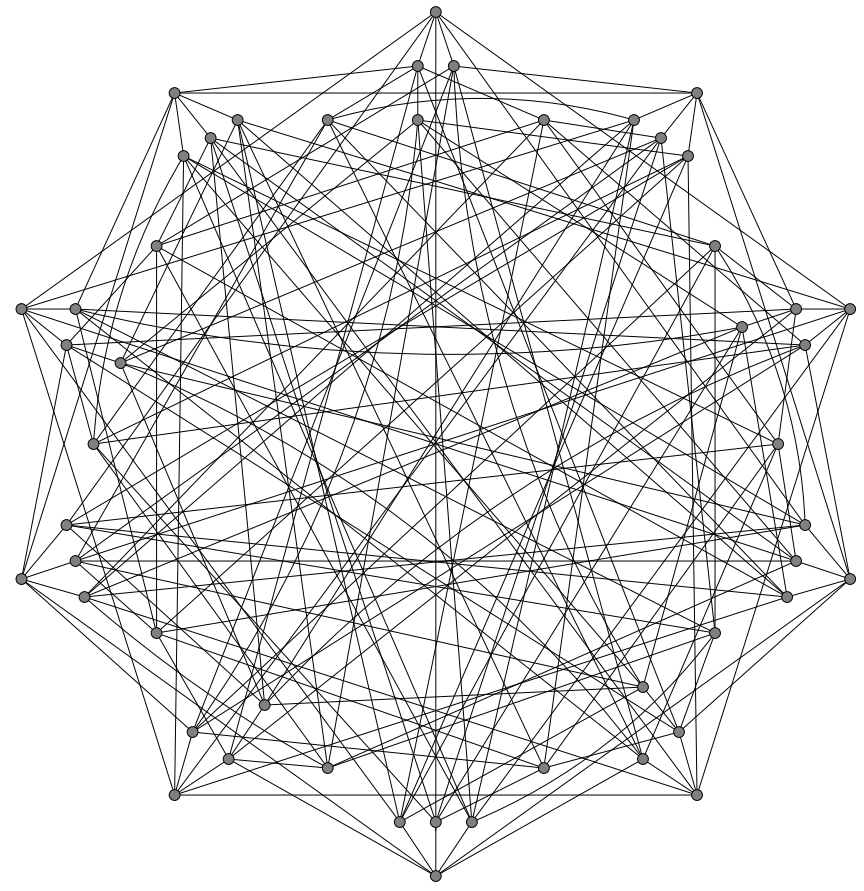 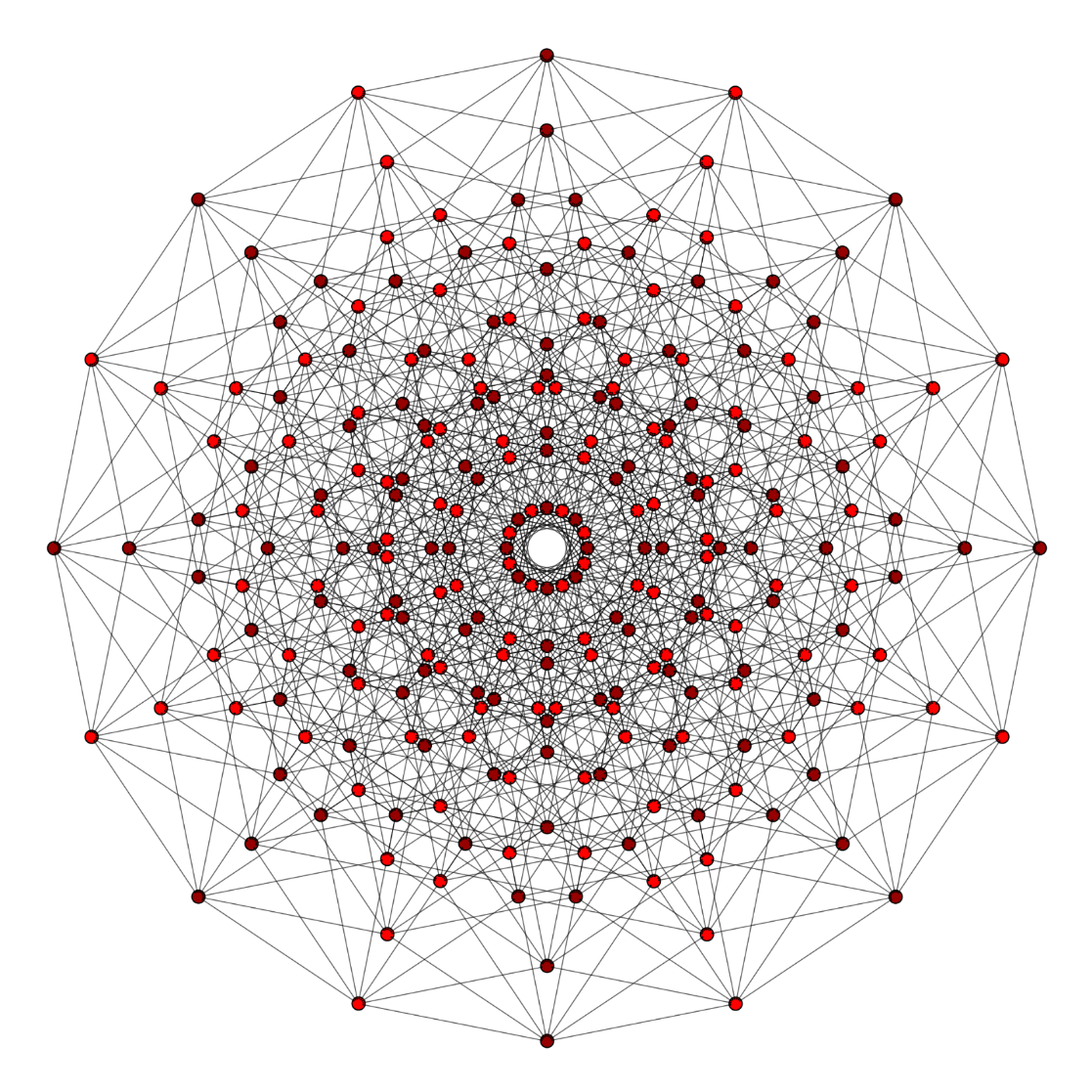 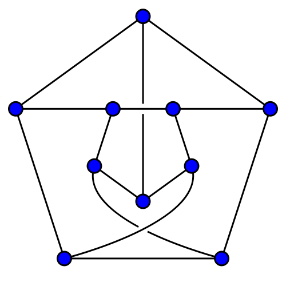 SW26010: 260 cores
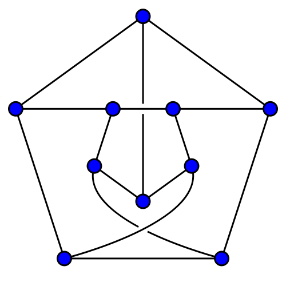 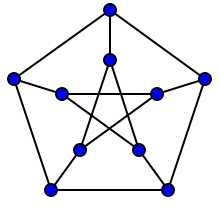 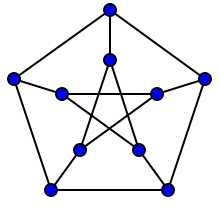 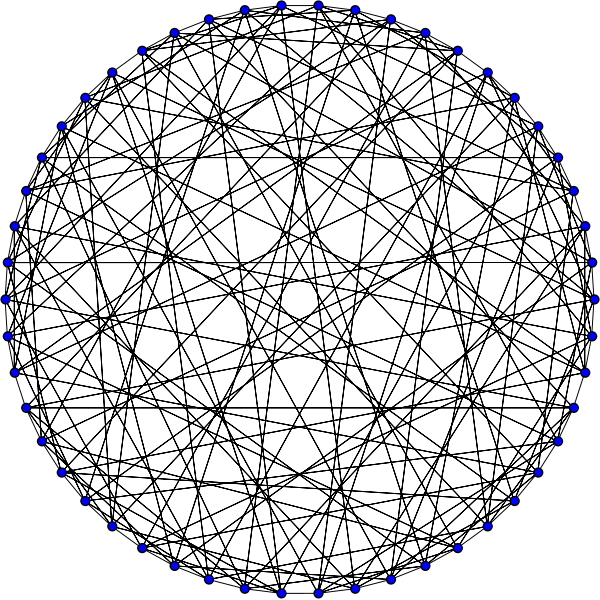 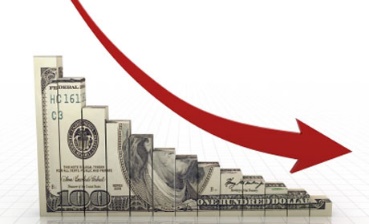 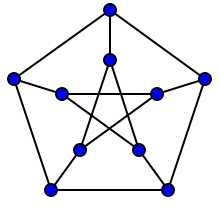 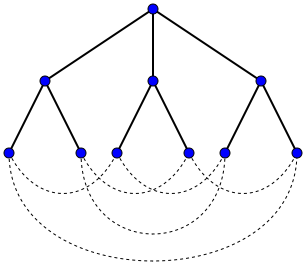 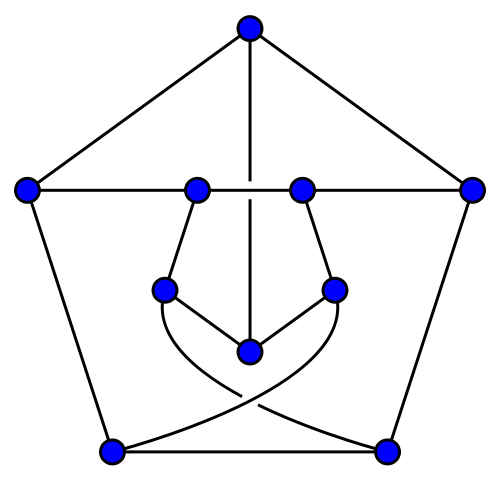 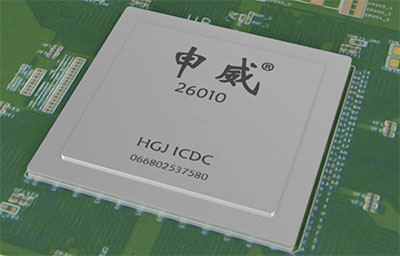 PEZY-SC2: 2048 cores
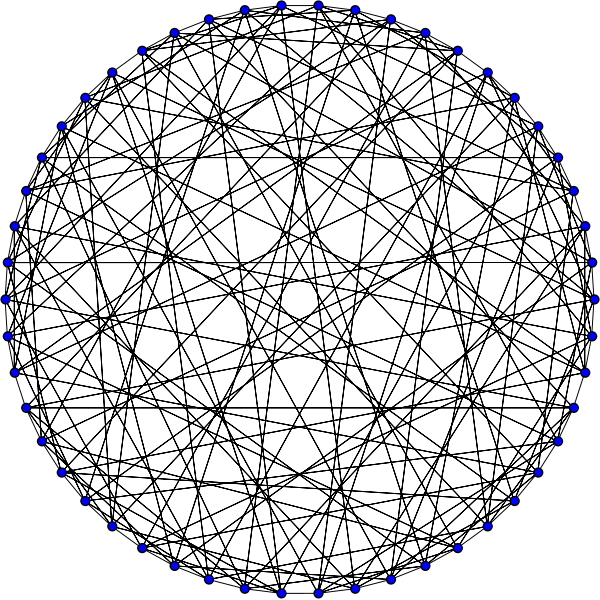 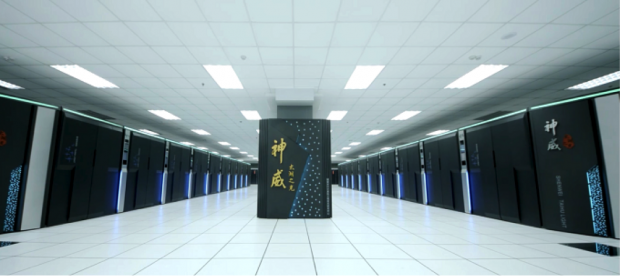 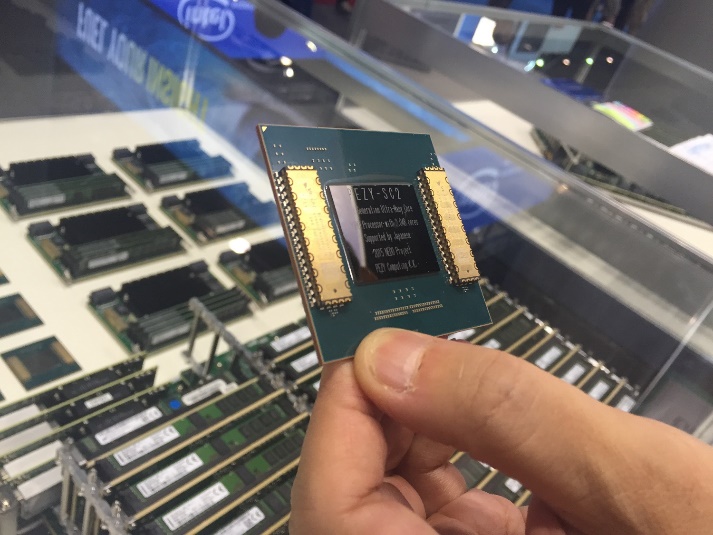 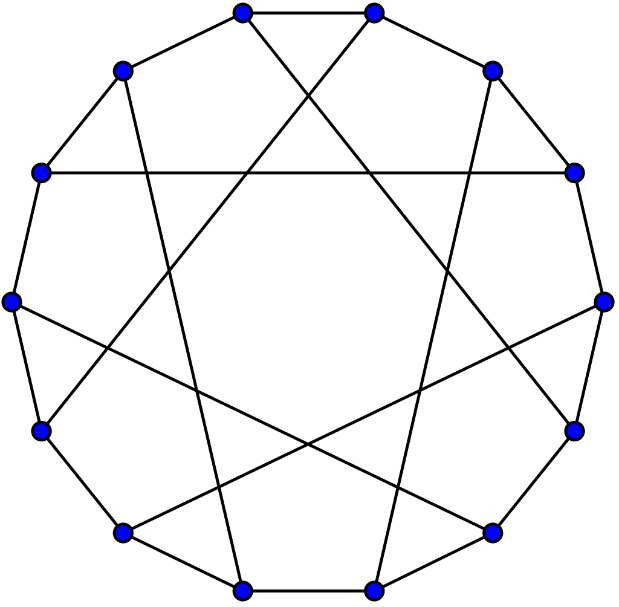 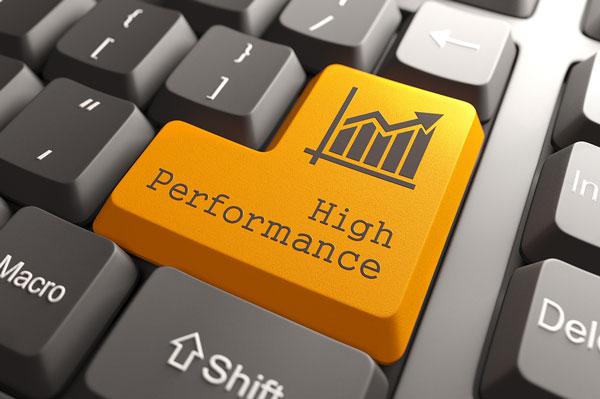 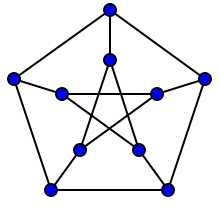 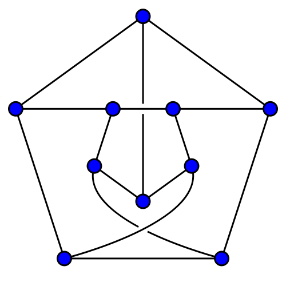 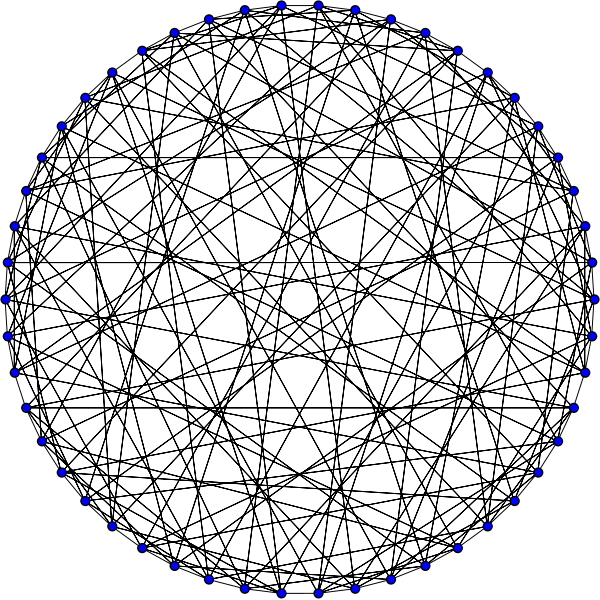 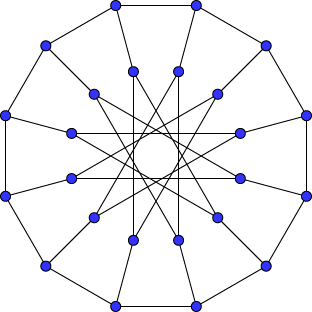 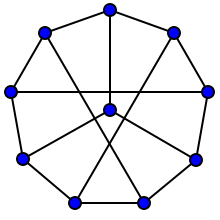 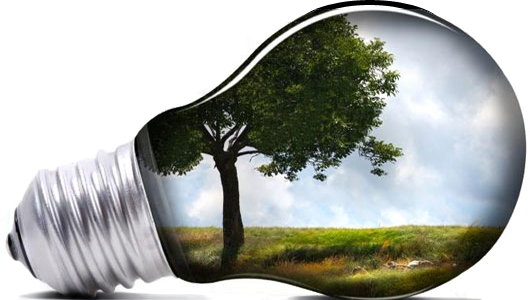 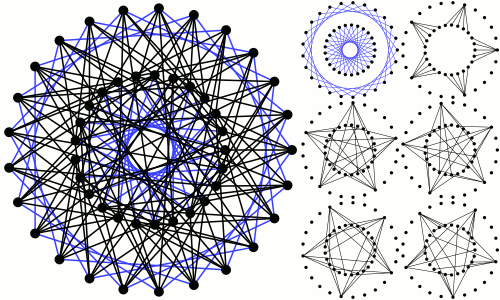 Adapteva Epiphany: 1024 cores
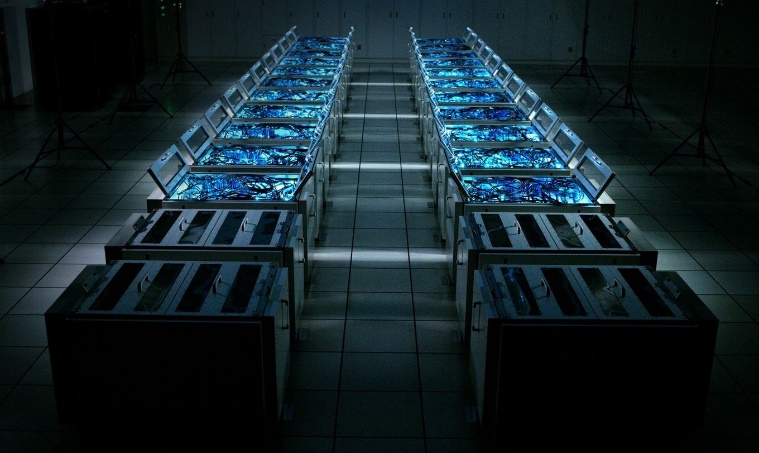 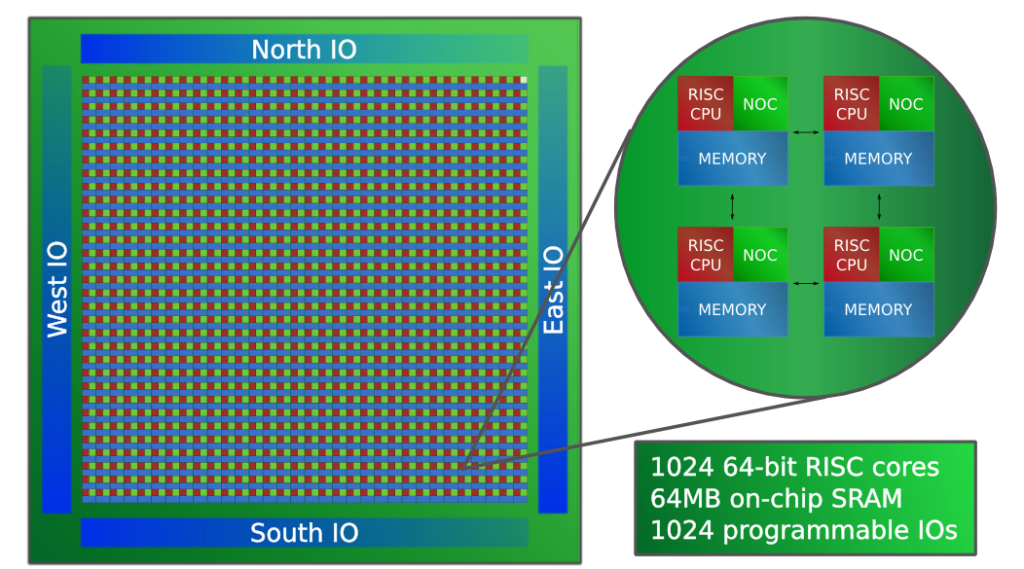 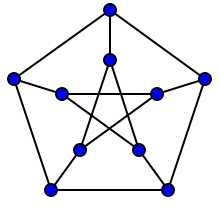 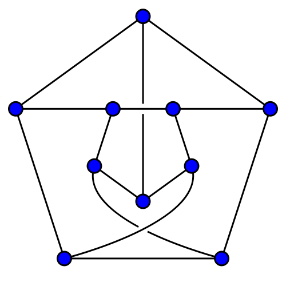 ...
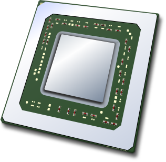 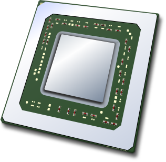 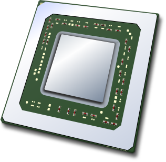 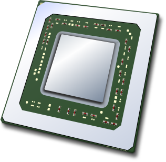 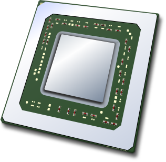 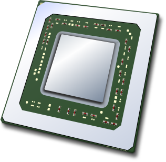 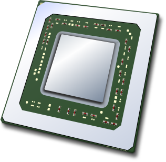 [Speaker Notes: Can I call a network` ’efficient’ ??
- can I add ‘using thorough mathematical optimization’ ??]
Massively Parallel Manycores
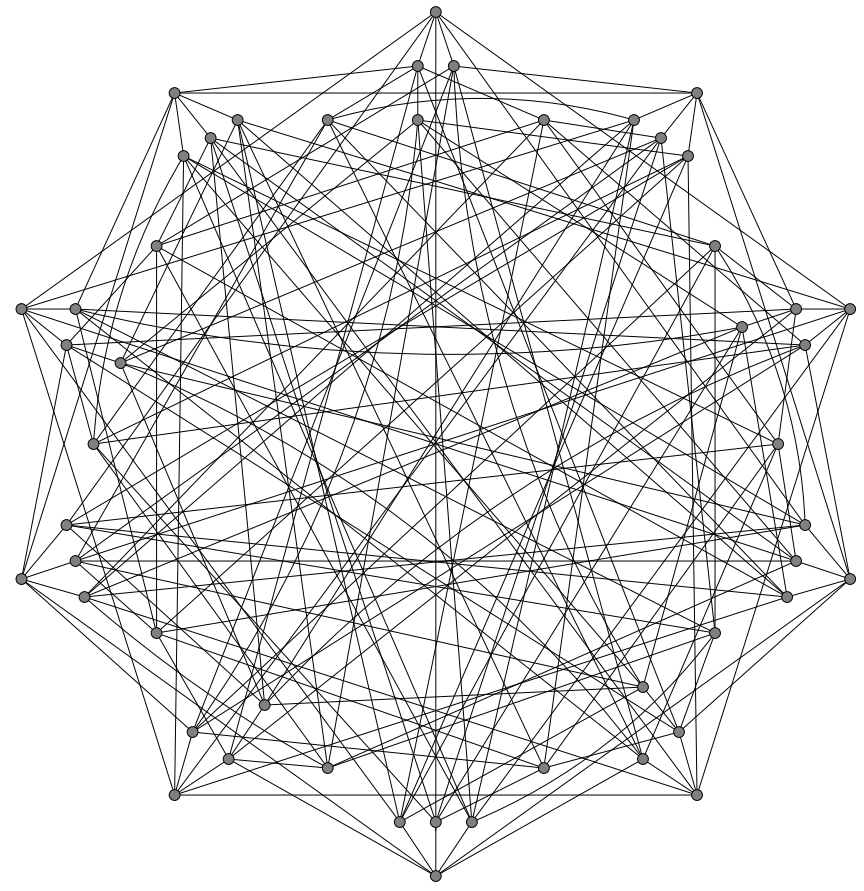 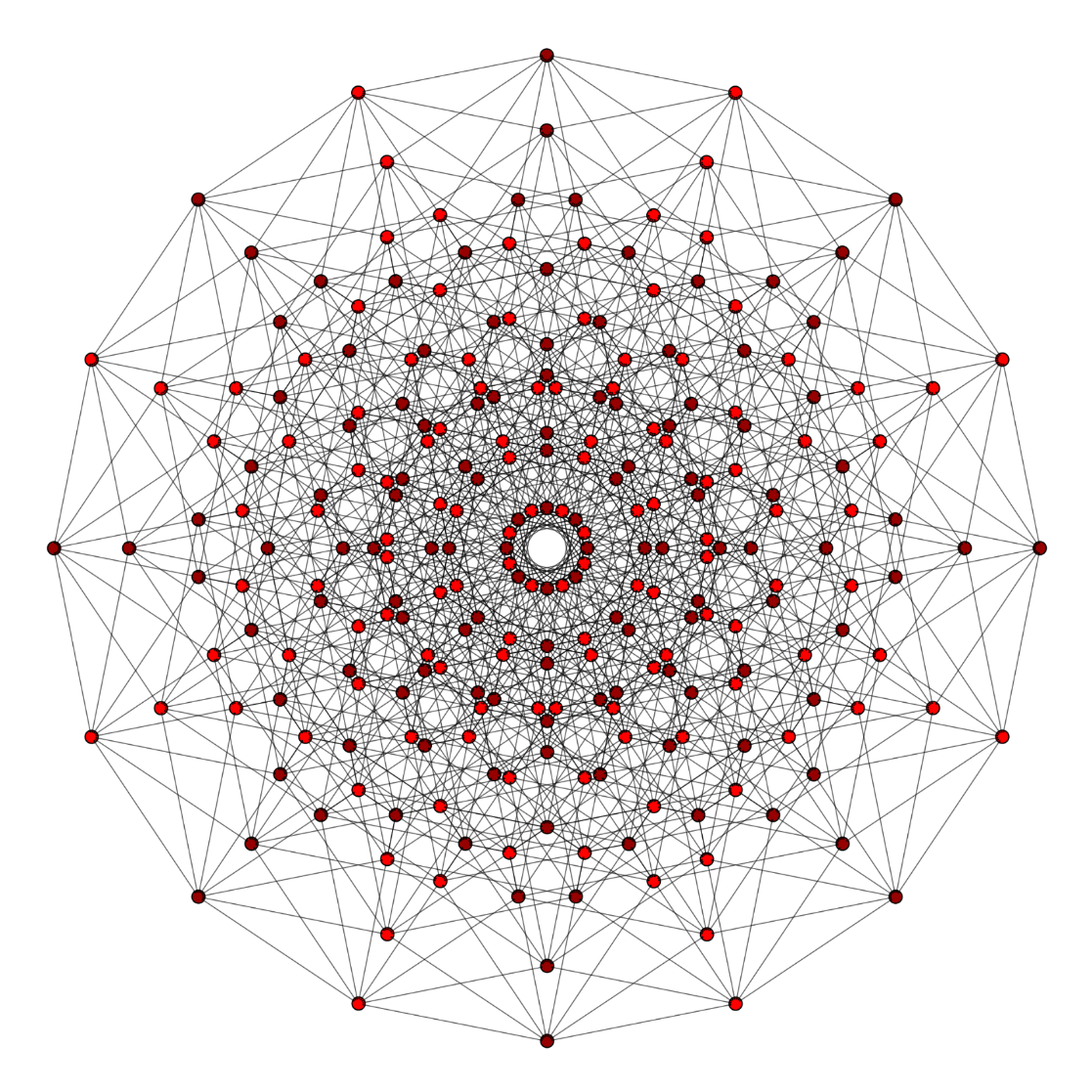 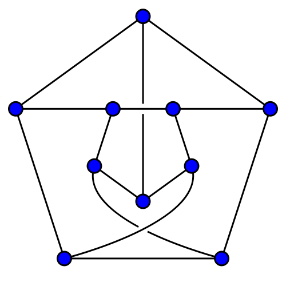 SW26010: 260 cores
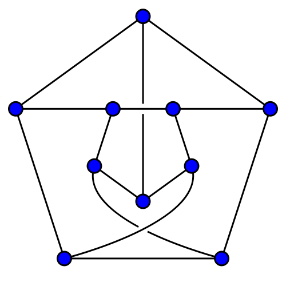 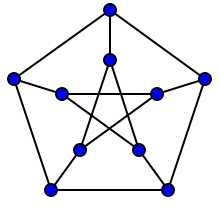 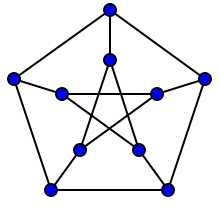 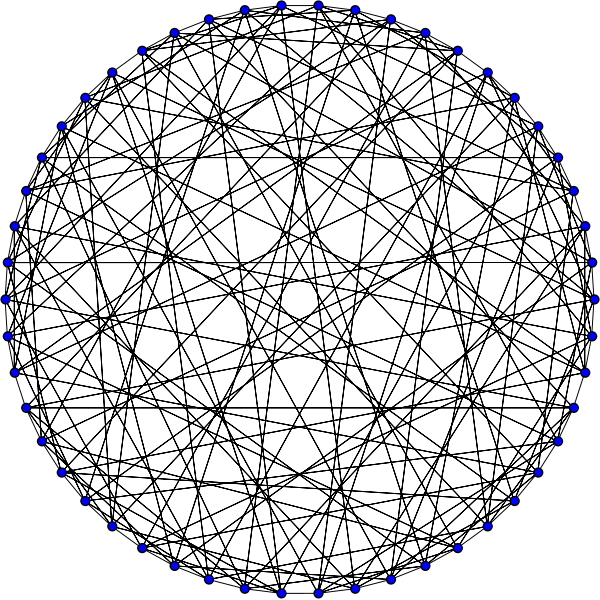 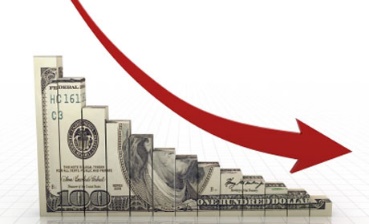 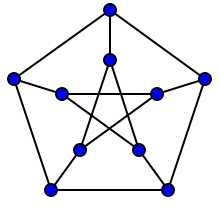 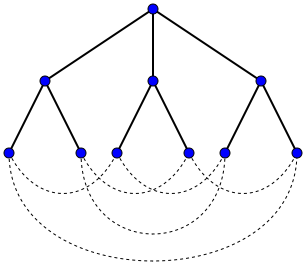 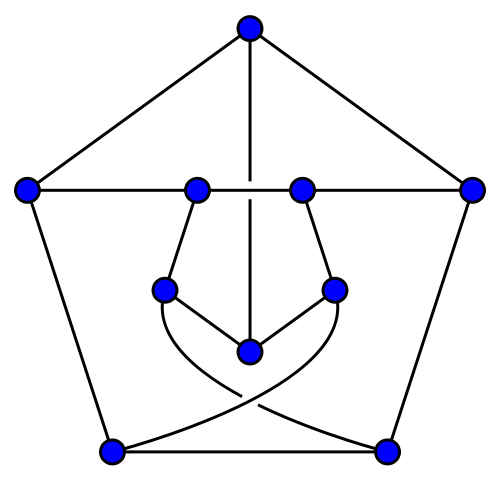 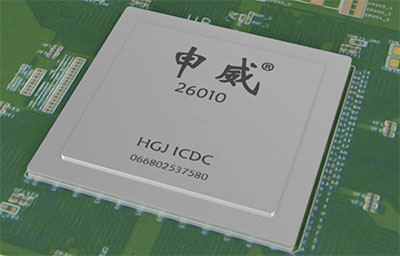 PEZY-SC2: 2048 cores
?
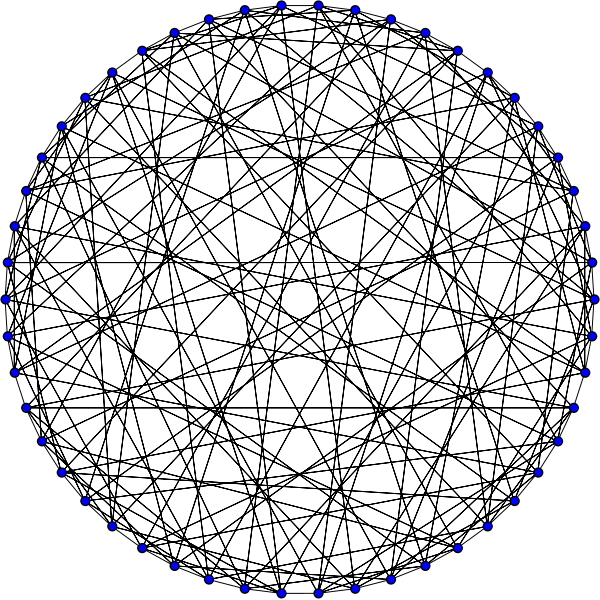 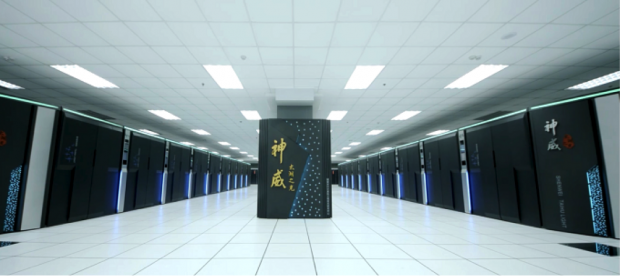 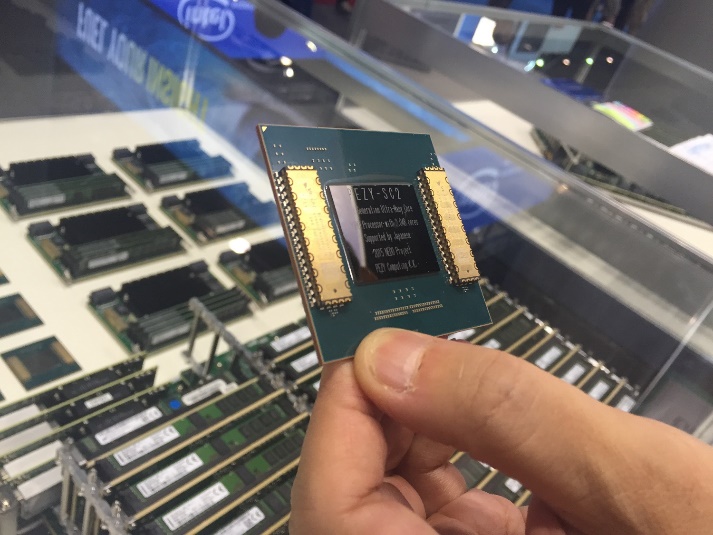 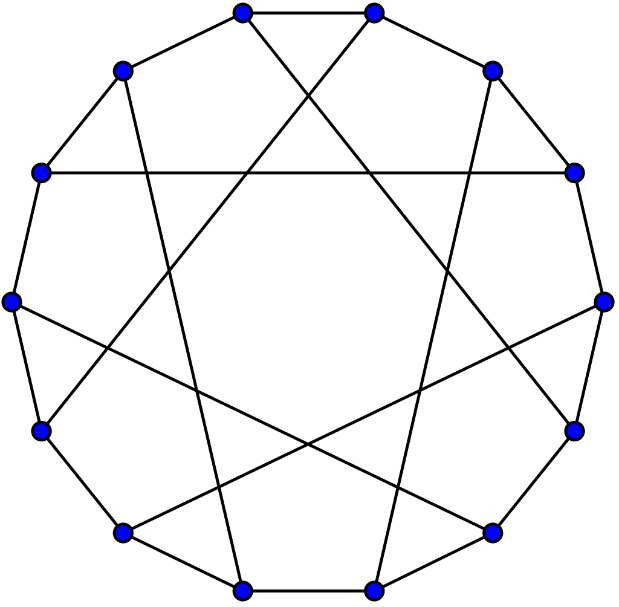 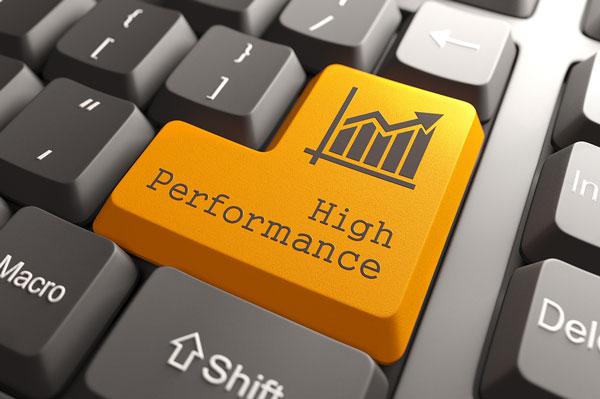 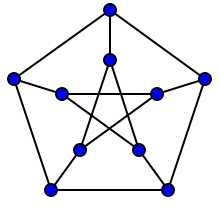 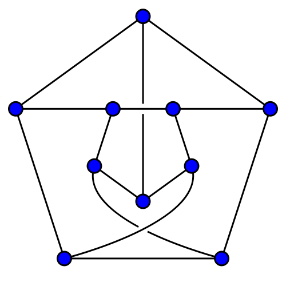 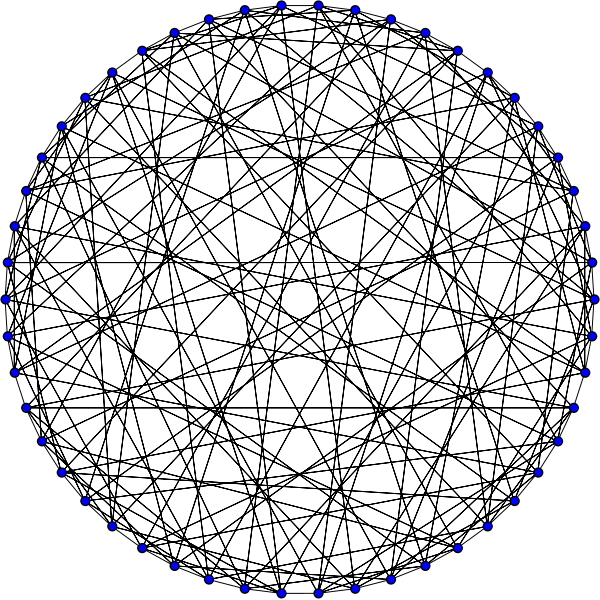 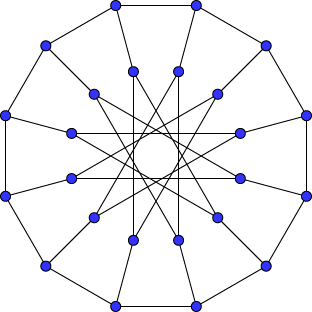 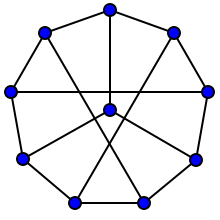 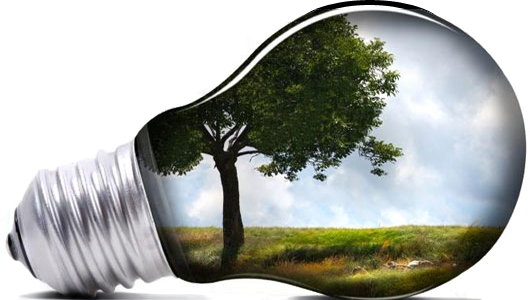 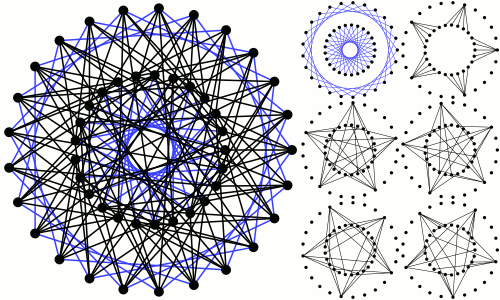 Adapteva Epiphany: 1024 cores
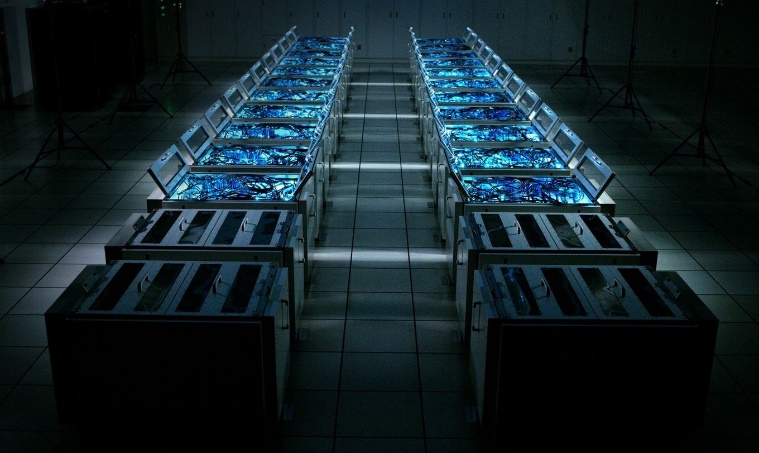 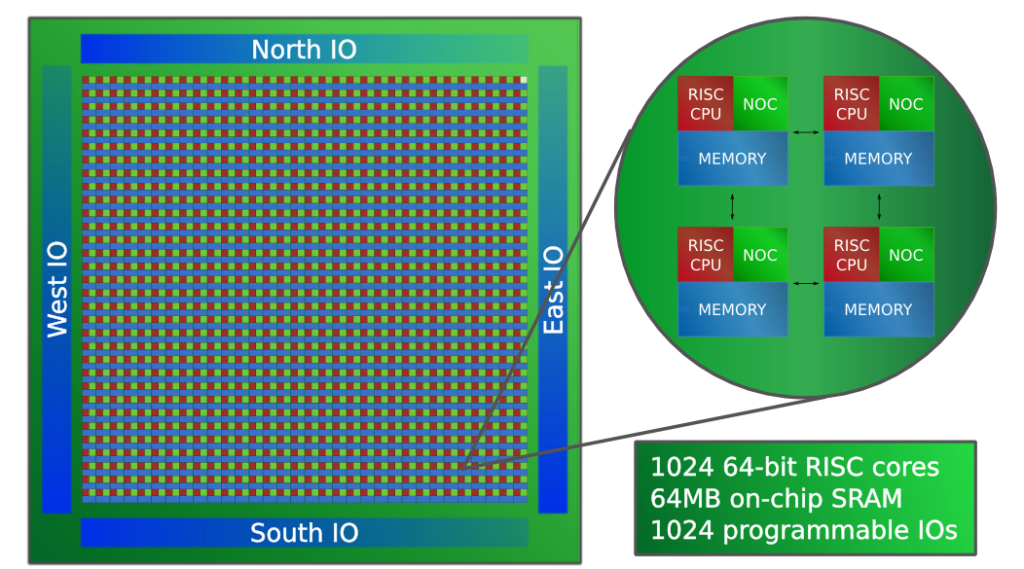 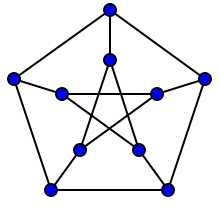 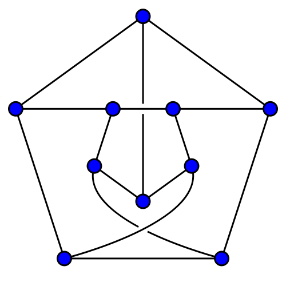 ...
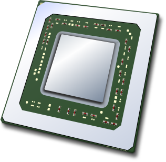 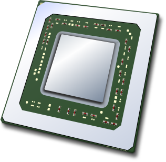 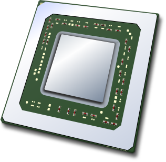 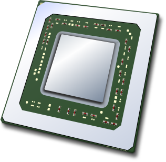 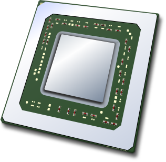 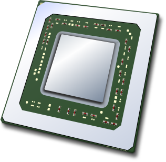 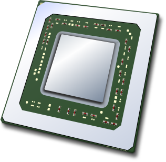 [Speaker Notes: Can I call a network` ’efficient’ ??
- can I add ‘using thorough mathematical optimization’ ??]
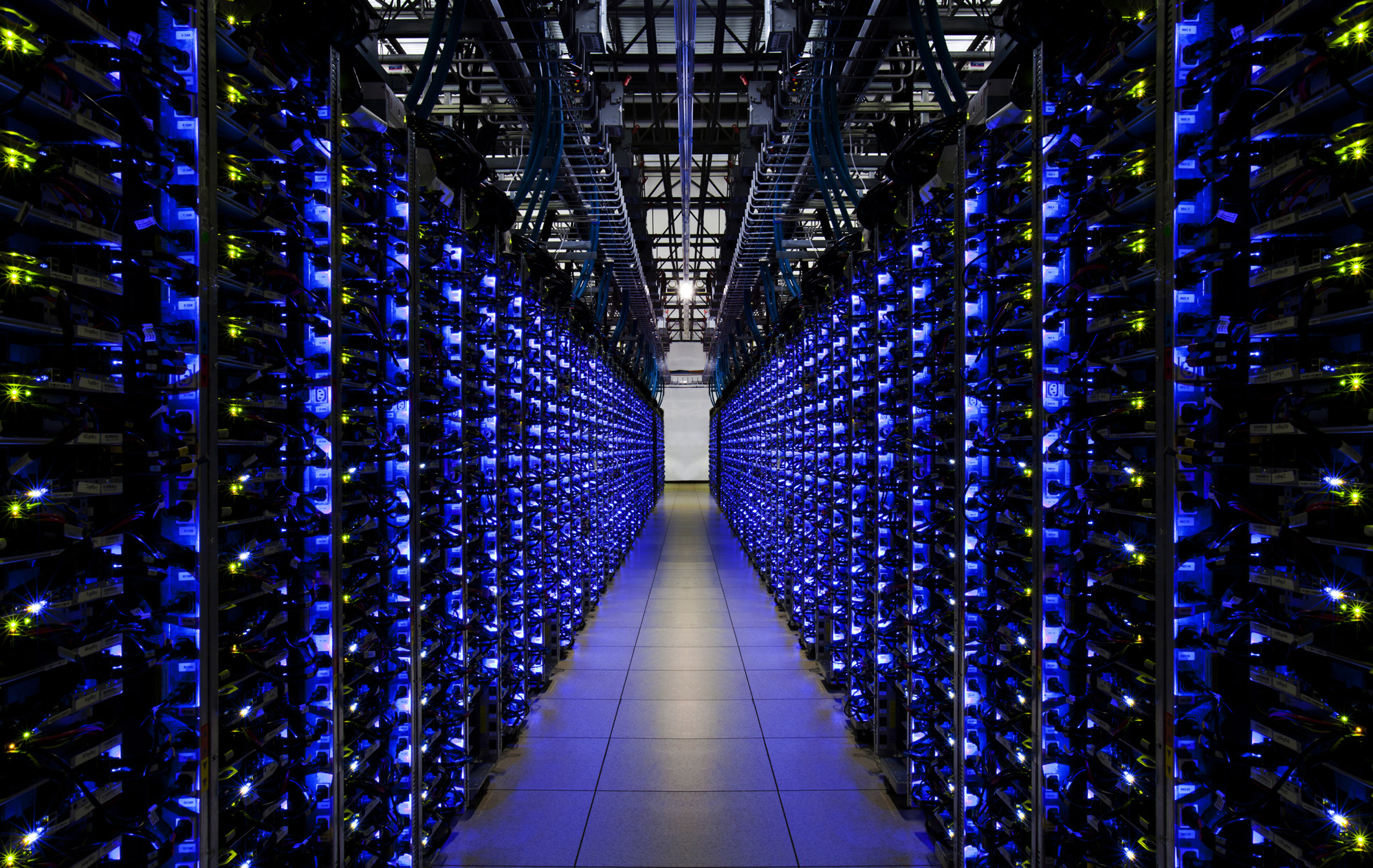 [Speaker Notes: Can I call a network` ’efficient’ ??
- can I add ‘using thorough mathematical optimization’ ??]
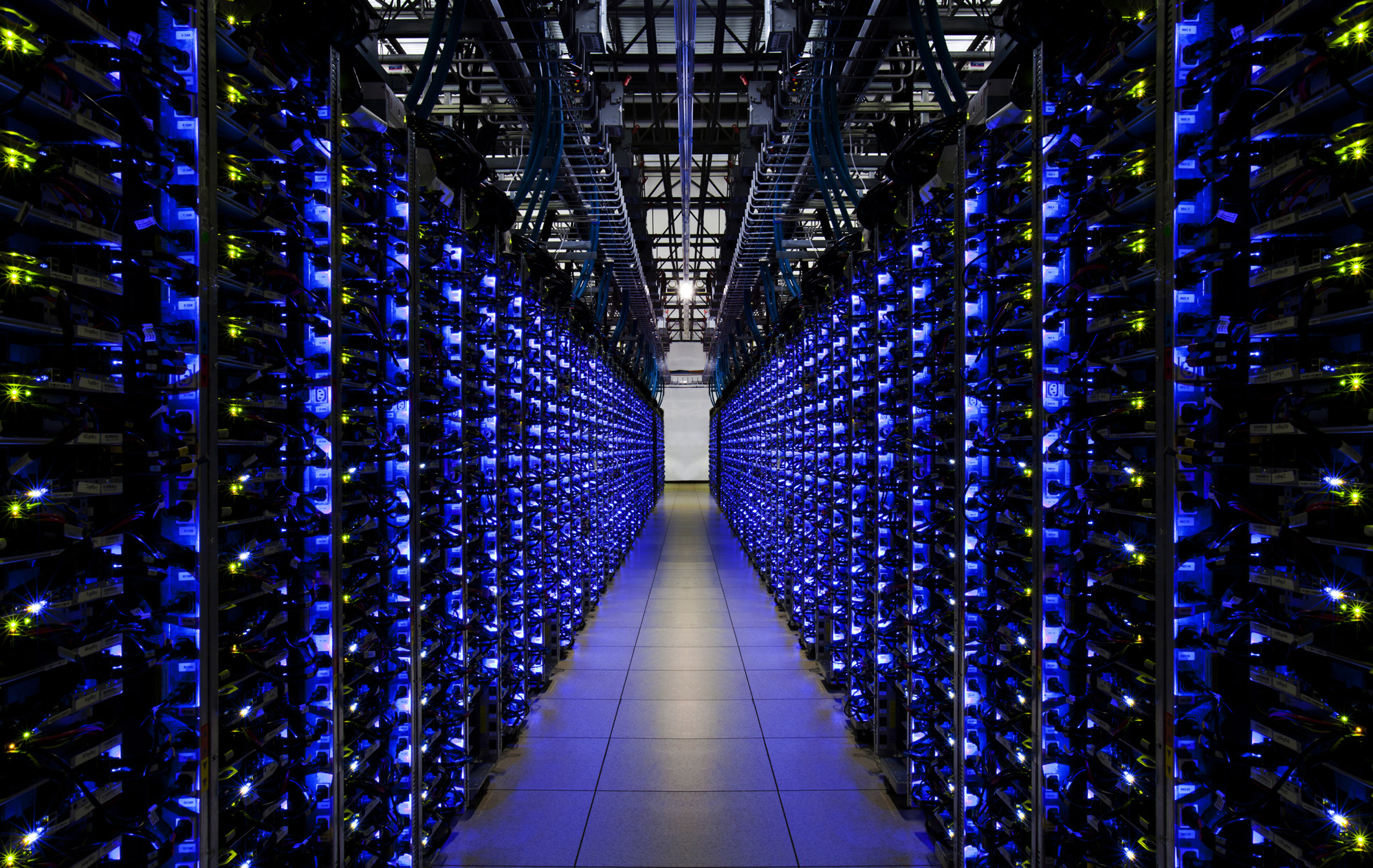 Slim Fly [1] ensures the lowest radix
(port count) for a given node countand for a fixed diameter (we use two)...Sounds ideal for an on-chip setting?
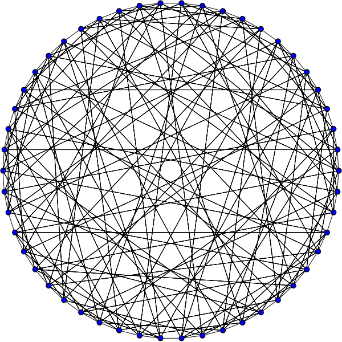 [1] M. Besta and T. Hoefler. Slim Fly: A Cost Effective Low-Diameter Network Topology. SC14.
[Speaker Notes: Can I call a network` ’efficient’ ??
- can I add ‘using thorough mathematical optimization’ ??]
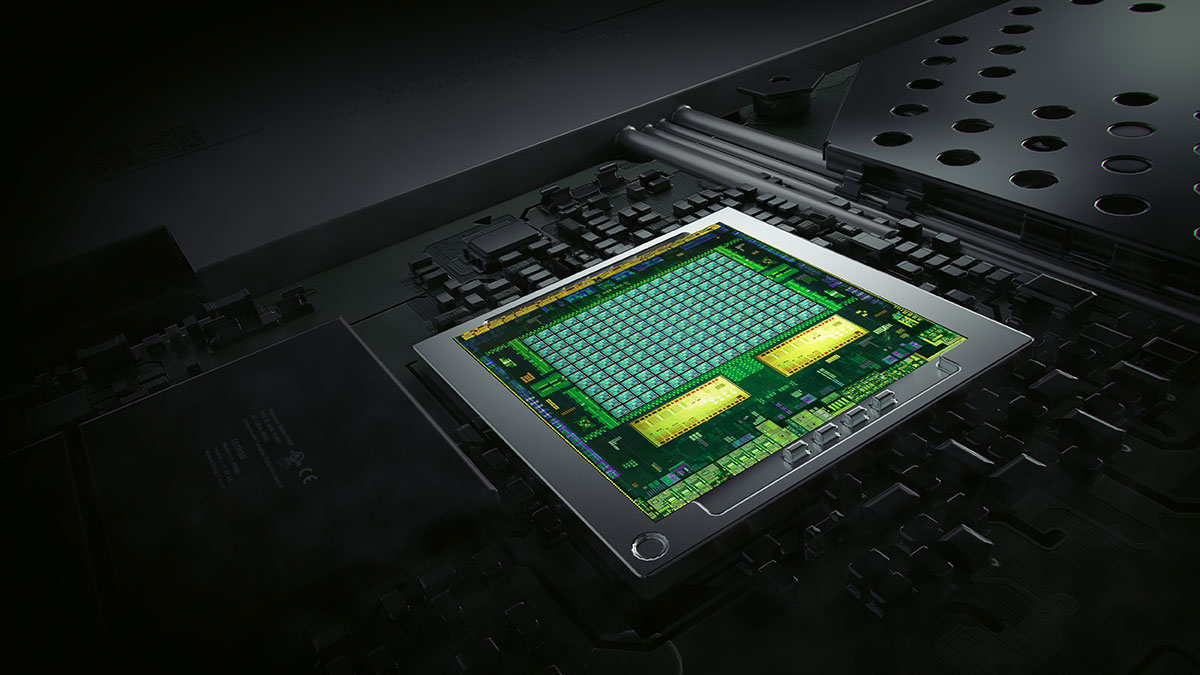 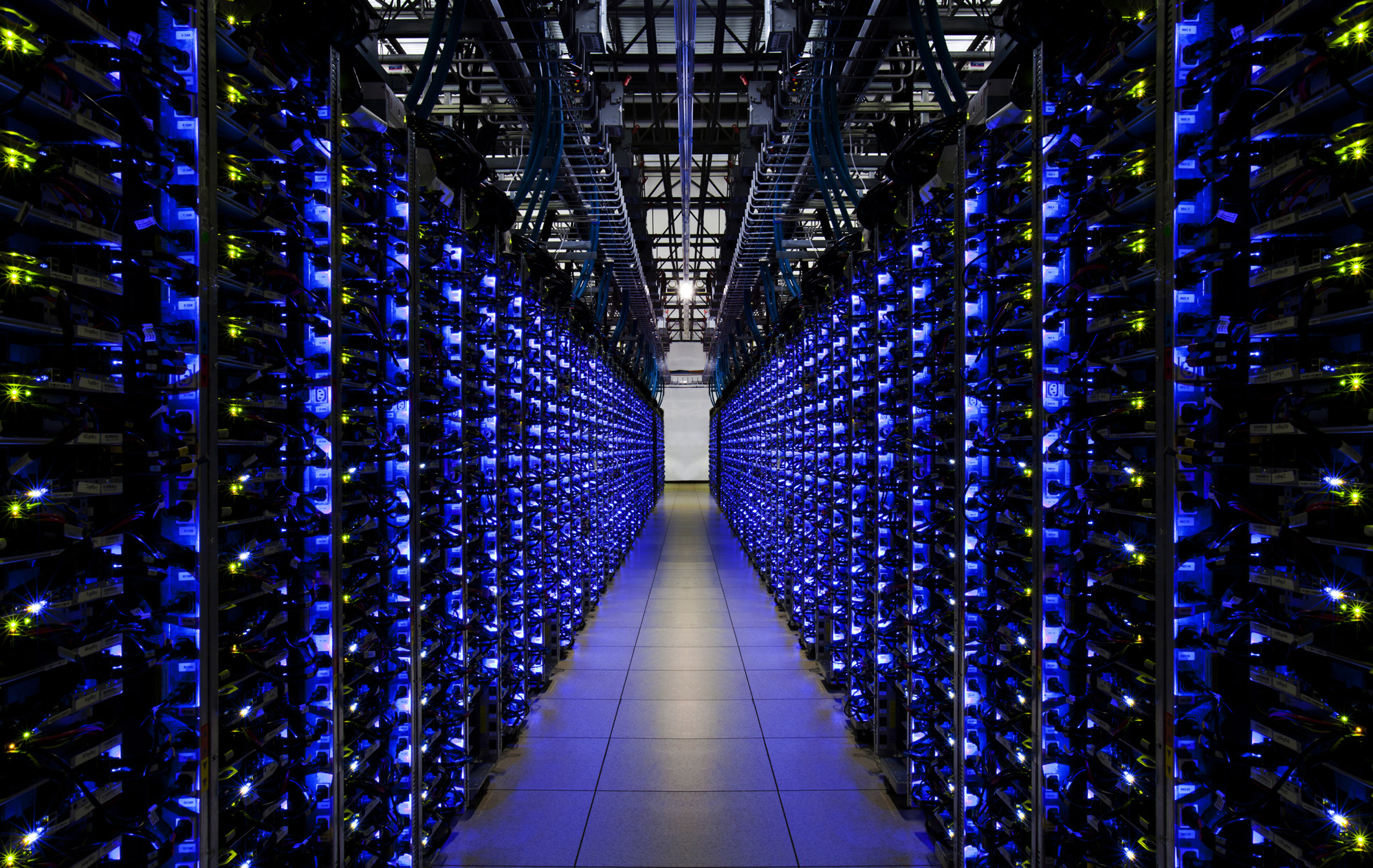 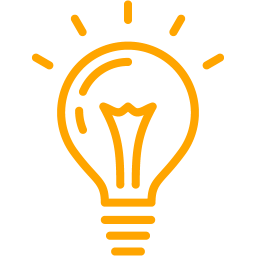 Why not just use Slim Flyas an on-chip network?
[Speaker Notes: What does “fewer groups/router” mean?
[fixed]]
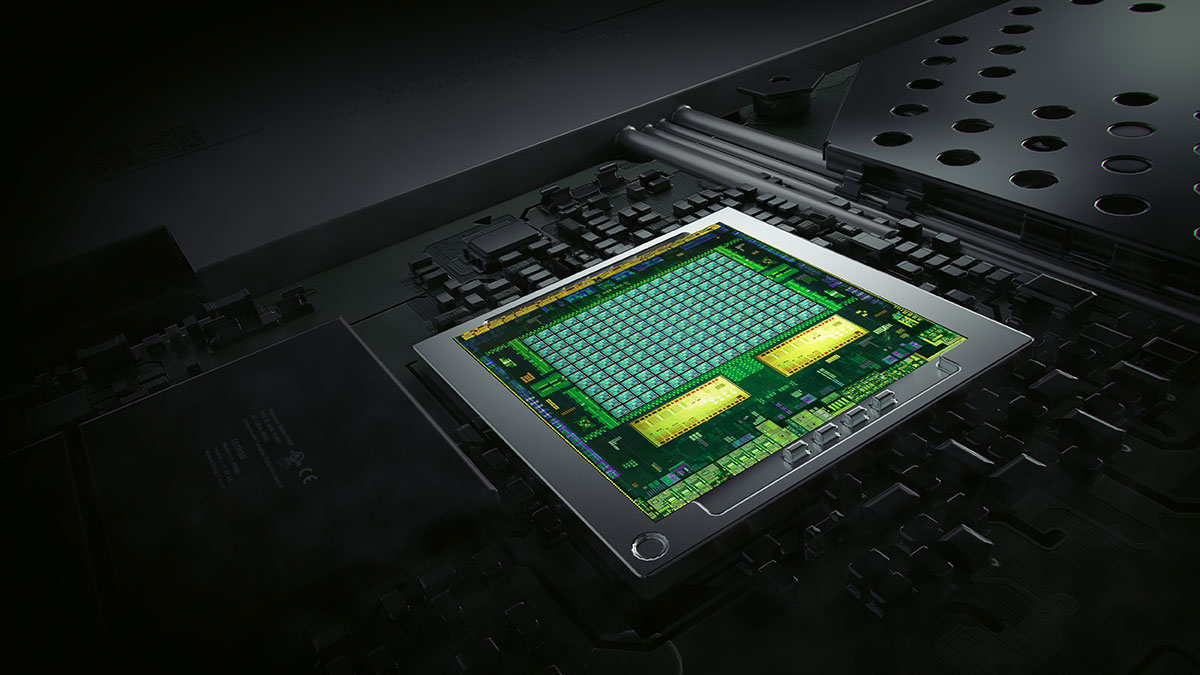 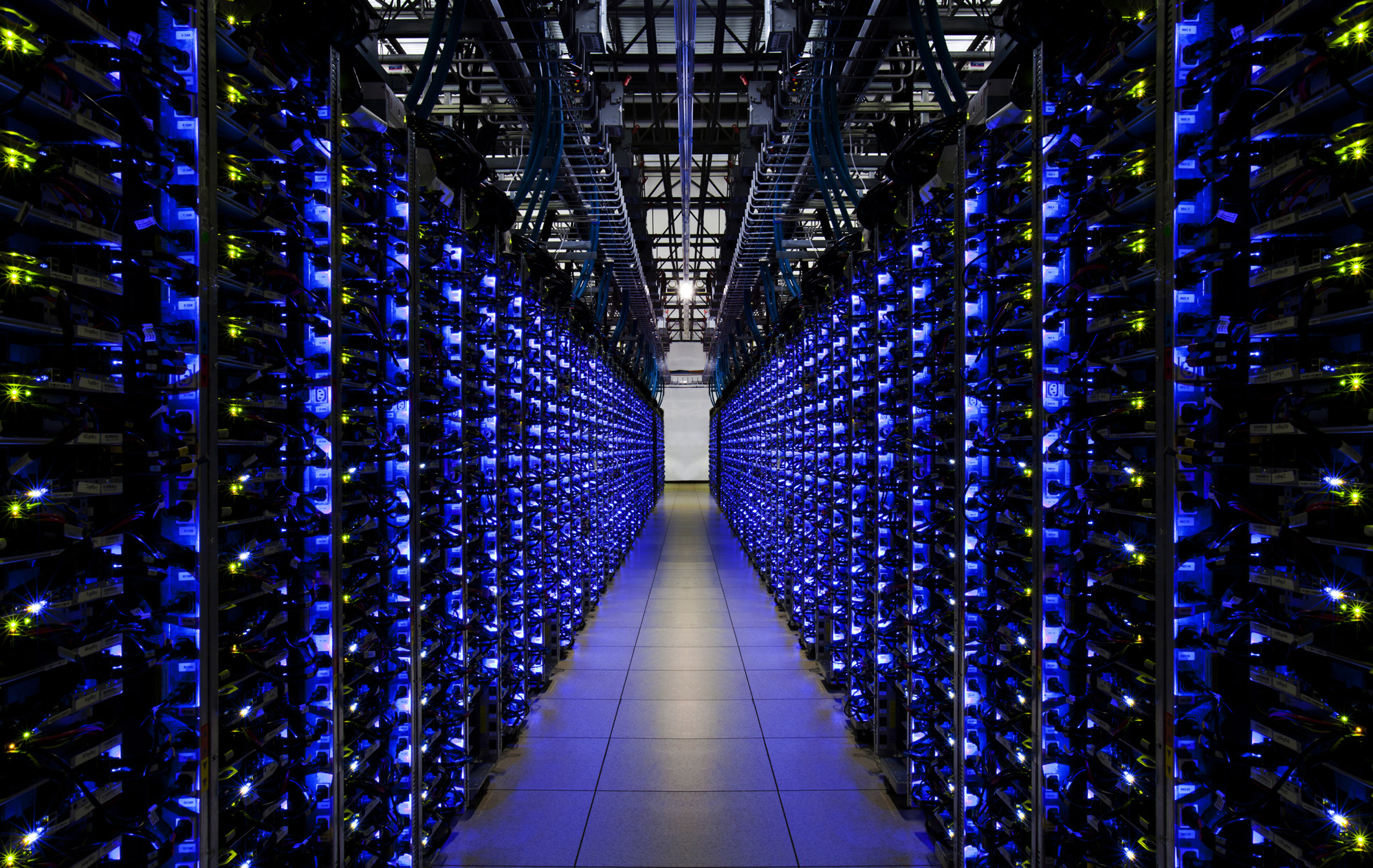 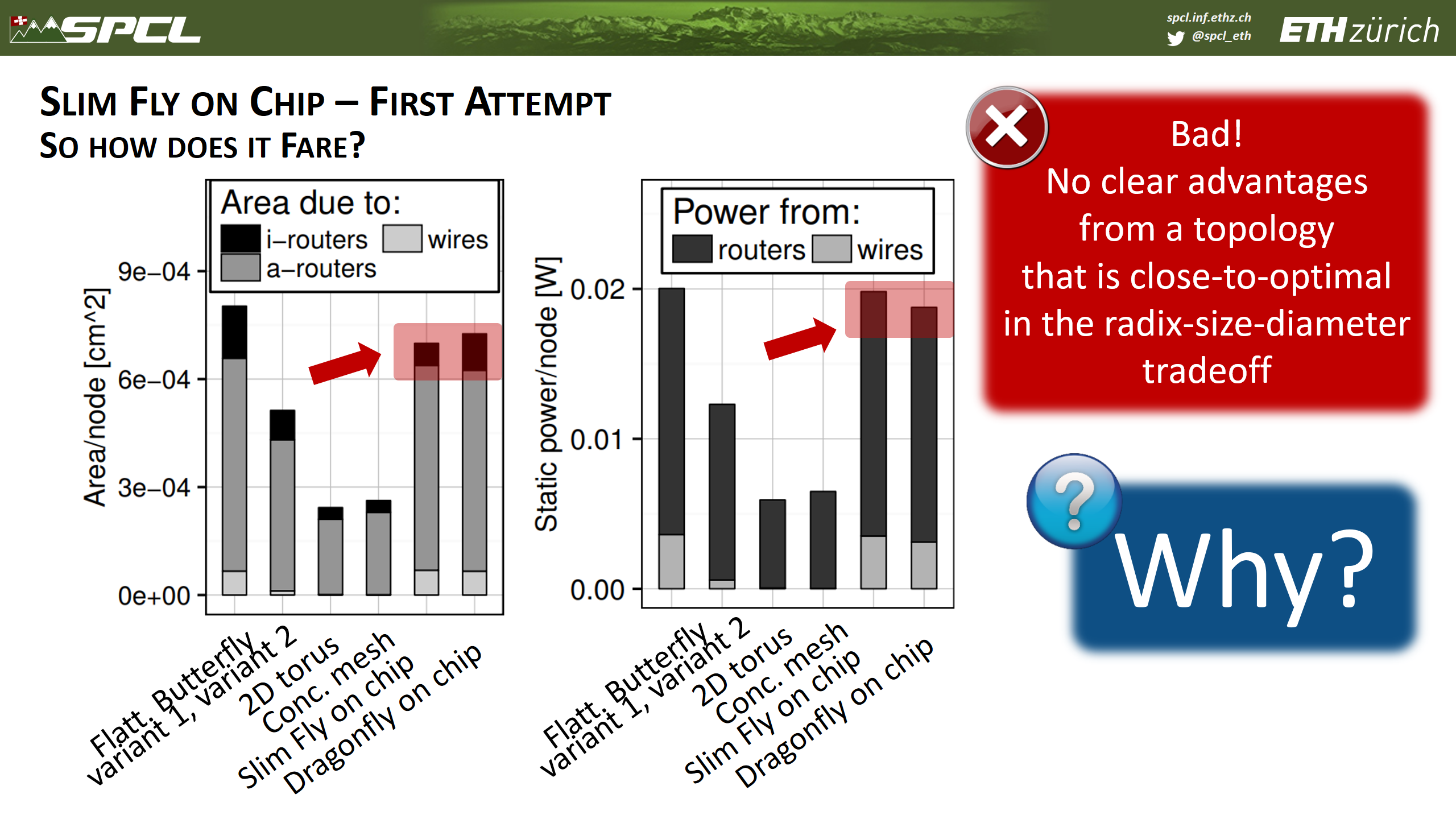 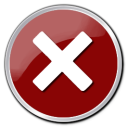 Bad! No clear advantages
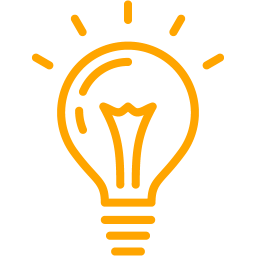 Why not just use Slim Flyas an on-chip network?
[Speaker Notes: What does “fewer groups/router” mean?
[fixed]]
Solution: Slim NoC
Solution: Slim NoC
New cost and layout models
Minimize the average wire length (M) :
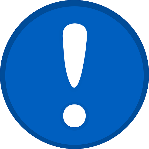 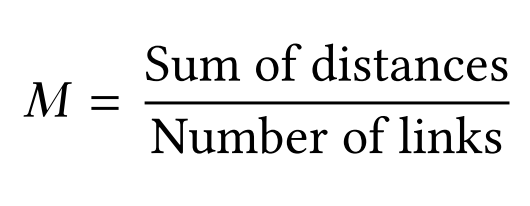 Solution: Slim NoC
New cost and layout models
Minimize the average wire length (M) :
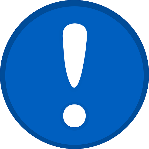 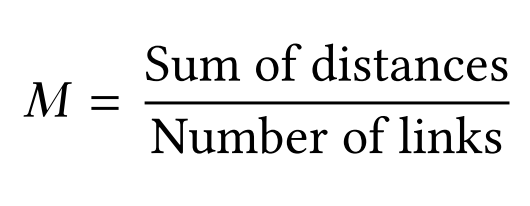 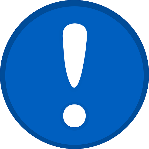 Minimize the total buffer area (Δ):
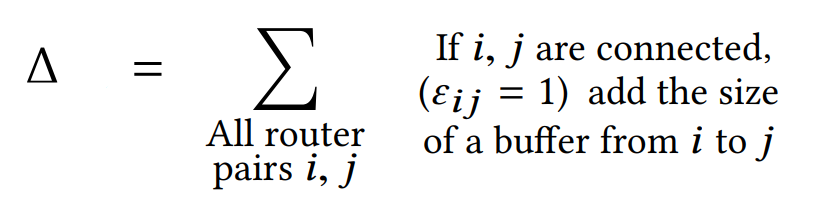 Solution: Slim NoC
Non-prime finite fields
New cost and layout models
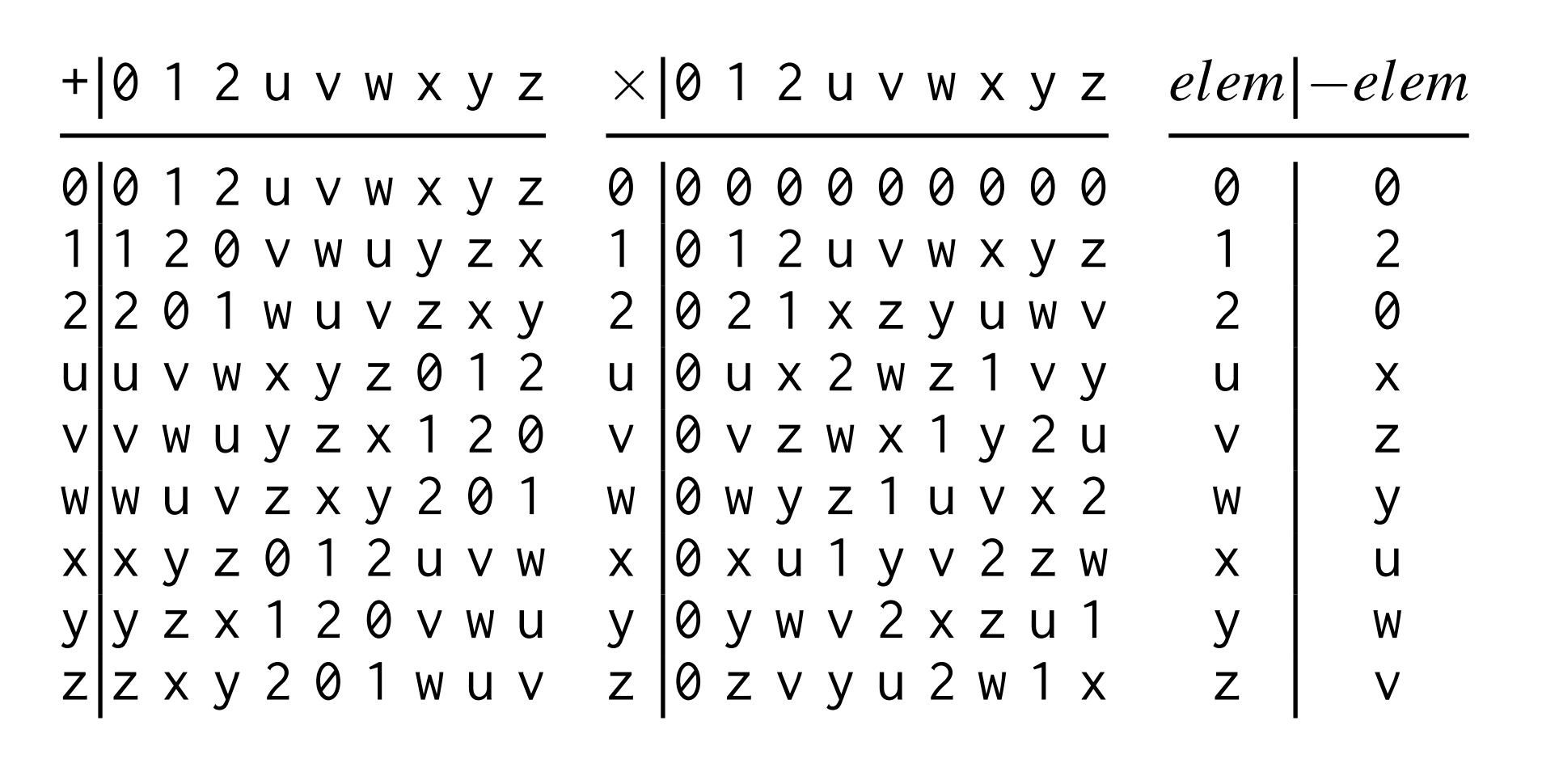 Minimize the average wire length (M) :
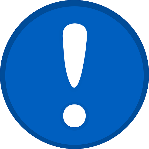 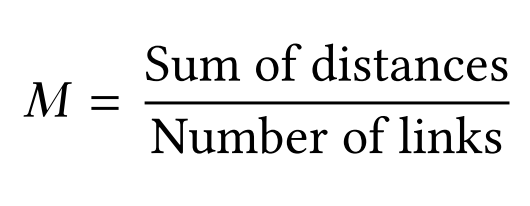 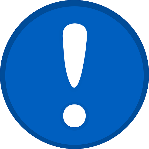 Addition
Minimize the total buffer area (Δ):
Multiplication
Inverse
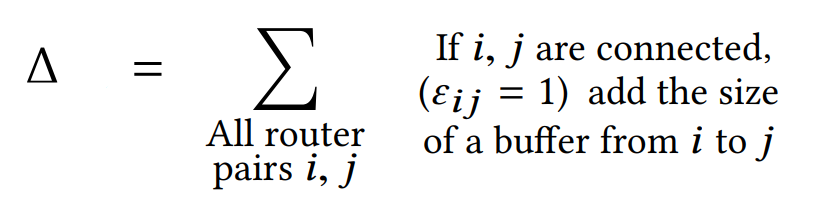 Slim NoC Router Microarchitecture
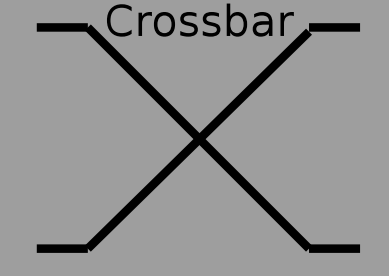 ...
[Speaker Notes: - Introduce cost model]
Slim NoC Router Microarchitecture
No deadlock
Enhancement 1: Elastic Buffer links [1] + ElastiStore [2]
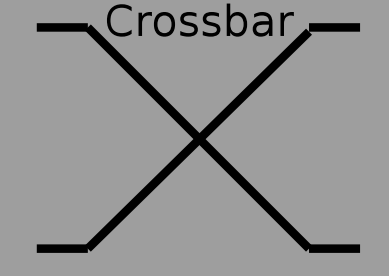 ...
[1] G. Michelogiannakis et al. Elastic-Buffer Flow Control for On-Chip Networks. HPCA’09.
[2] I. Seitanidis et al. ElastiStore: An Elastic Buffer Architecture for Network-on-Chip Routers. DATE’14.
[Speaker Notes: - Introduce cost model]
Slim NoC Router Microarchitecture
No deadlock
Enhancement 1: Elastic Buffer links [1] + ElastiStore [2]
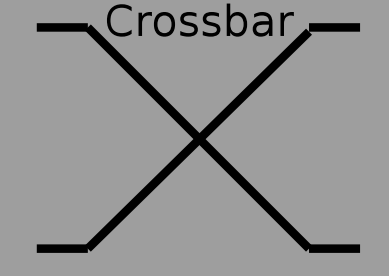 ...
[1] G. Michelogiannakis et al. Elastic-Buffer Flow Control for On-Chip Networks. HPCA’09.
[2] I. Seitanidis et al. ElastiStore: An Elastic Buffer Architecture for Network-on-Chip Routers. DATE’14.
[Speaker Notes: - Introduce cost model]
Slim NoC Router Microarchitecture
No deadlock
Enhancement 1: Elastic Buffer links [1] + ElastiStore [2]
Lower latency, smaller buffers
Enhancement 2: SMART Links [3]
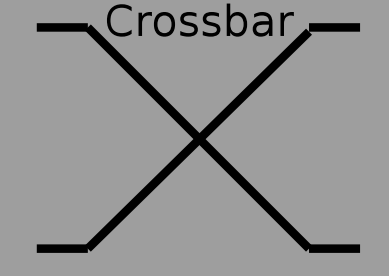 ...
[1] G. Michelogiannakis et al. Elastic-Buffer Flow Control for On-Chip Networks. HPCA’09.
[2] I. Seitanidis et al. ElastiStore: An Elastic Buffer Architecture for Network-on-Chip Routers. DATE’14.
[3] C.-H. O. Chen et al. SMART: A Single-Cycle Reconfigurable NoC for SoC Applications. DATE’13.
[Speaker Notes: - Introduce cost model]
Slim NoC Router Microarchitecture
No deadlock
Enhancement 1: Elastic Buffer links [1] + ElastiStore [2]
Lower latency, smaller buffers
Enhancement 2: SMART Links [3]
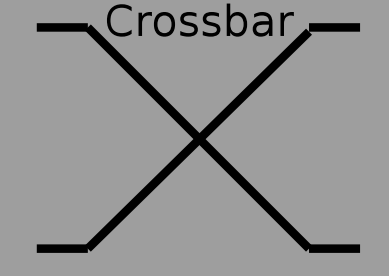 ...
[1] G. Michelogiannakis et al. Elastic-Buffer Flow Control for On-Chip Networks. HPCA’09.
[2] I. Seitanidis et al. ElastiStore: An Elastic Buffer Architecture for Network-on-Chip Routers. DATE’14.
[3] C.-H. O. Chen et al. SMART: A Single-Cycle Reconfigurable NoC for SoC Applications. DATE’13.
[Speaker Notes: - Introduce cost model]
Slim NoC Router Microarchitecture
No deadlock
Enhancement 1: Elastic Buffer links [1] + ElastiStore [2]
Lower latency, smaller buffers
Enhancement 2: SMART Links [3]
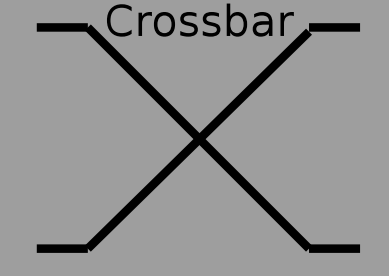 ...
Smaller buffer area
Enhancement 3: Central Buffers [4]
[1] G. Michelogiannakis et al. Elastic-Buffer Flow Control for On-Chip Networks. HPCA’09.
[2] I. Seitanidis et al. ElastiStore: An Elastic Buffer Architecture for Network-on-Chip Routers. DATE’14.
[3] C.-H. O. Chen et al. SMART: A Single-Cycle Reconfigurable NoC for SoC Applications. DATE’13.
[4] S. Hassan and S. Yalamanchili. Centralized Buffer Router: A Low Latency, Low Power Router for High Radix NoCs. NOCS’13.
[Speaker Notes: - Introduce cost model]
Slim NoC Router Microarchitecture
No deadlock
Enhancement 1: Elastic Buffer links [1] + ElastiStore [2]
Lower latency, smaller buffers
Enhancement 2: SMART Links [3]
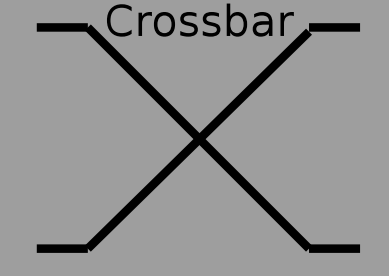 ...
Smaller buffer area
Enhancement 3: Central Buffers [4]
[1] G. Michelogiannakis et al. Elastic-Buffer Flow Control for On-Chip Networks. HPCA’09.
[2] I. Seitanidis et al. ElastiStore: An Elastic Buffer Architecture for Network-on-Chip Routers. DATE’14.
[3] C.-H. O. Chen et al. SMART: A Single-Cycle Reconfigurable NoC for SoC Applications. DATE’13.
[4] S. Hassan and S. Yalamanchili. Centralized Buffer Router: A Low Latency, Low Power Router for High Radix NoCs. NOCS’13.
[Speaker Notes: - Introduce cost model]
Results
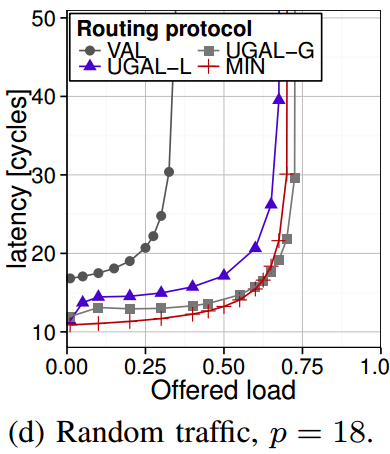 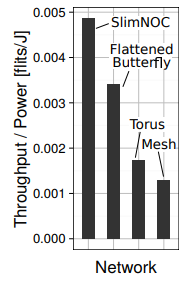 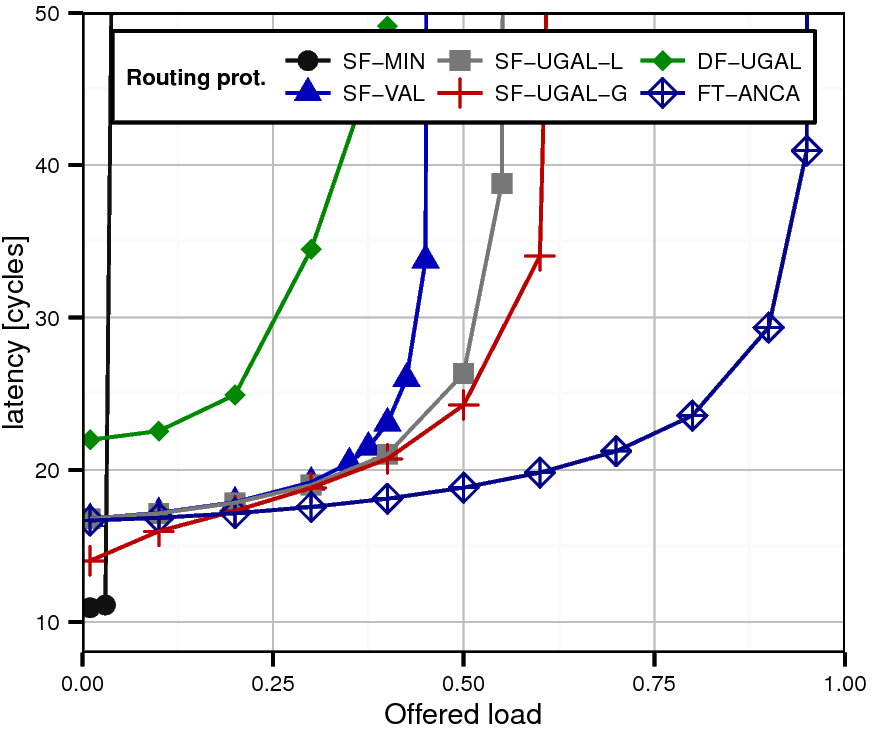 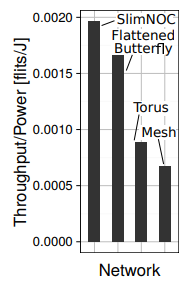 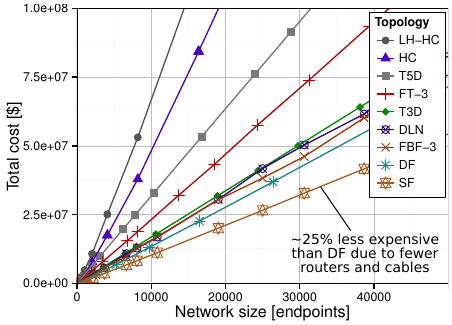 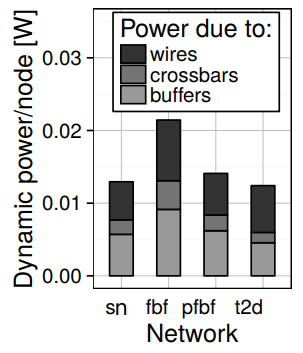 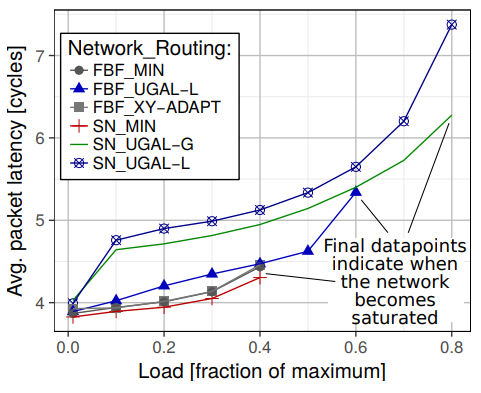 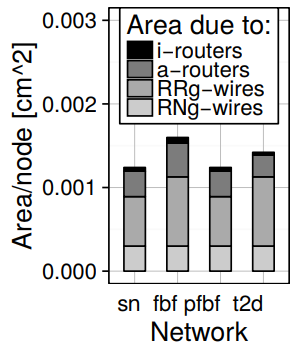 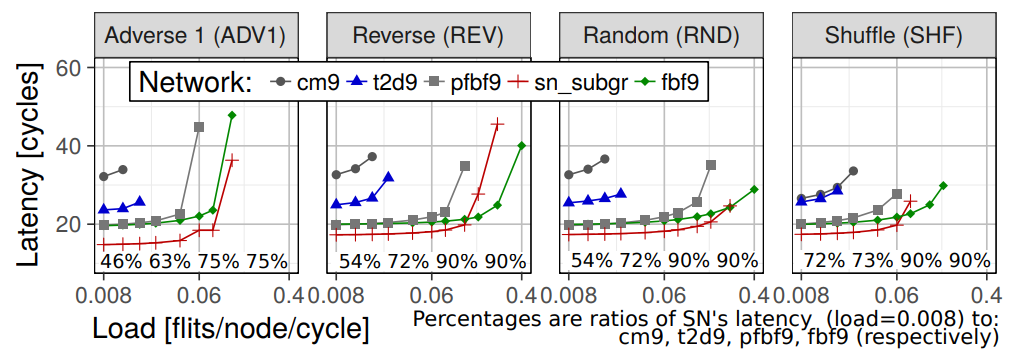 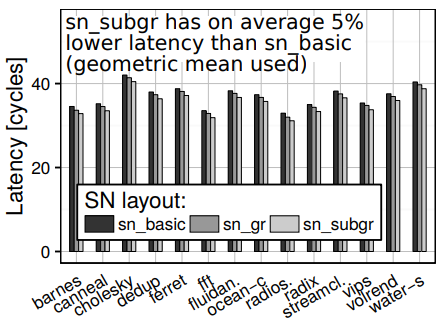 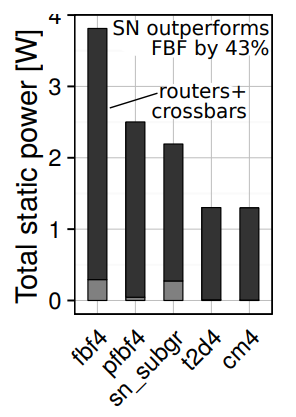 [Speaker Notes: Say what these patterns are
Maybe show pictures ?]
Results
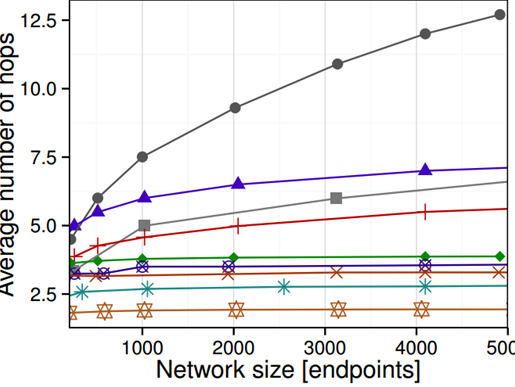 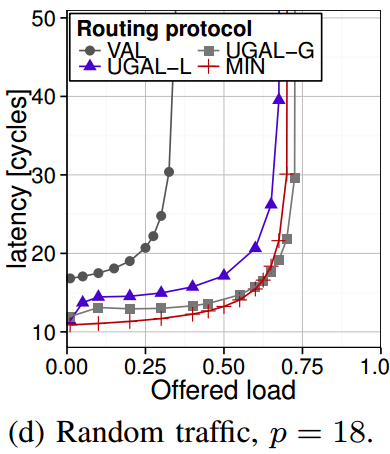 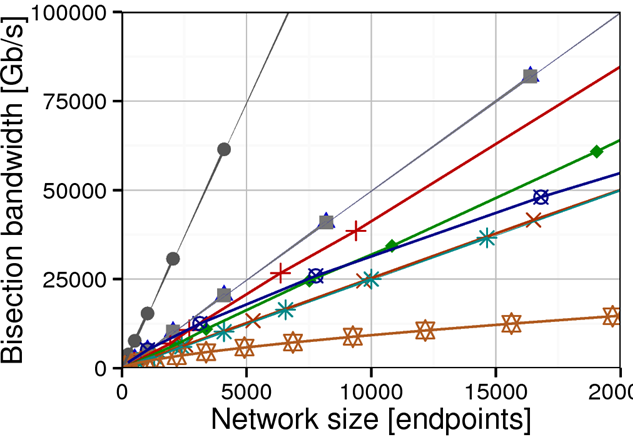 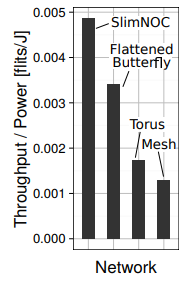 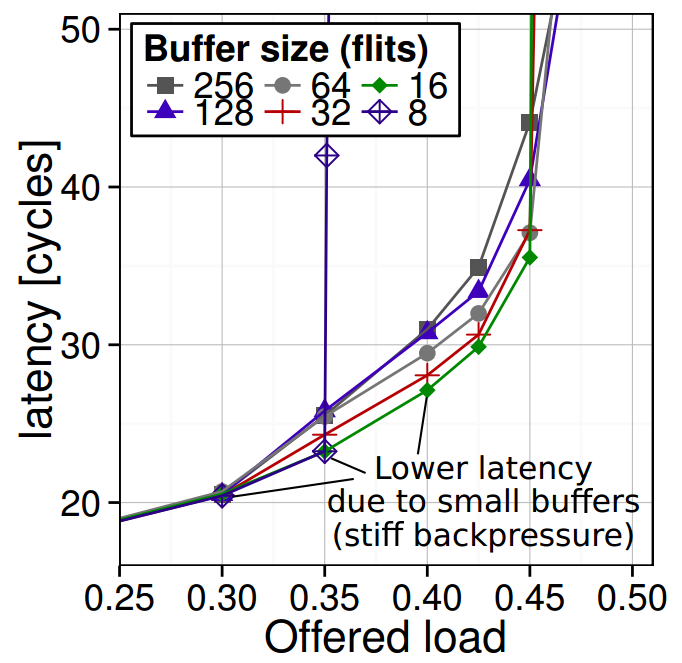 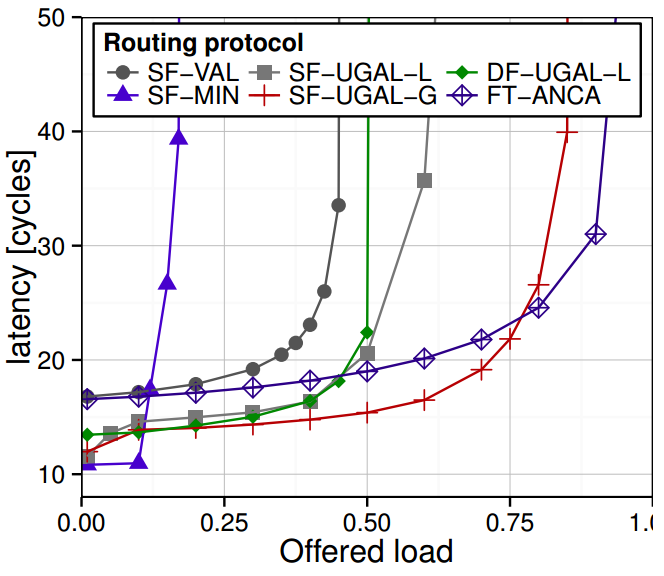 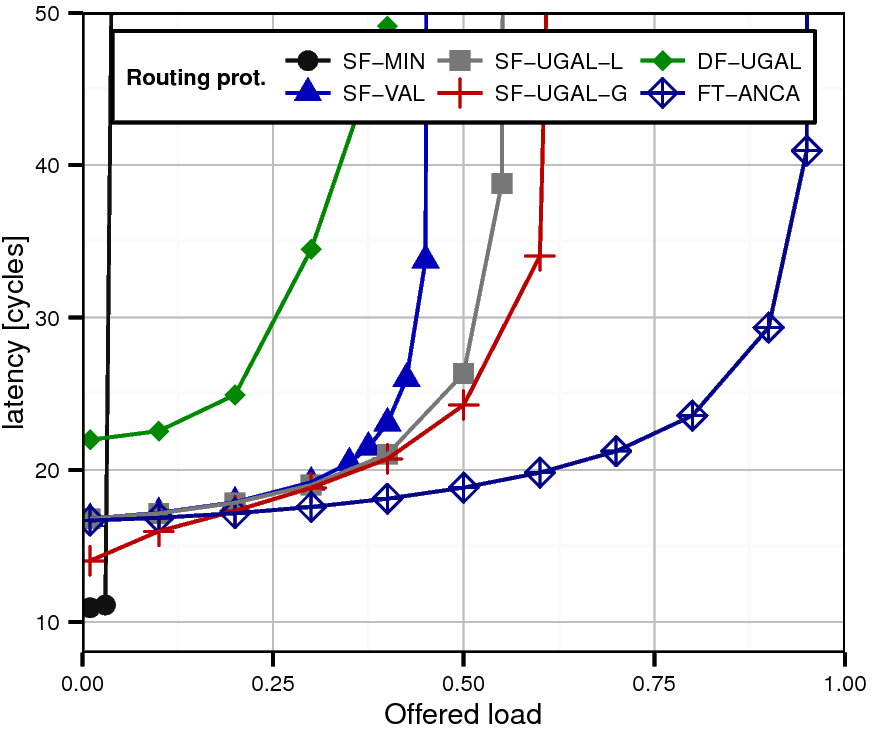 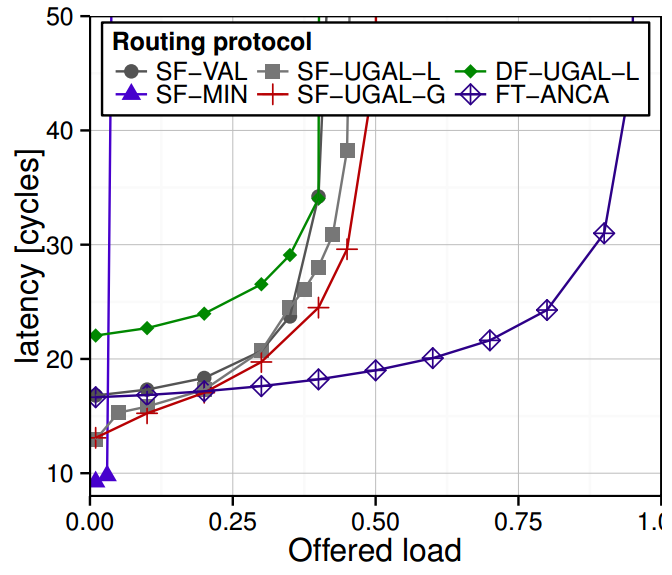 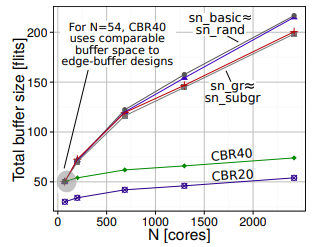 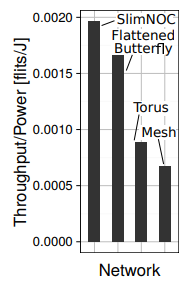 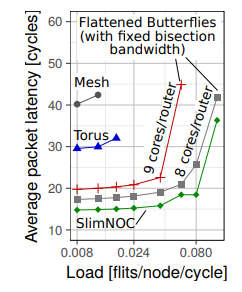 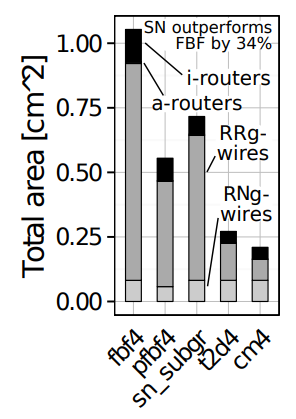 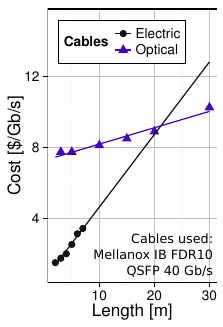 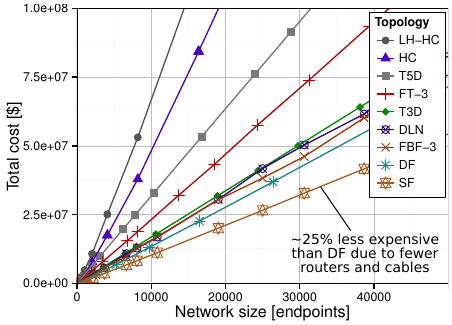 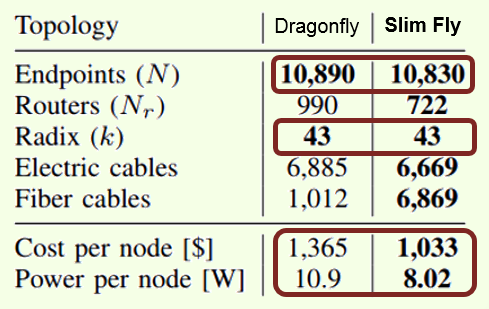 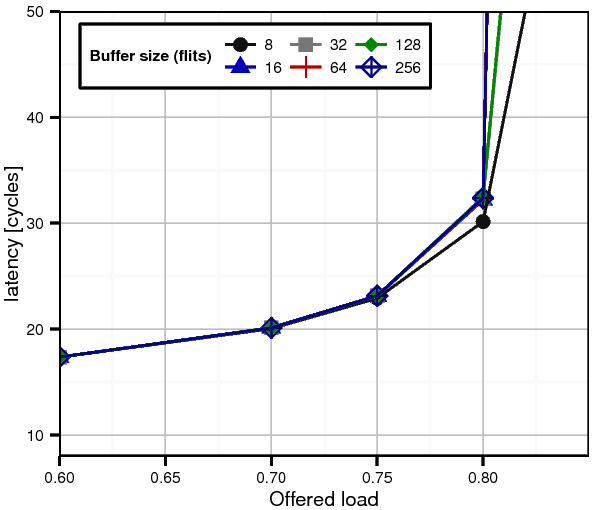 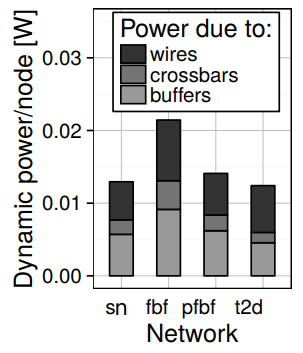 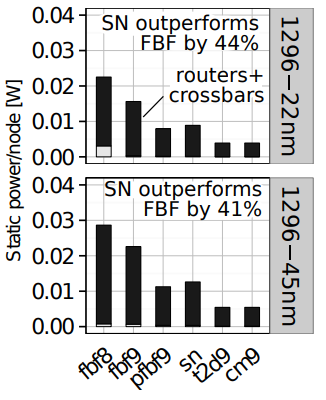 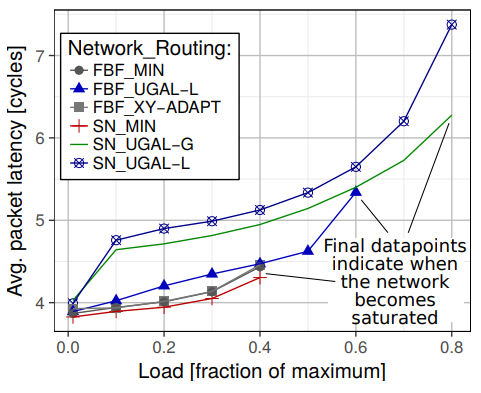 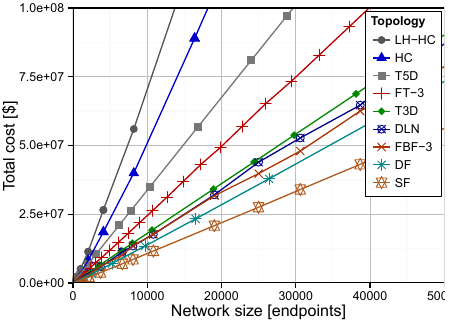 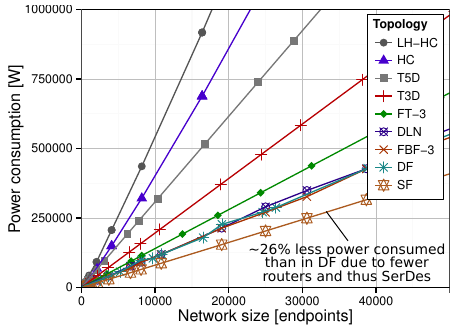 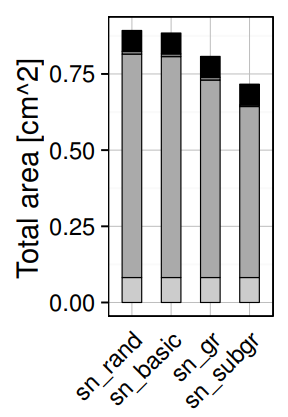 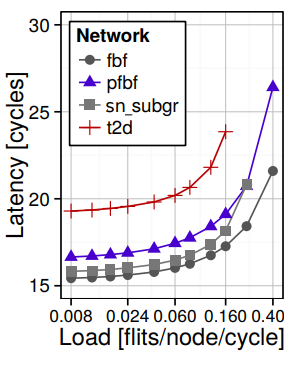 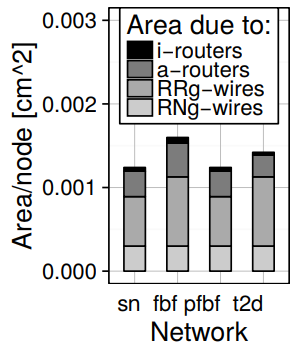 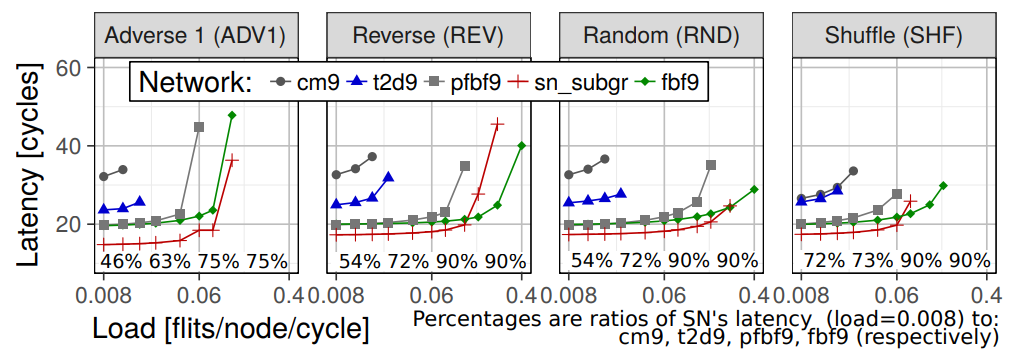 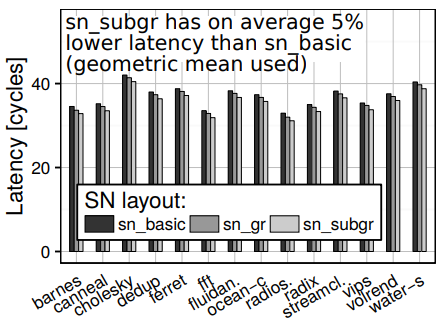 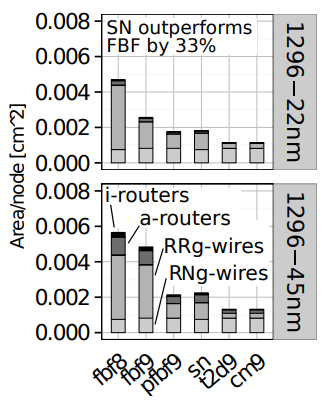 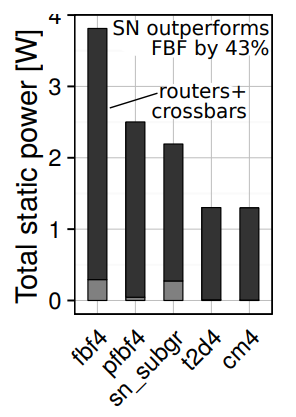 [Speaker Notes: Say what these patterns are
Maybe show pictures ?]
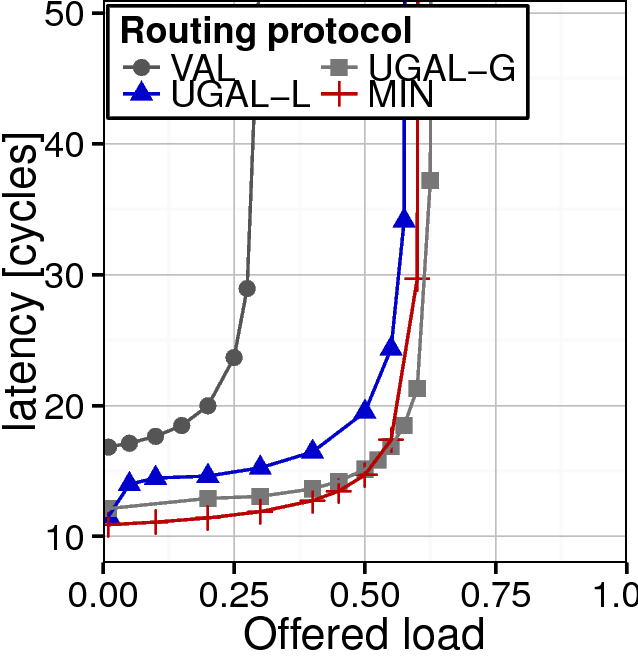 Results
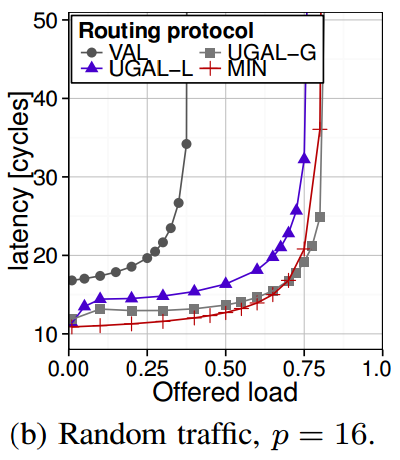 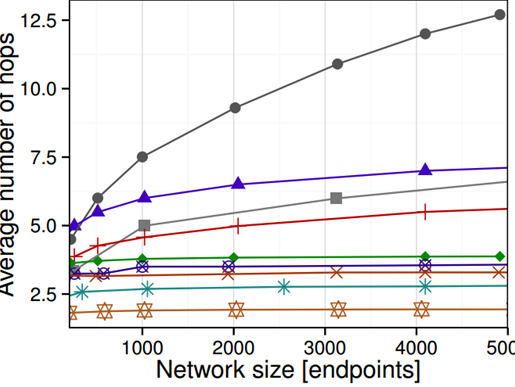 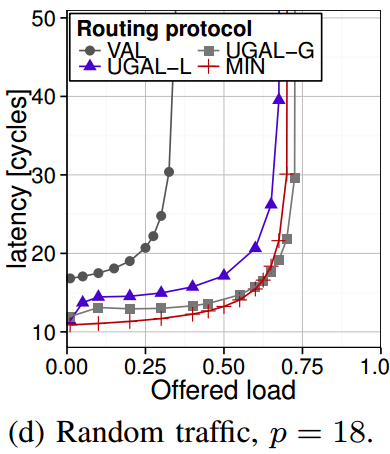 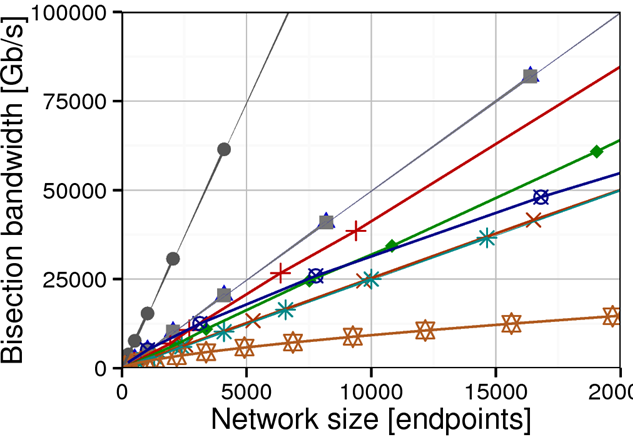 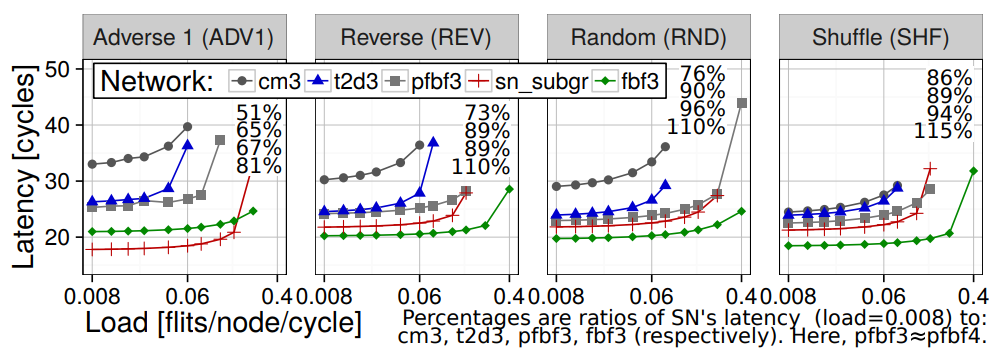 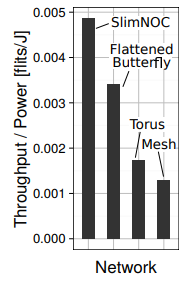 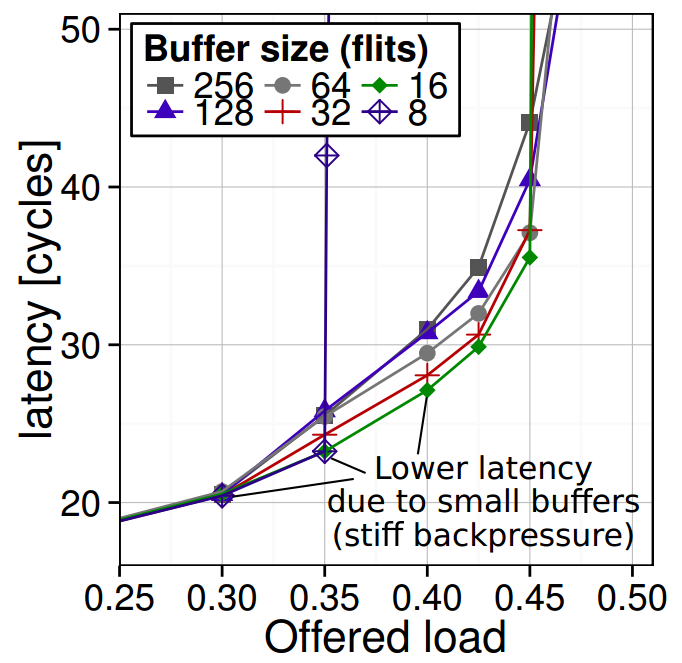 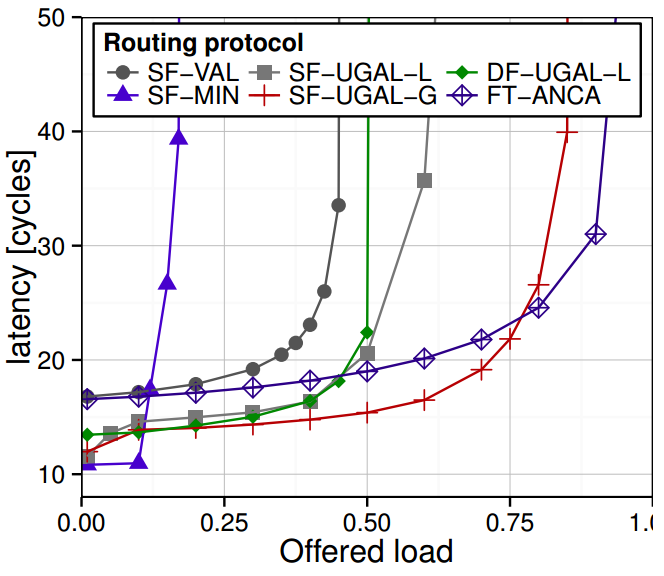 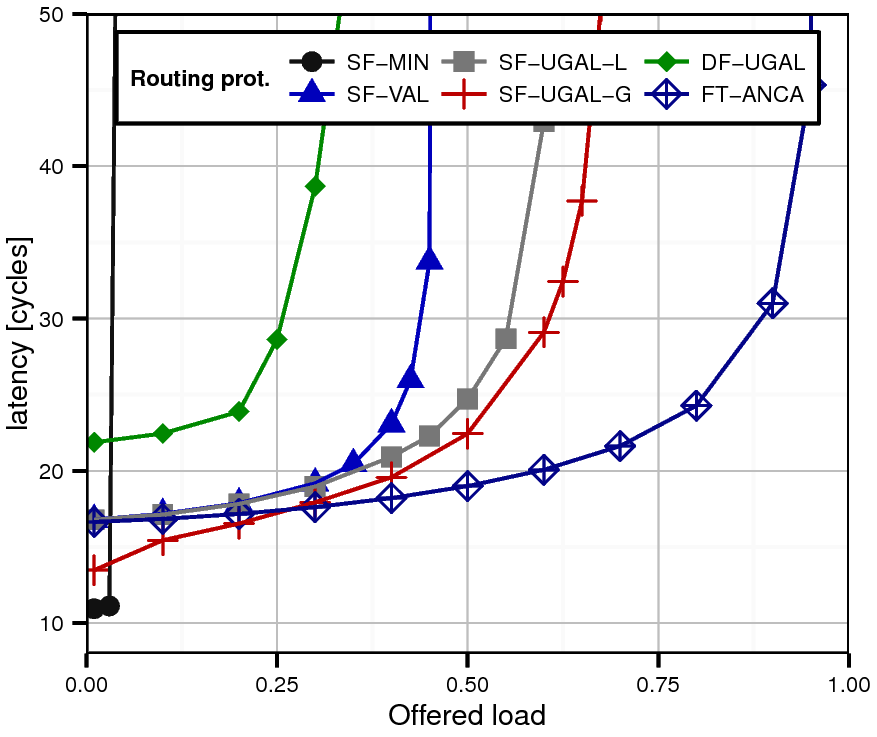 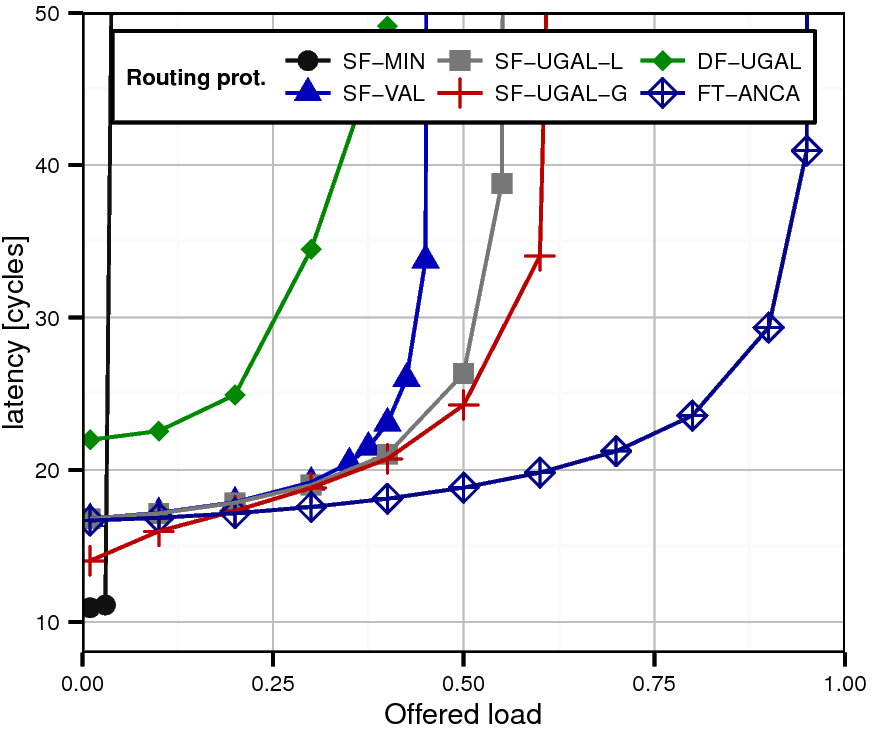 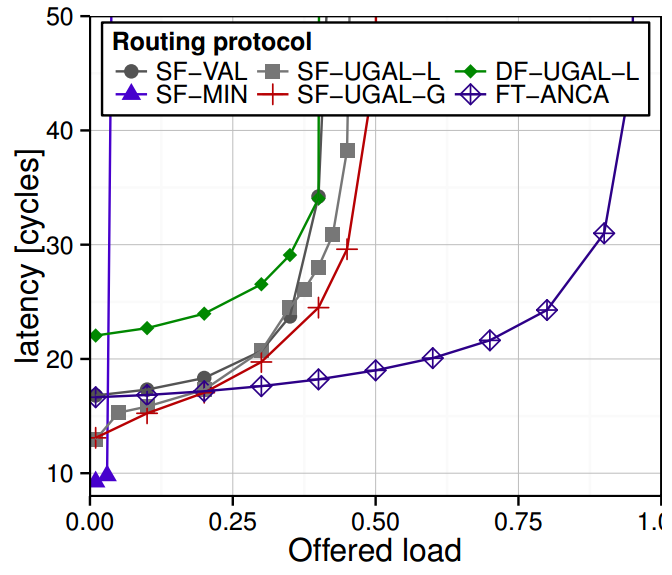 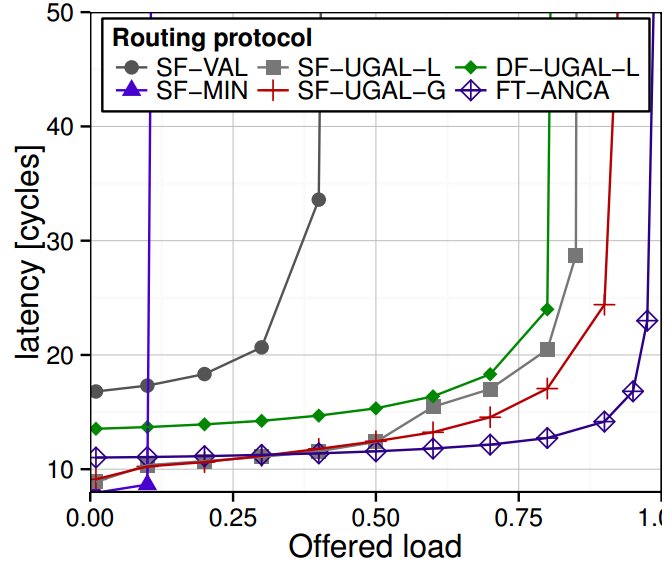 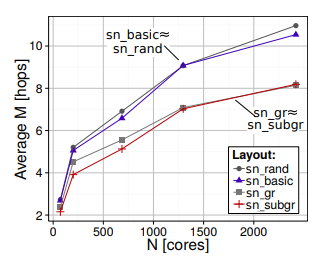 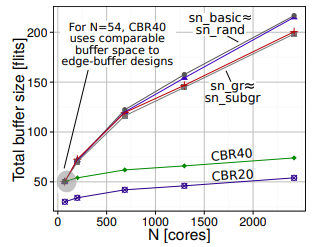 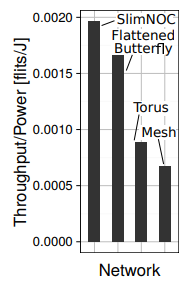 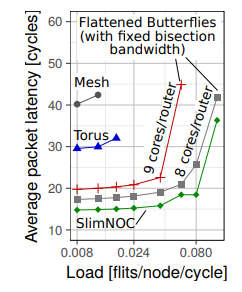 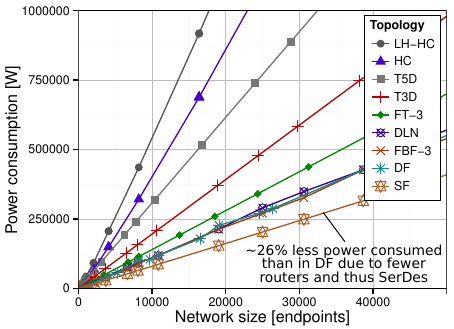 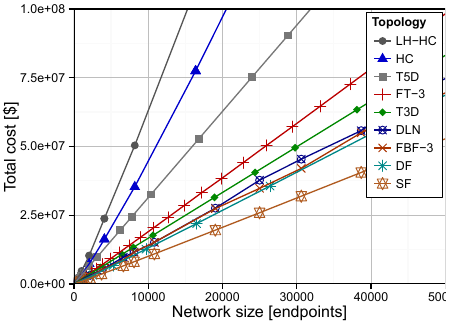 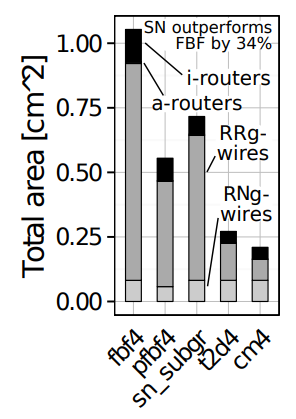 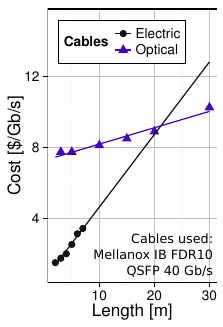 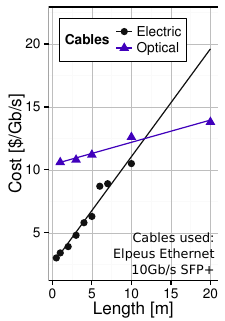 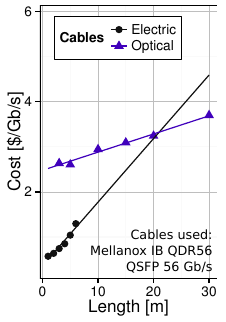 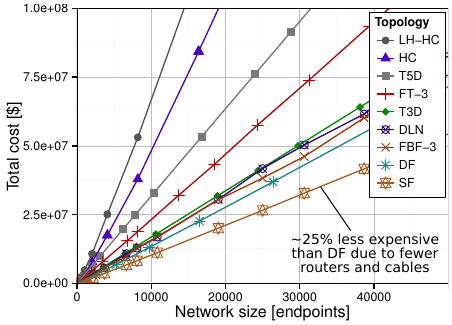 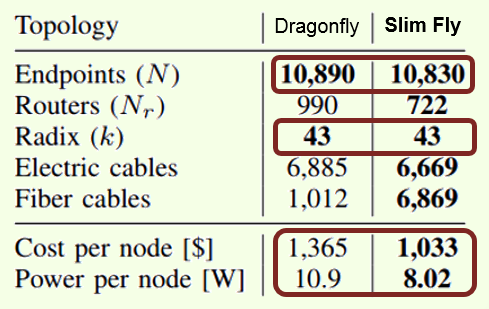 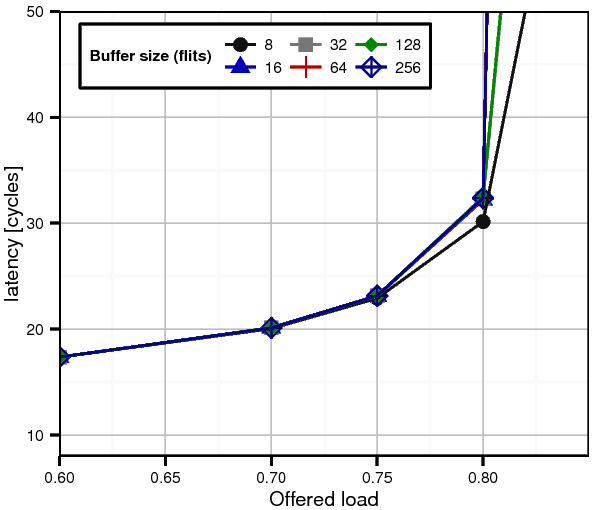 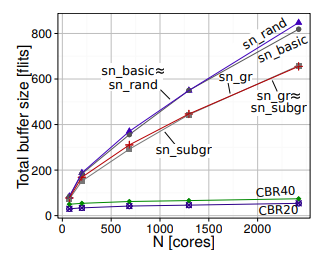 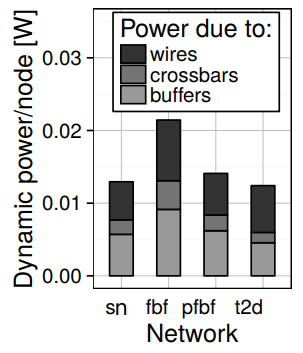 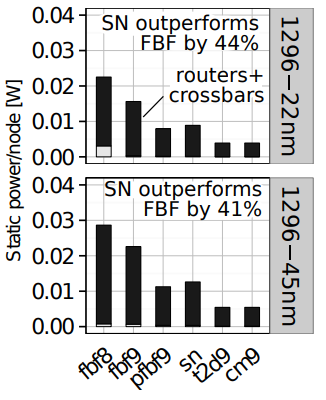 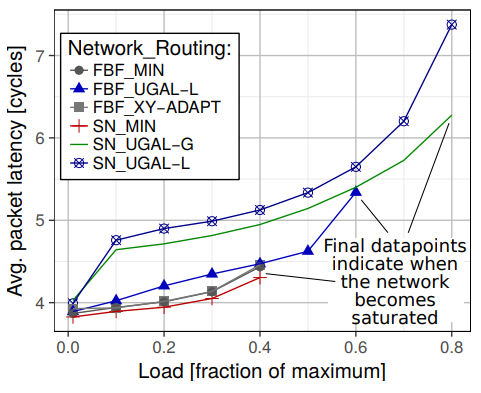 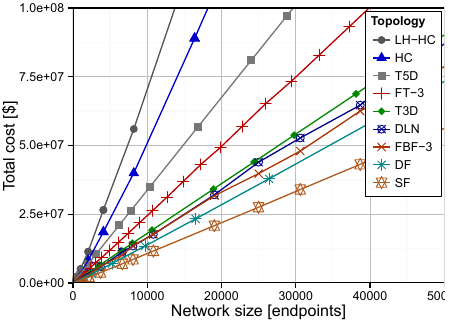 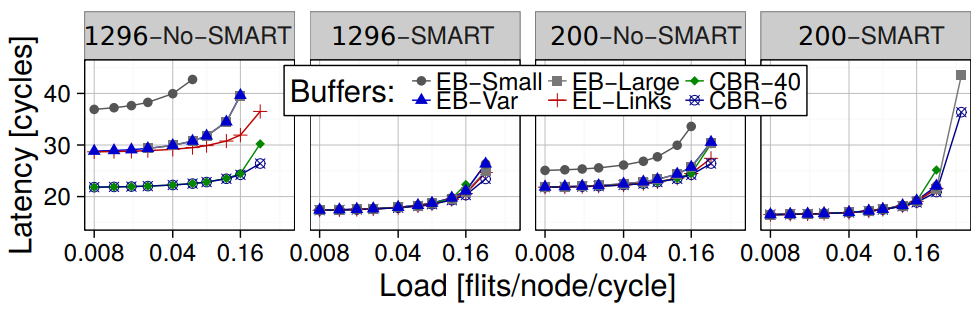 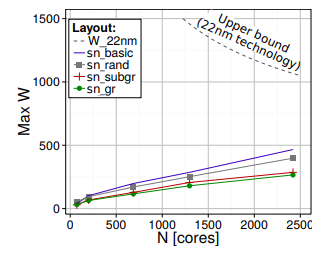 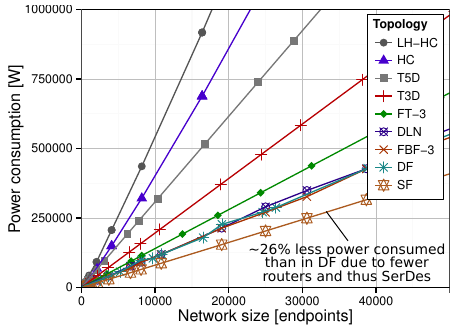 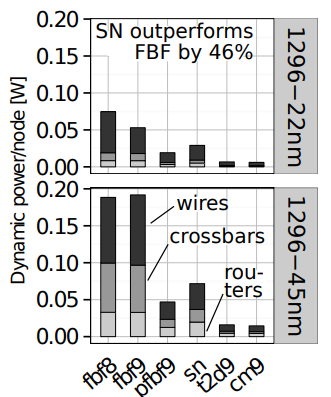 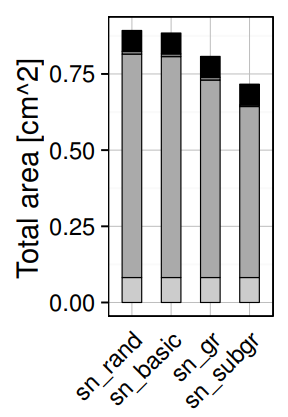 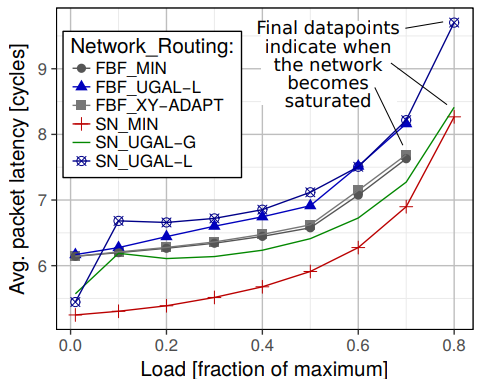 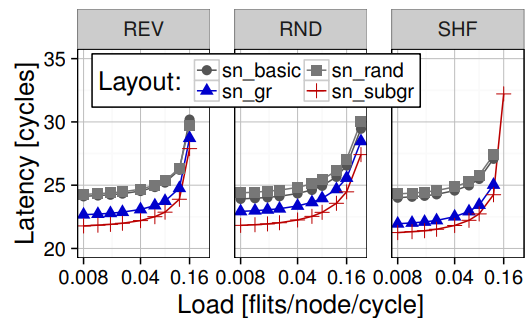 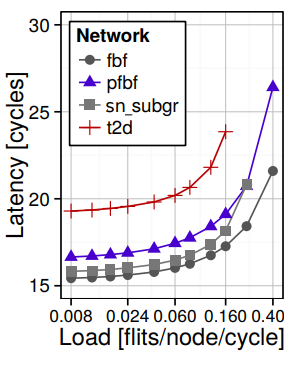 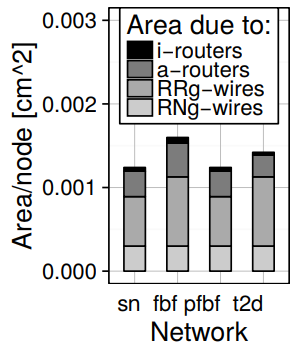 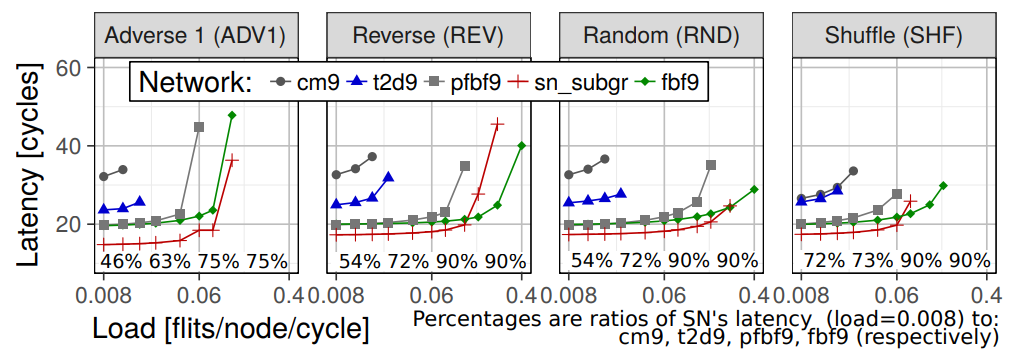 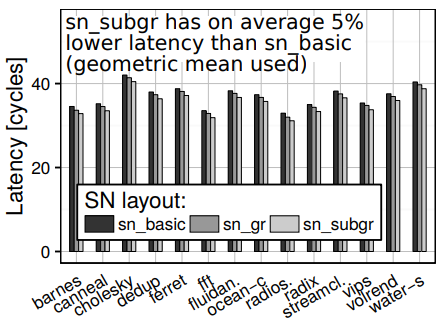 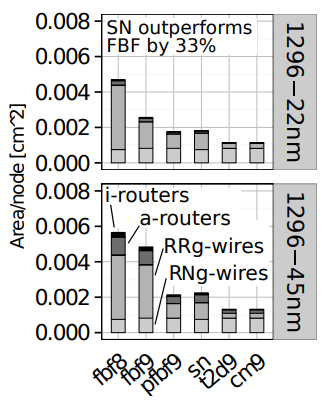 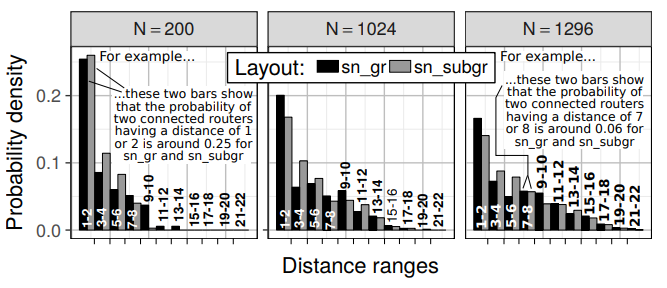 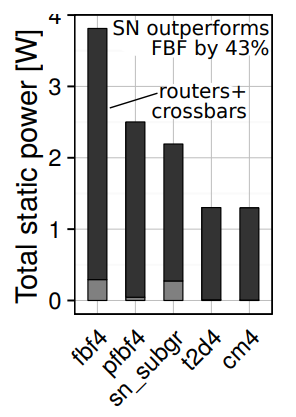 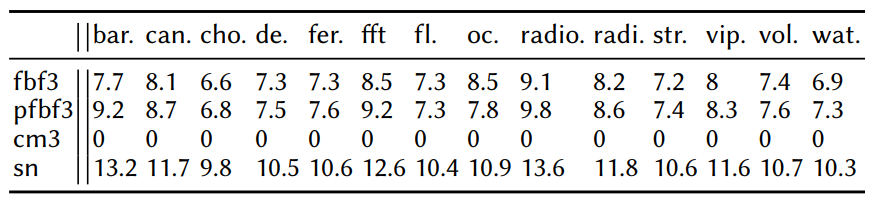 [Speaker Notes: Say what these patterns are
Maybe show pictures ?]
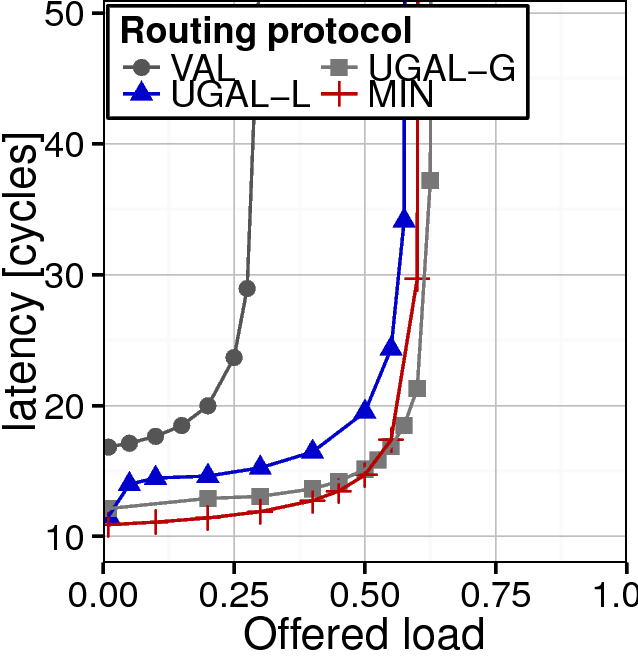 Results
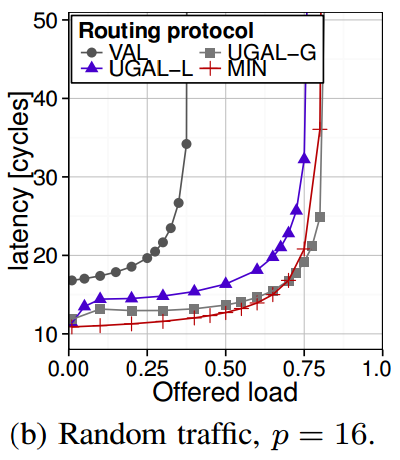 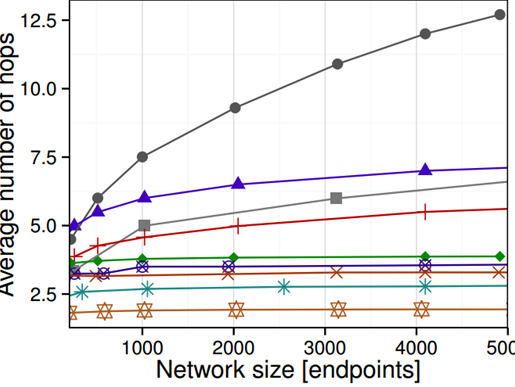 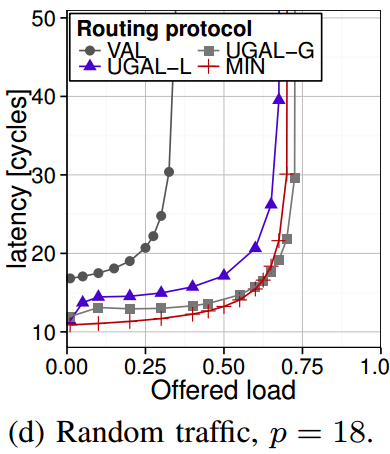 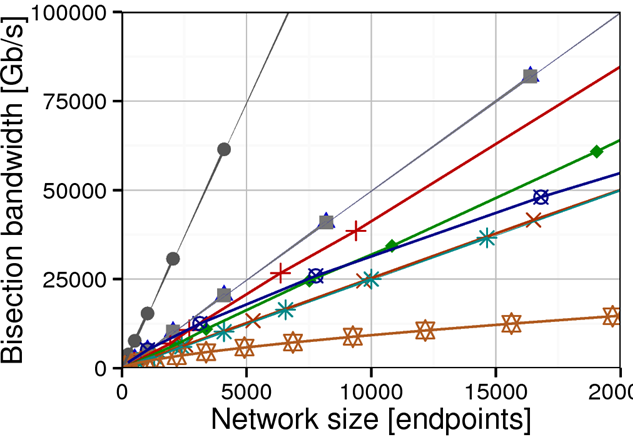 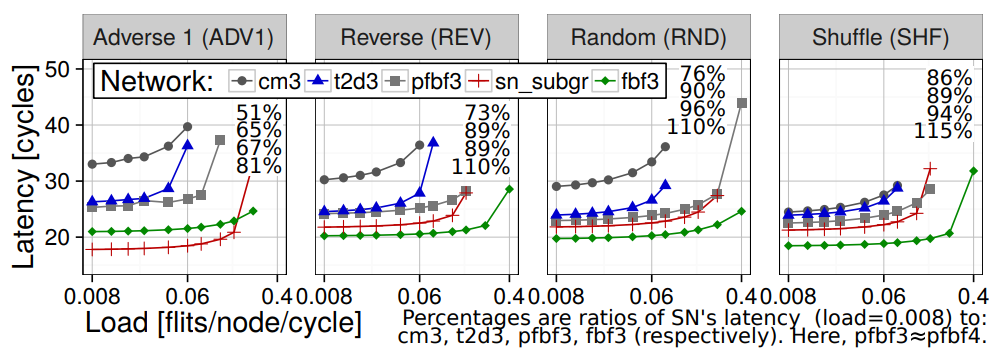 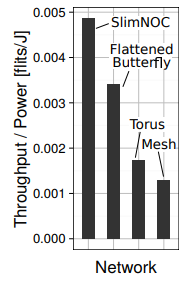 A low-latency topology
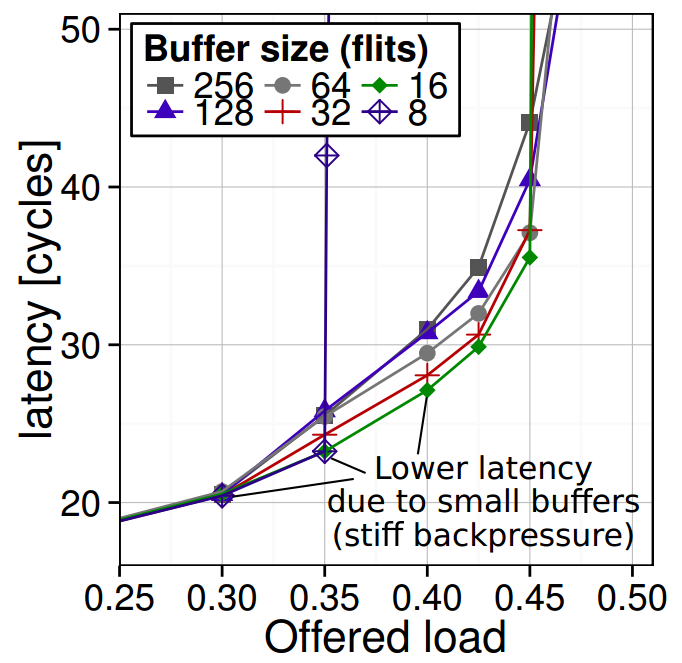 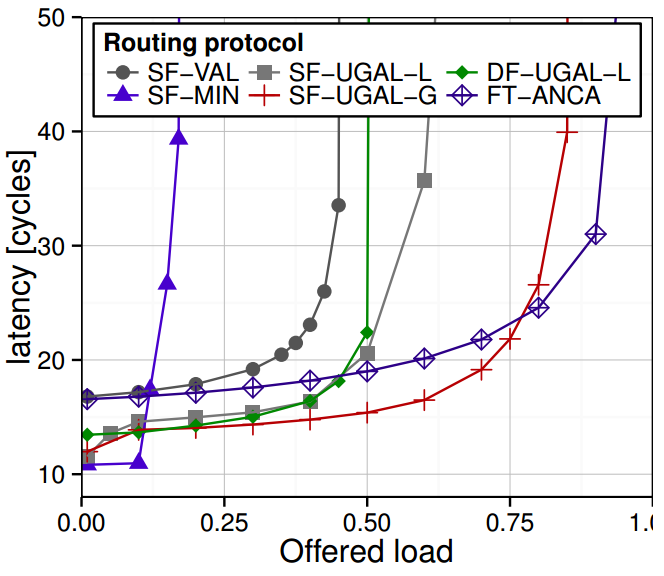 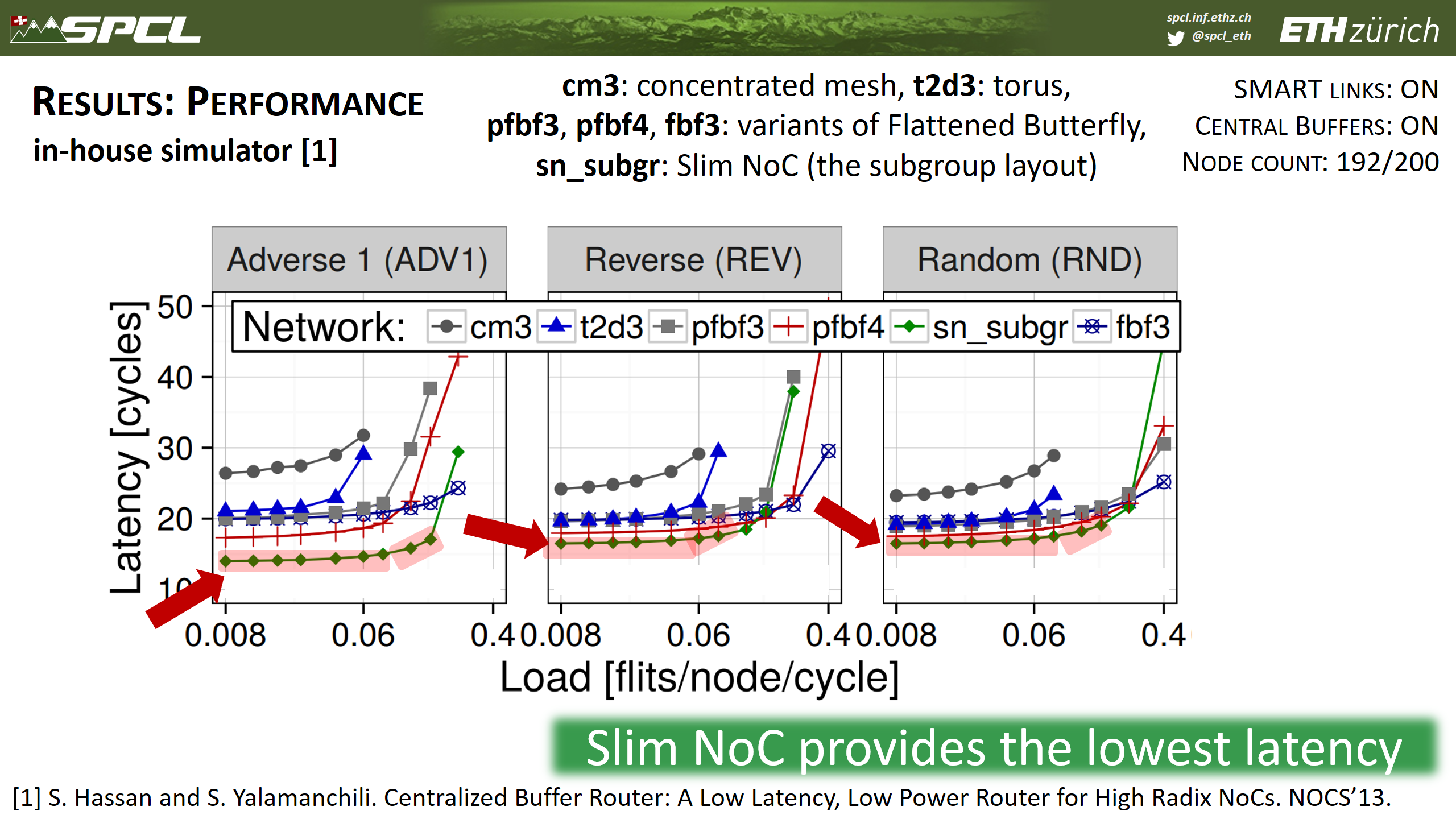 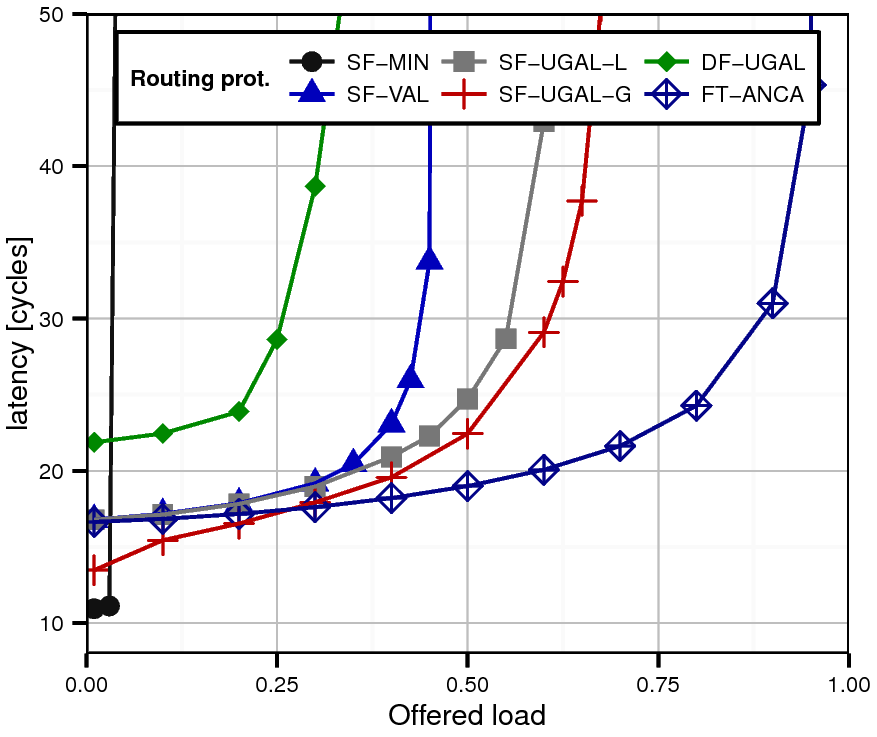 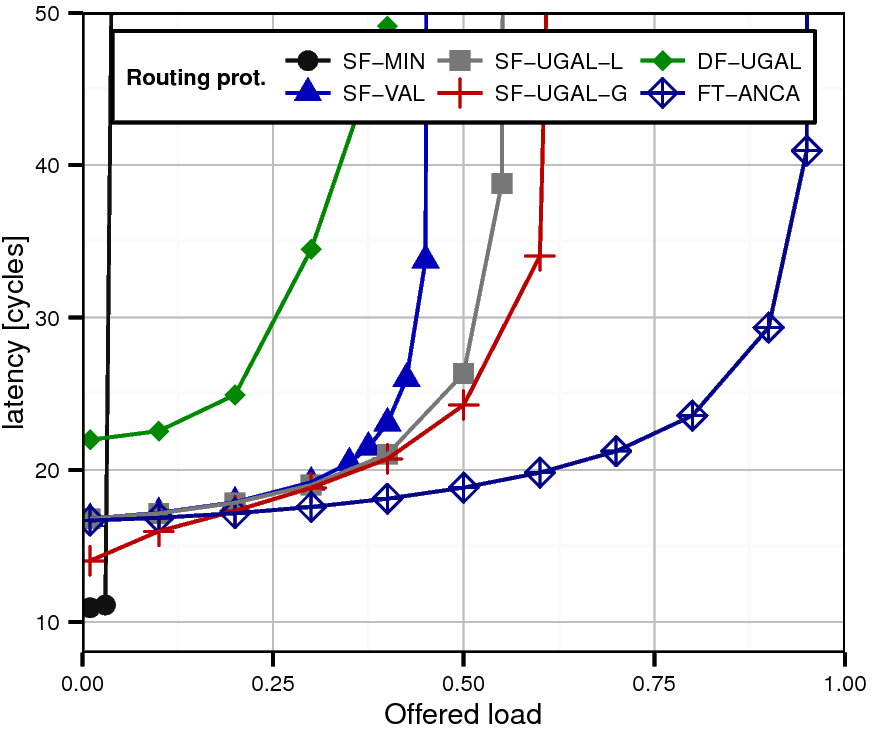 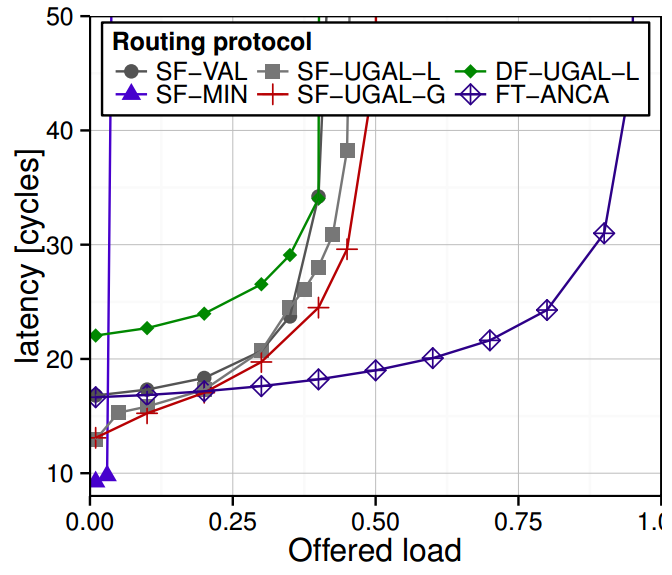 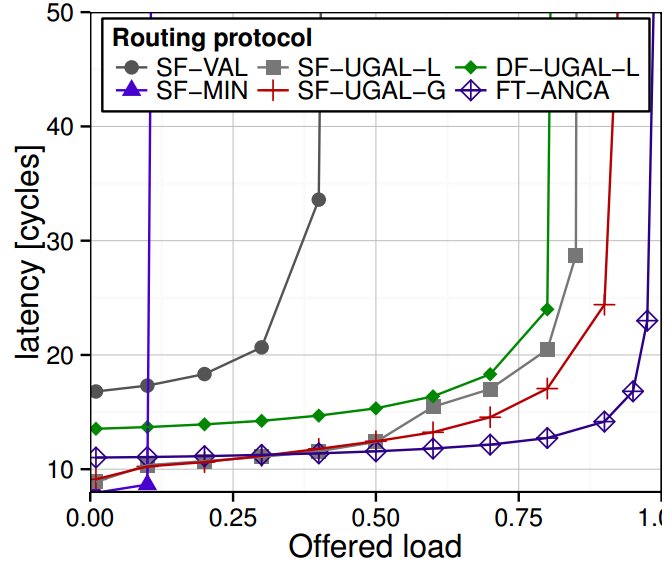 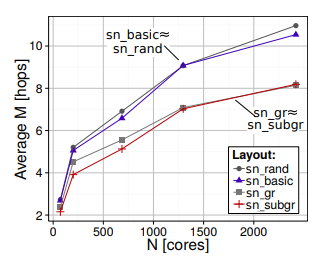 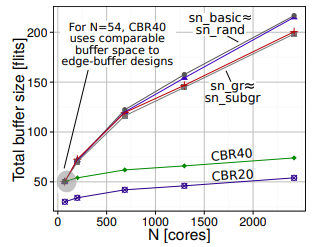 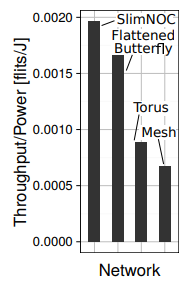 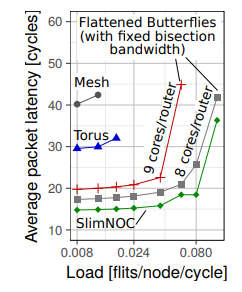 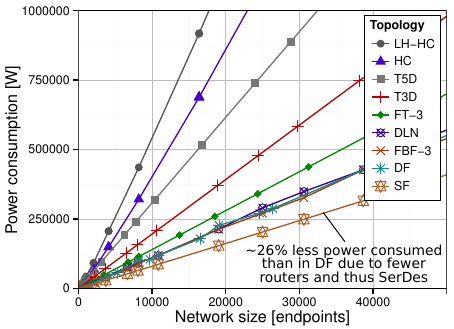 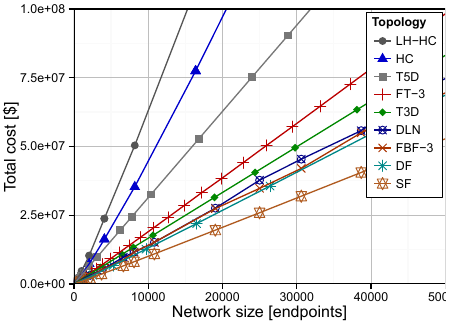 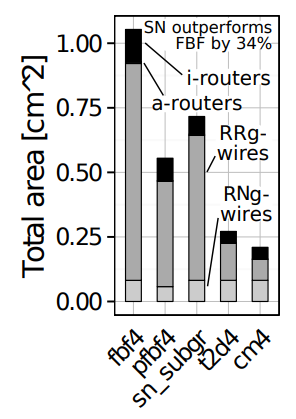 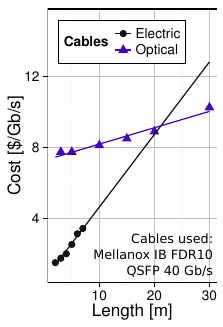 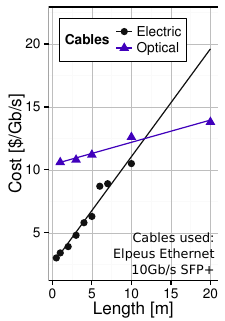 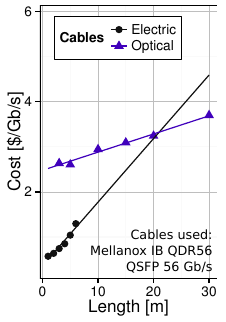 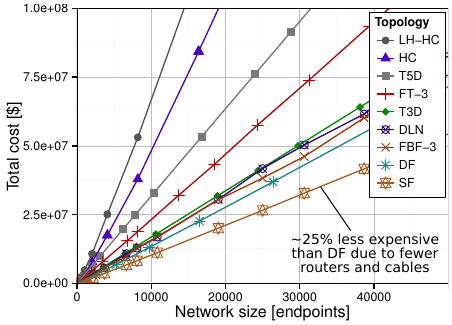 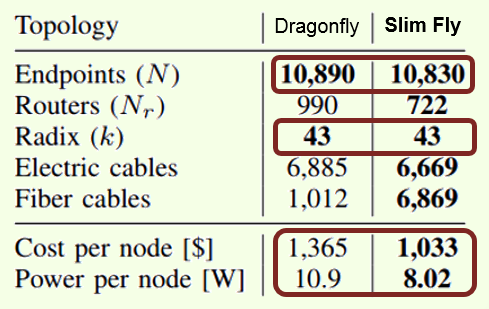 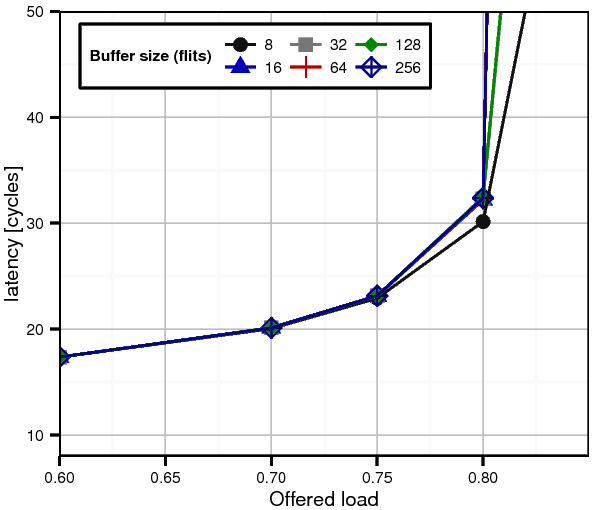 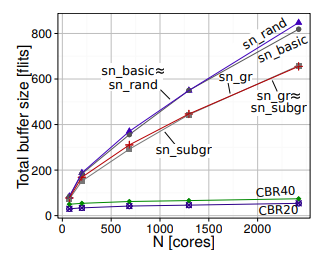 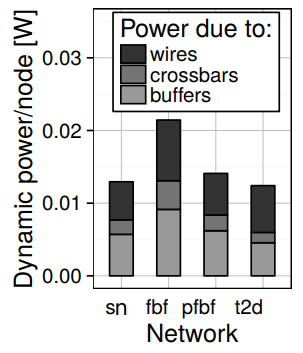 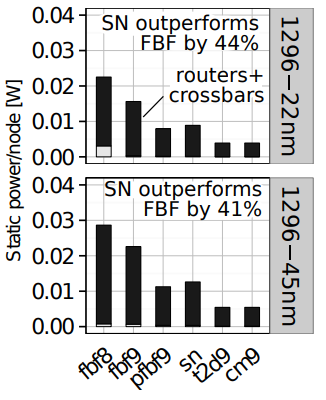 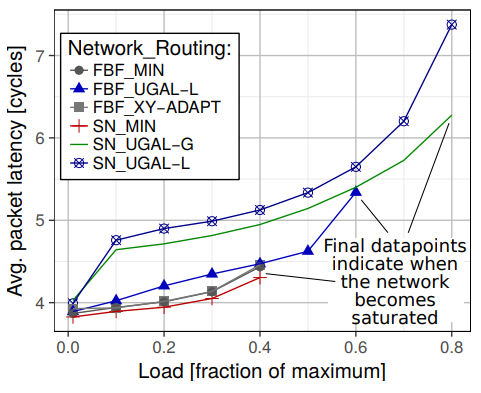 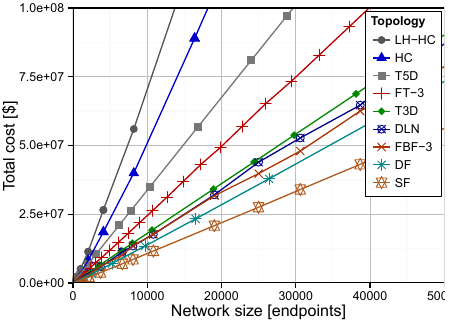 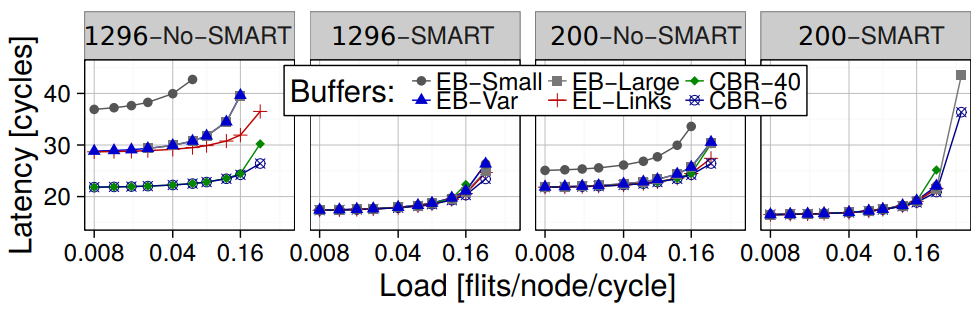 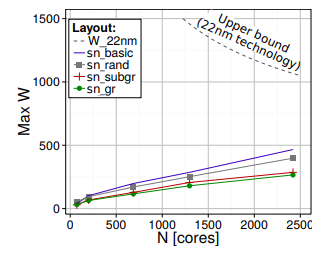 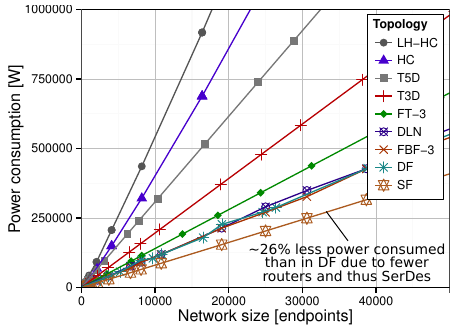 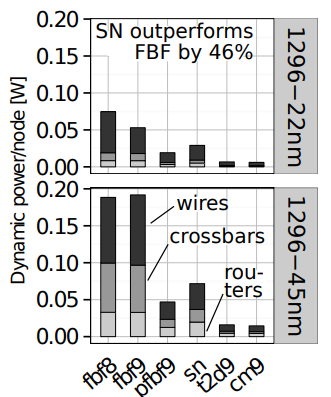 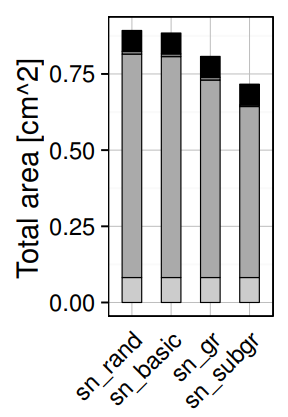 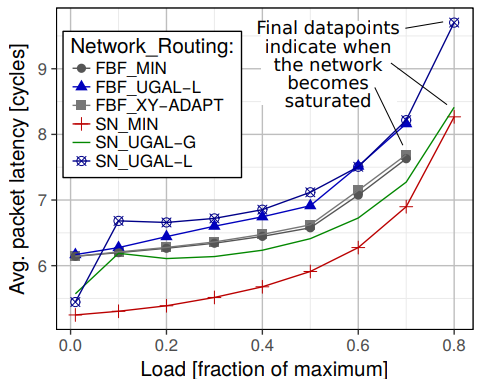 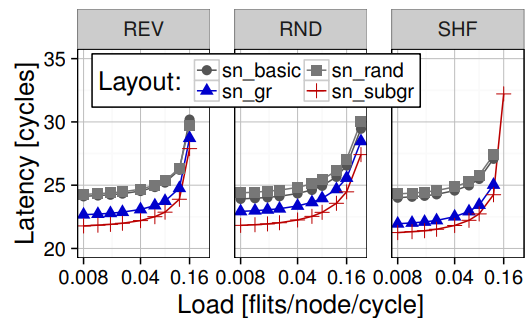 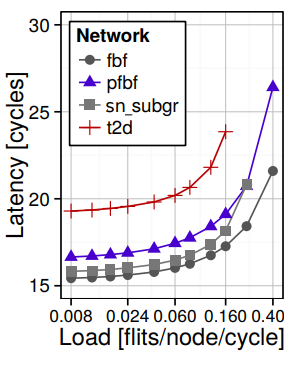 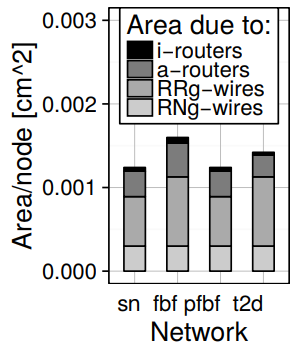 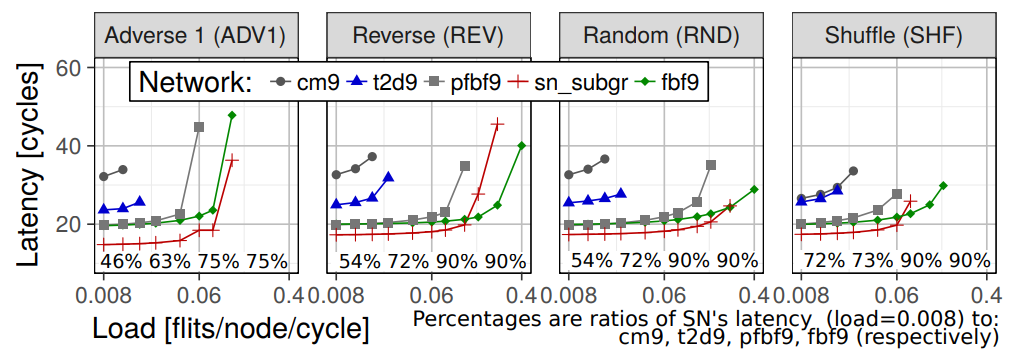 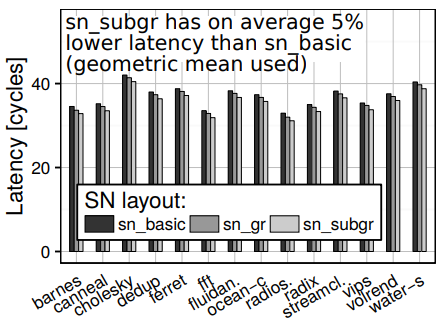 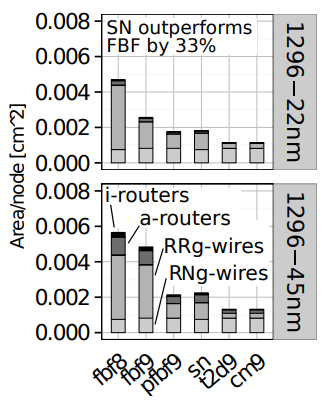 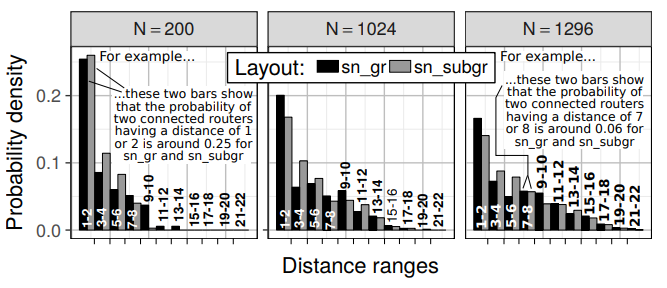 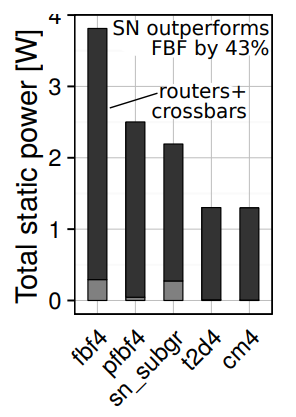 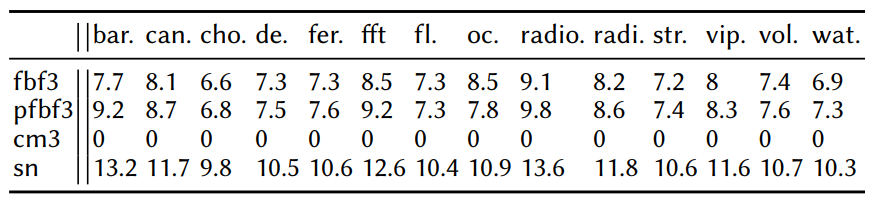 [Speaker Notes: Say what these patterns are
Maybe show pictures ?]
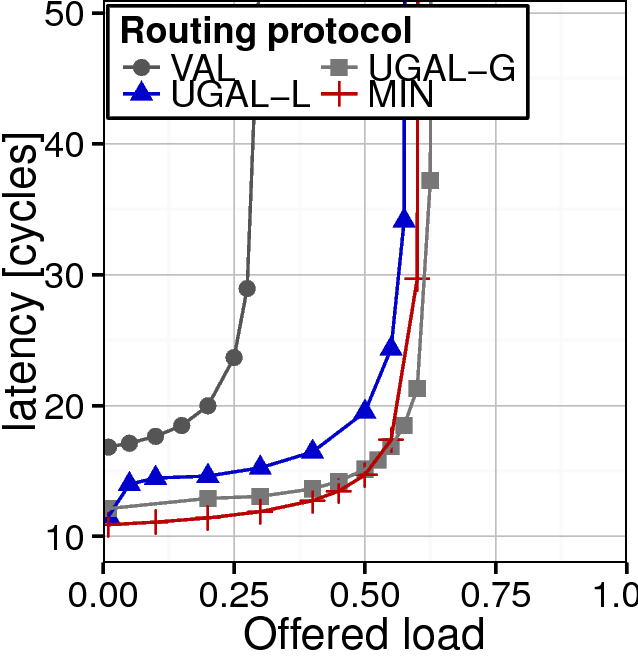 Results
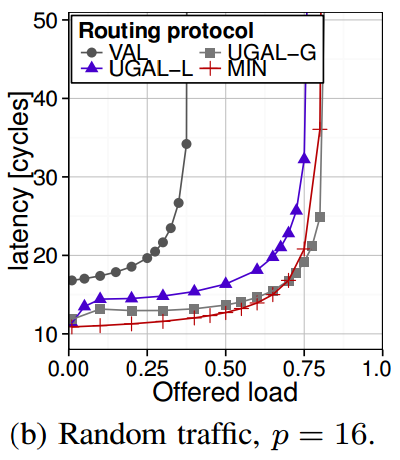 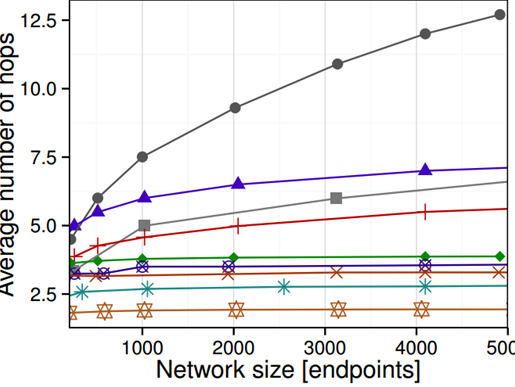 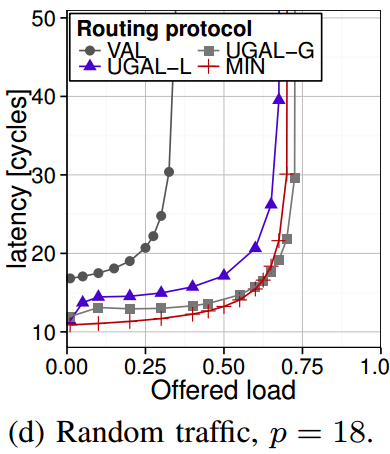 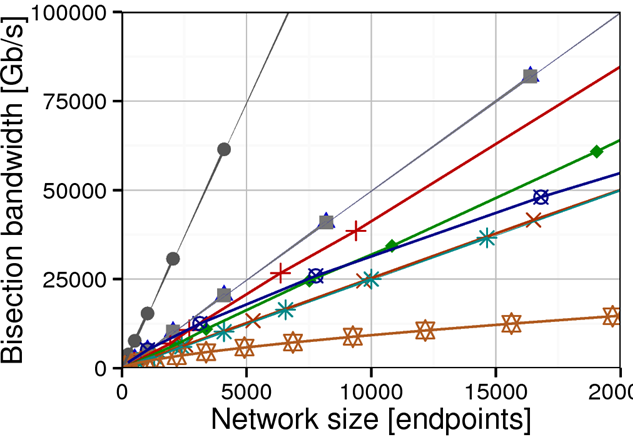 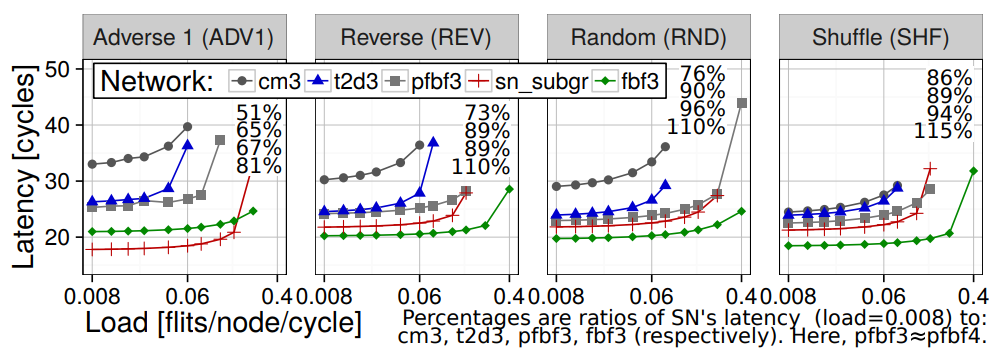 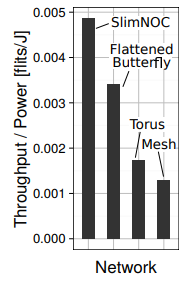 An area- and energy-efficient topology
A low-latency topology
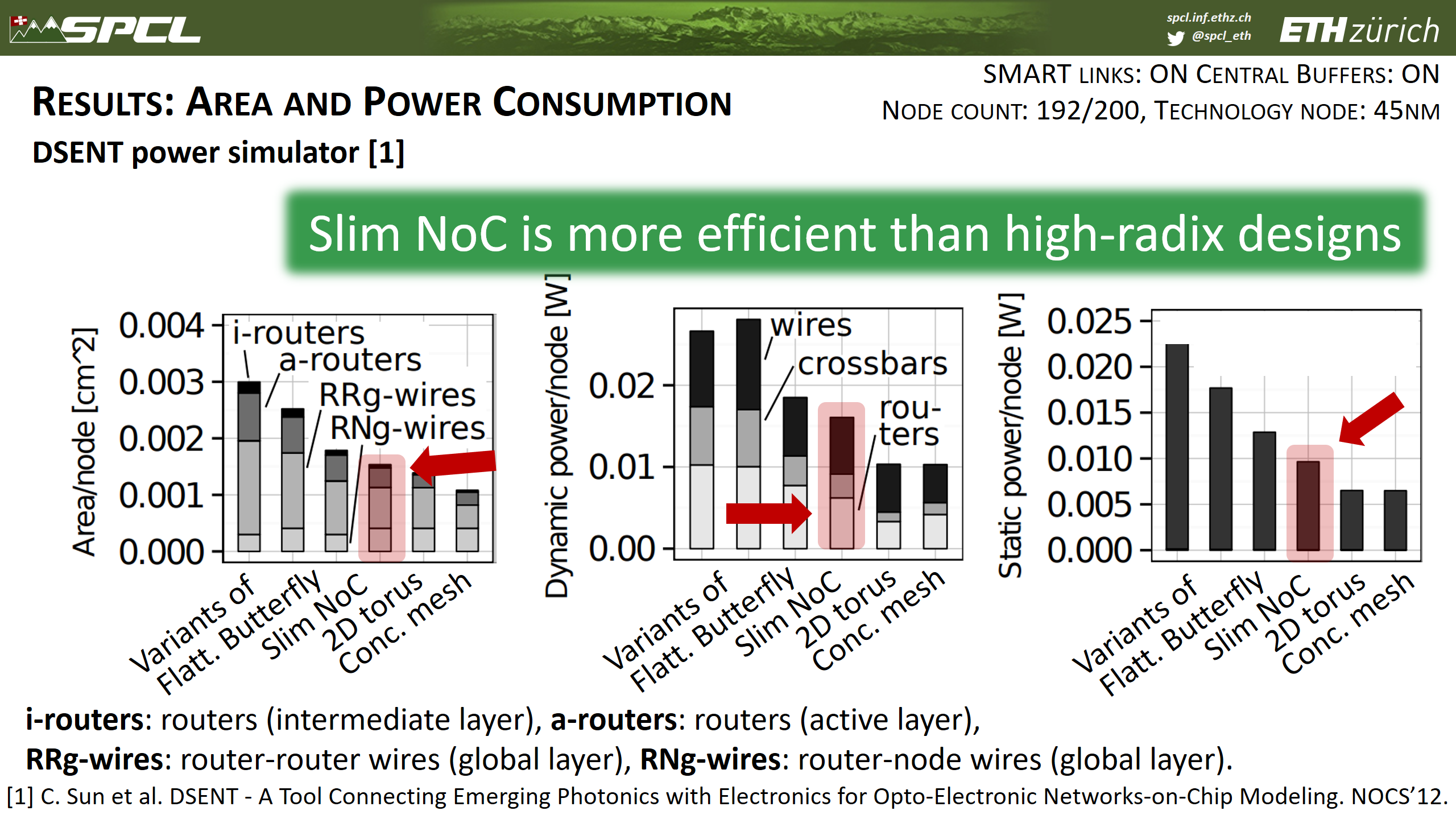 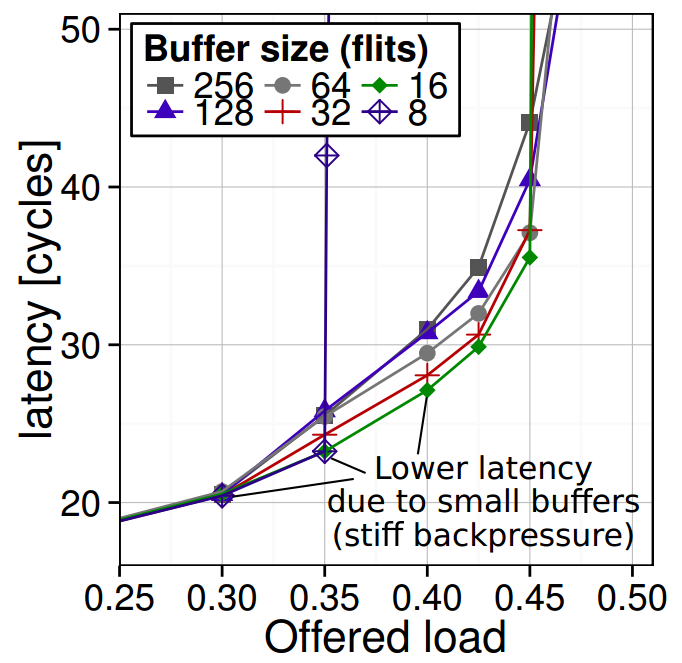 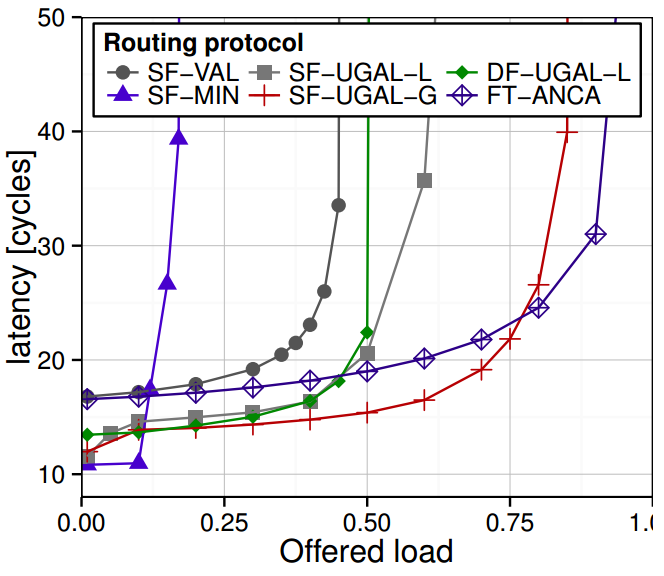 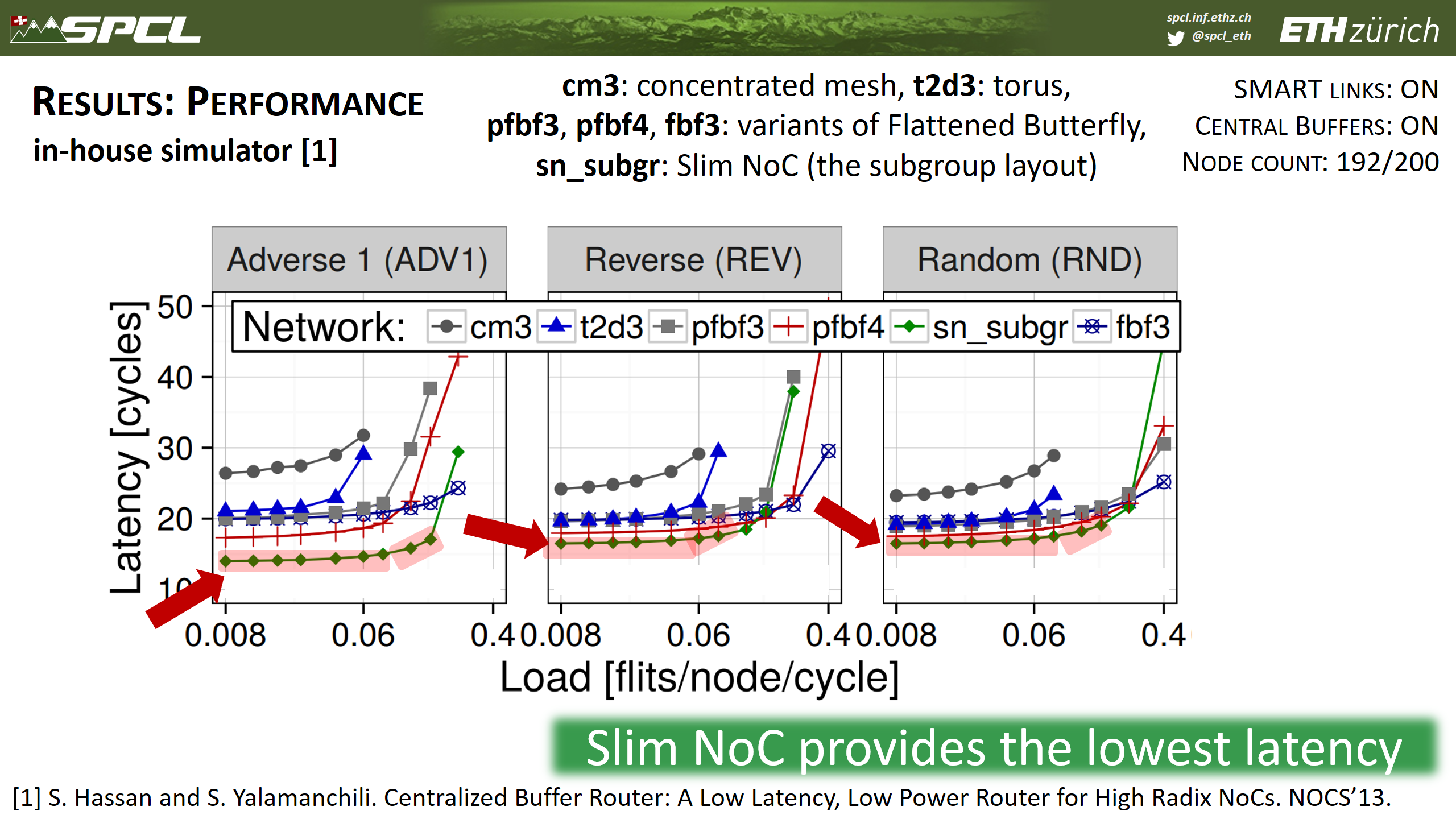 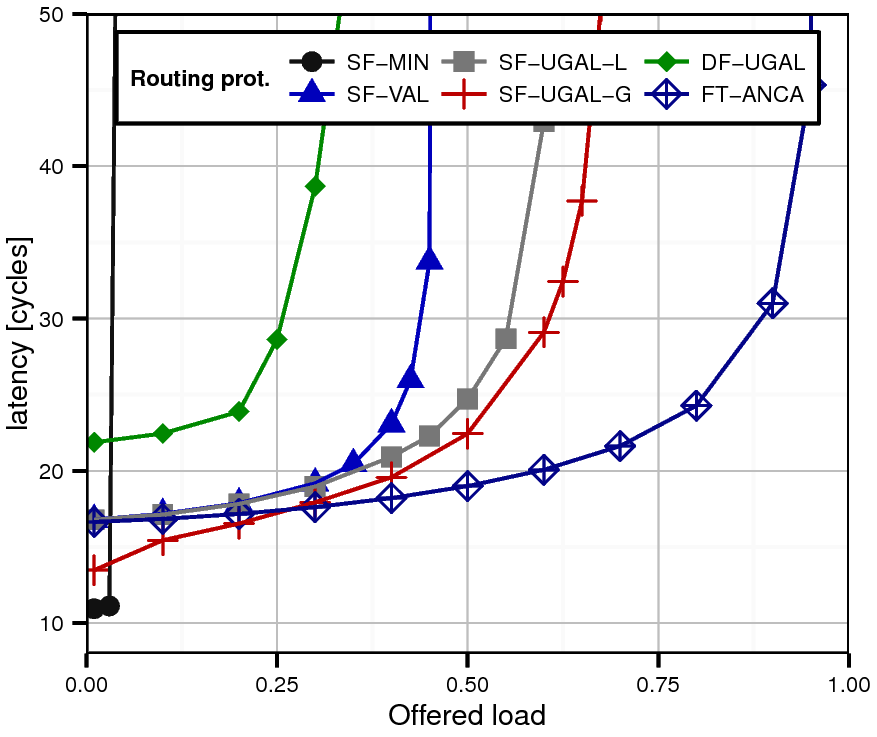 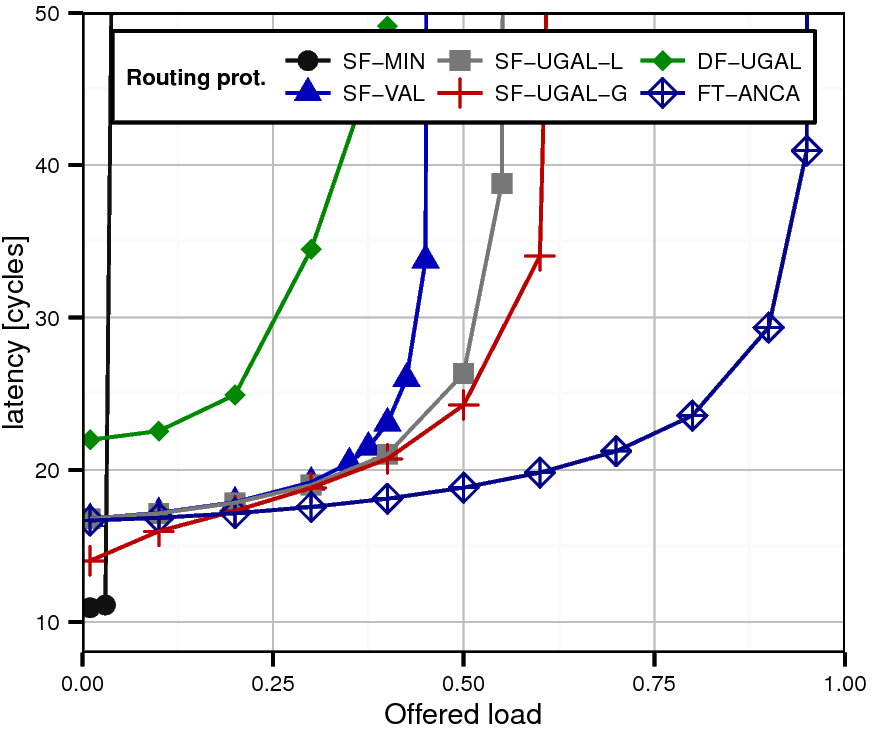 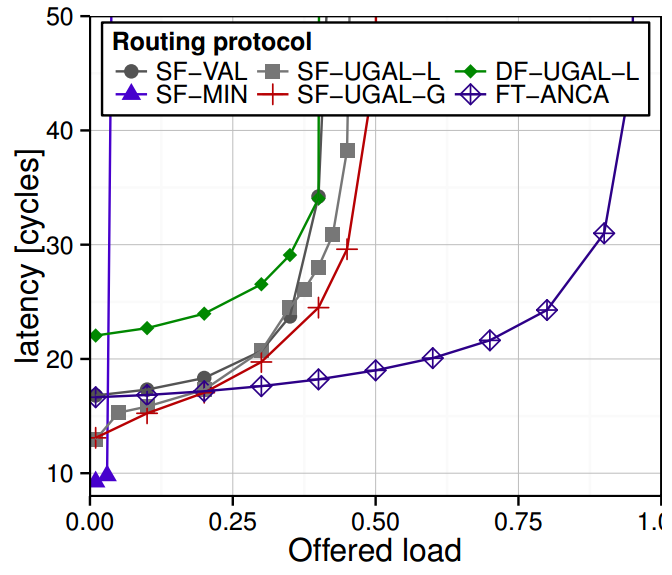 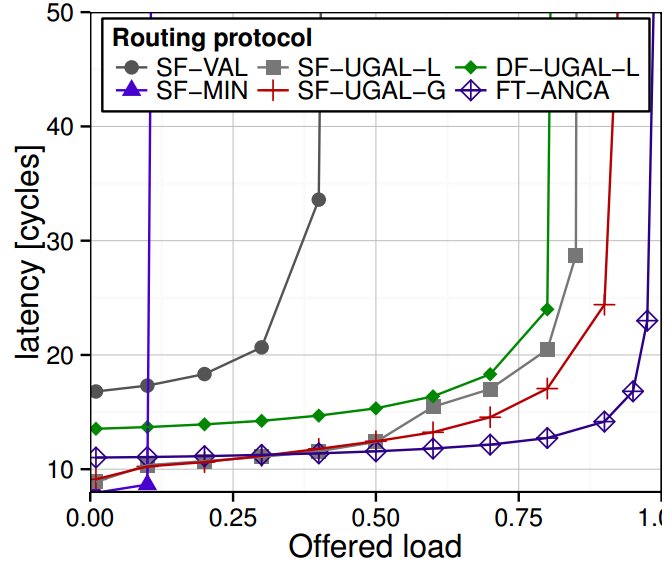 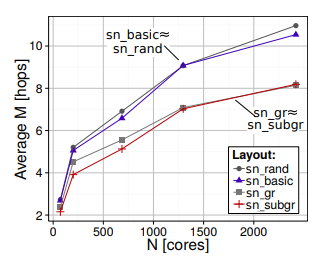 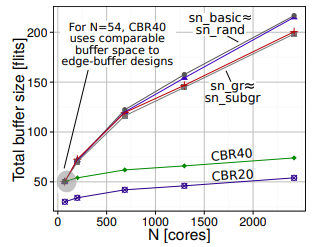 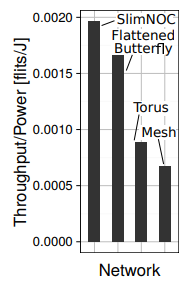 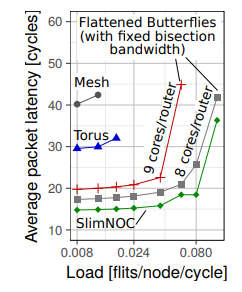 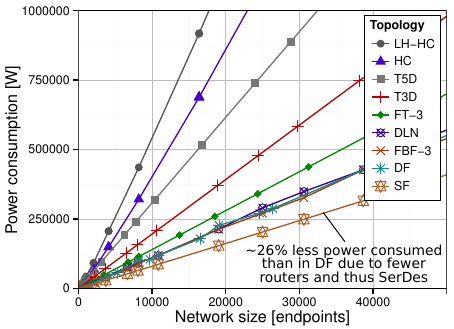 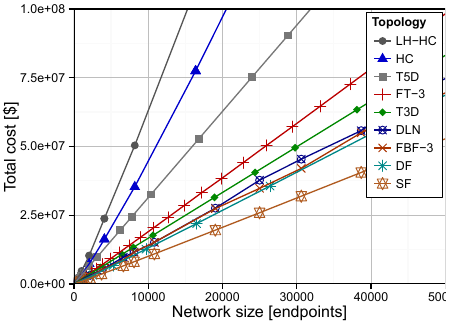 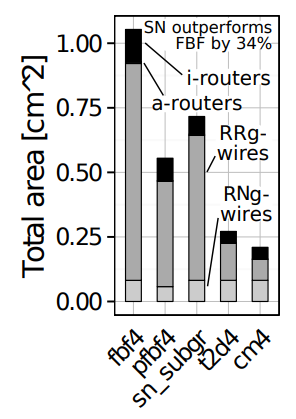 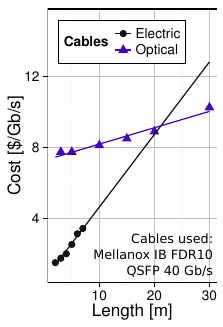 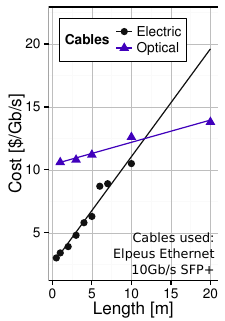 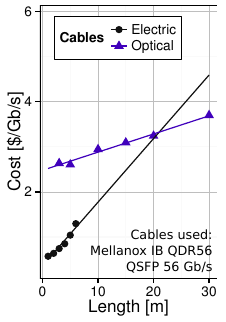 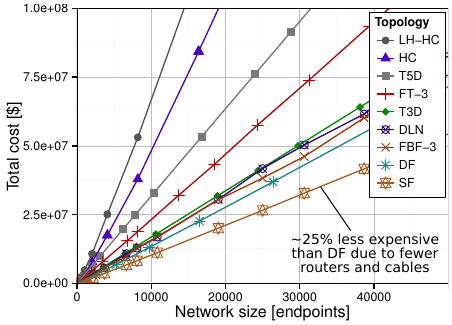 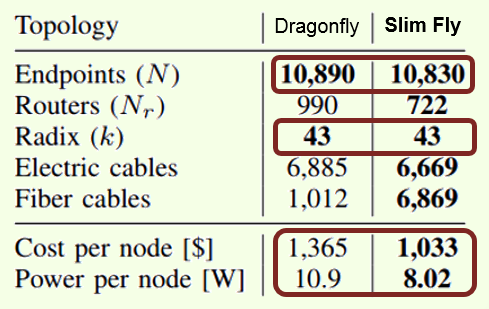 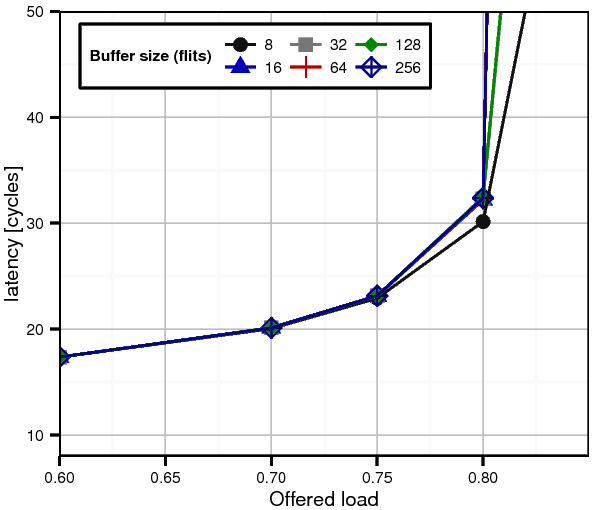 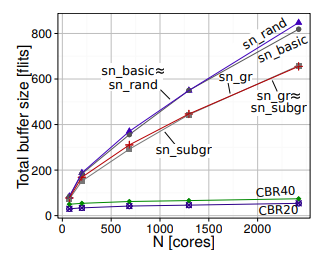 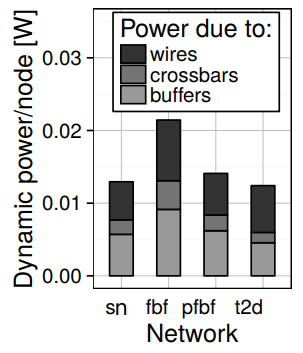 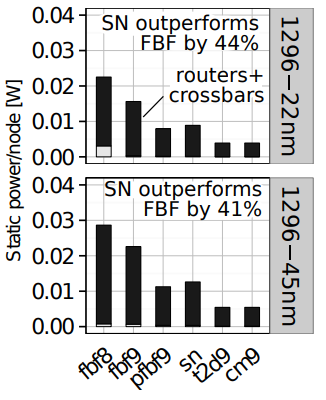 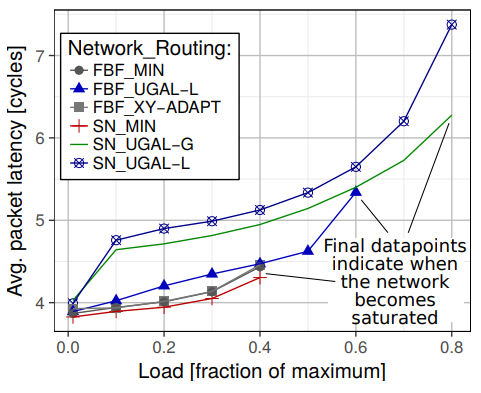 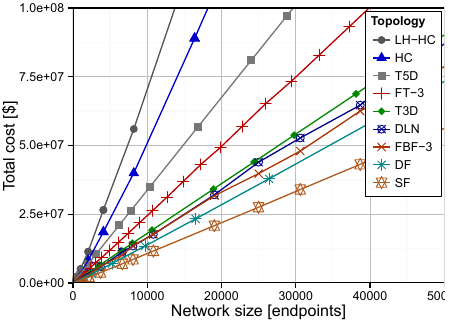 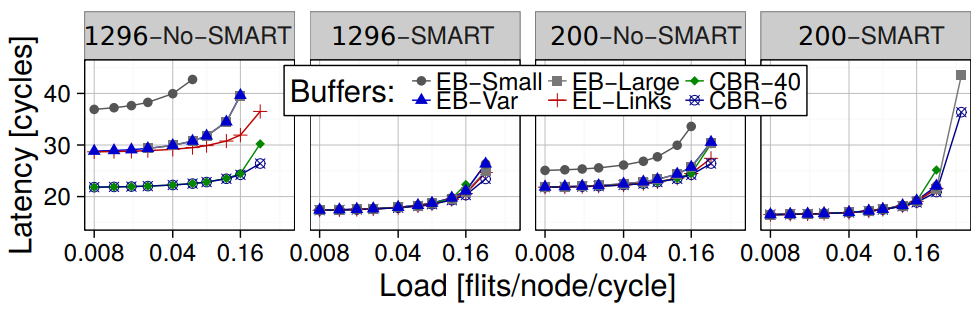 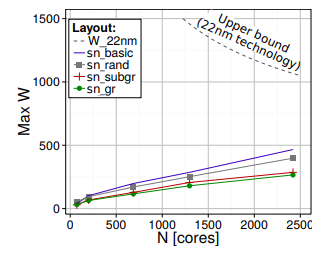 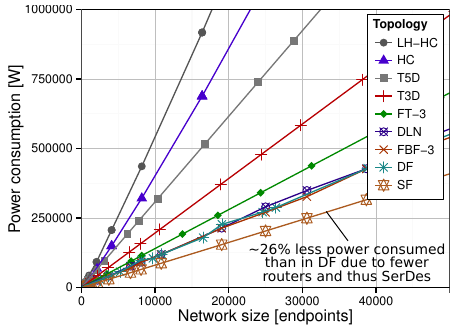 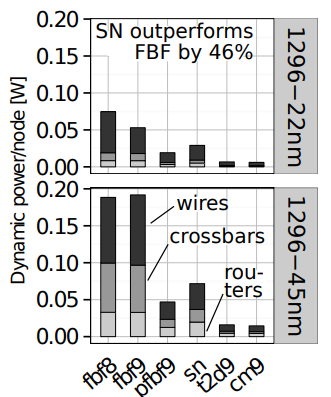 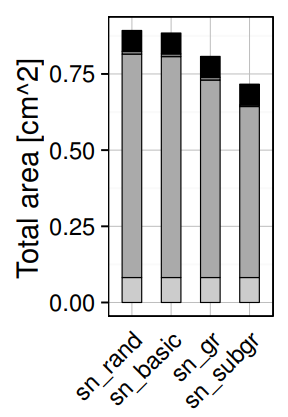 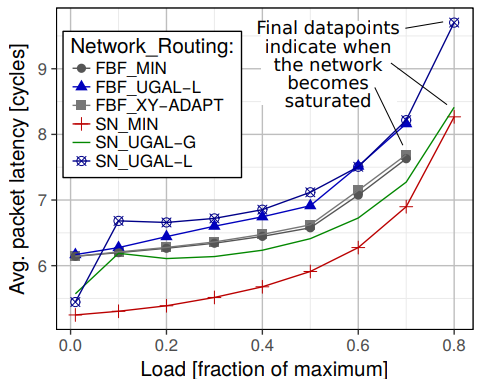 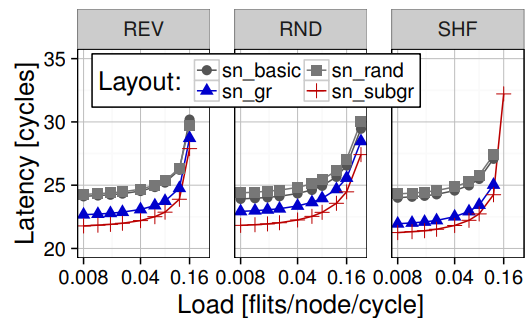 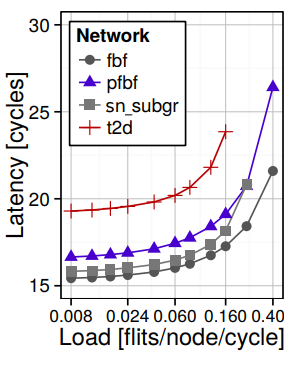 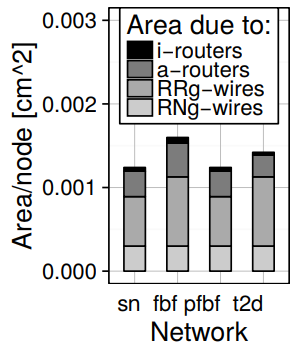 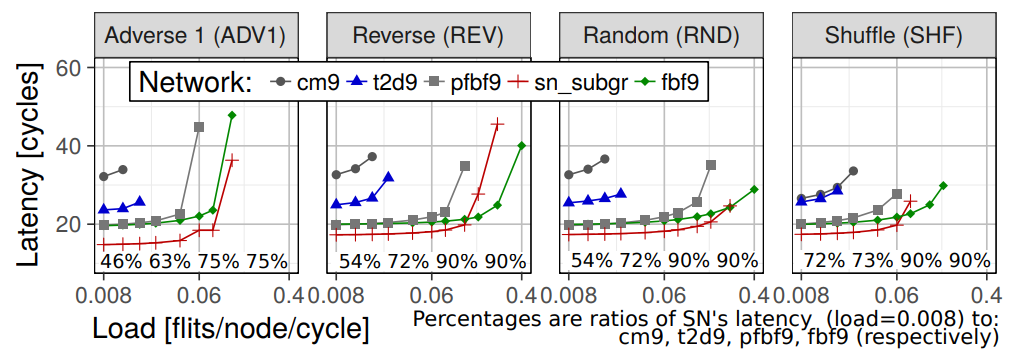 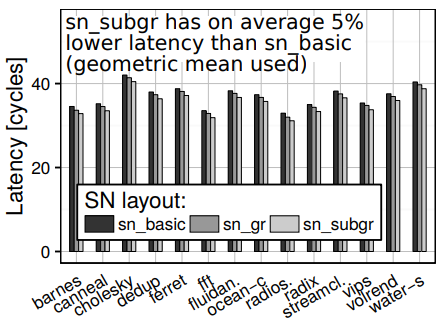 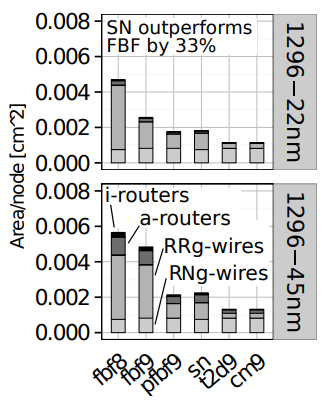 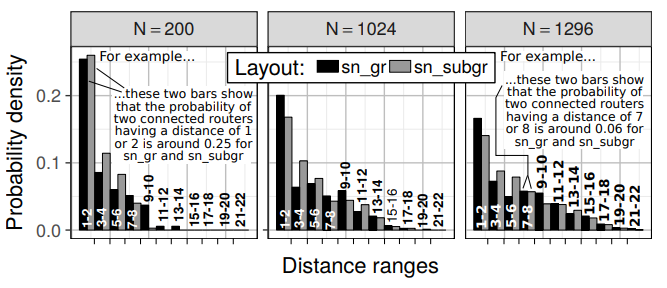 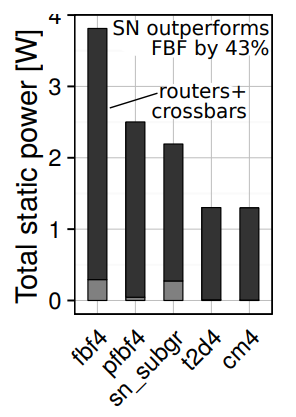 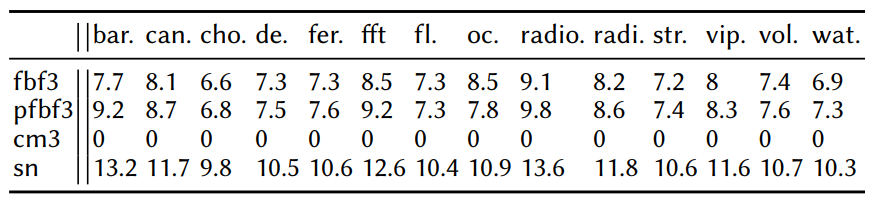 [Speaker Notes: Say what these patterns are
Maybe show pictures ?]
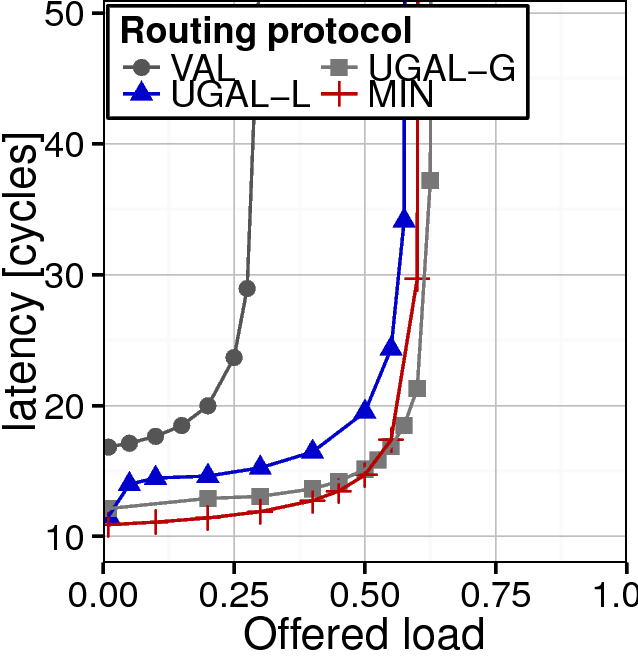 Results
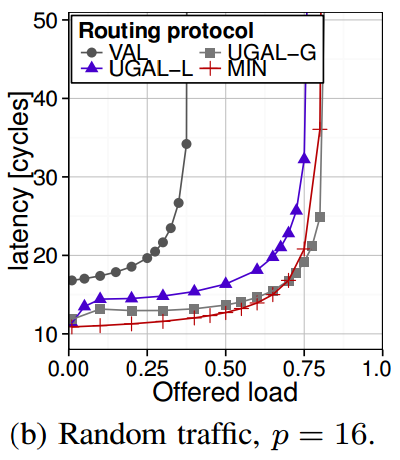 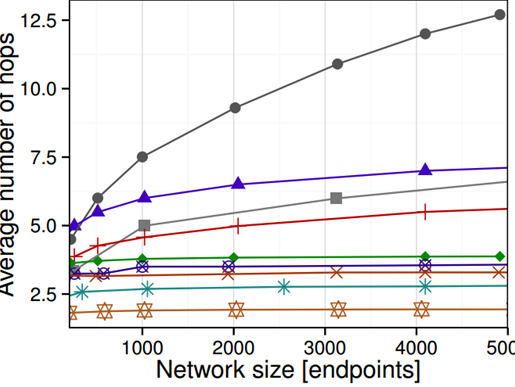 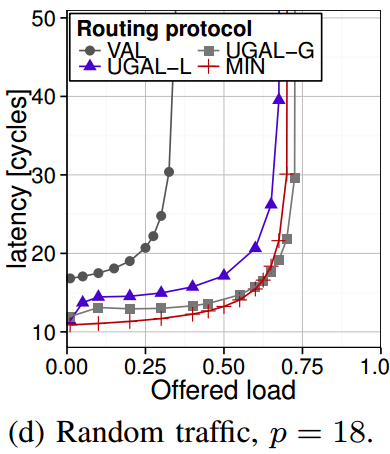 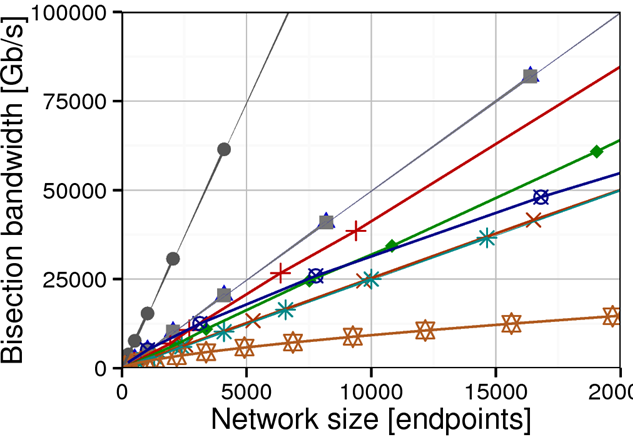 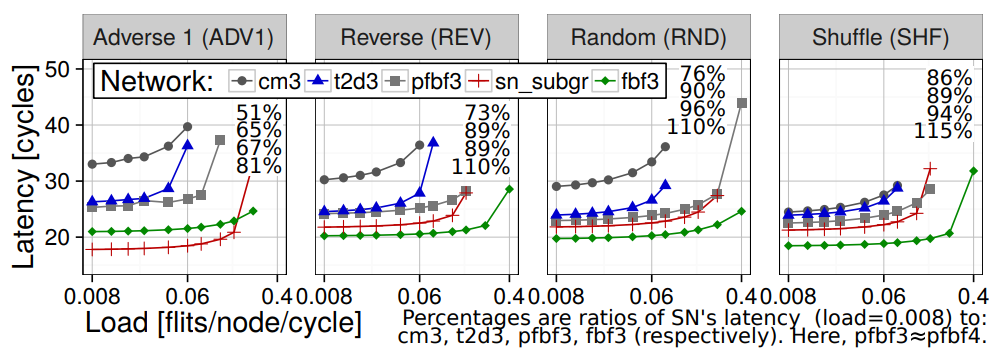 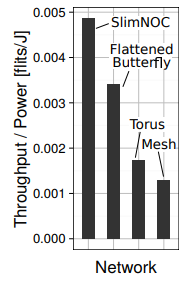 An area- and energy-efficient topology
A low-latency topology
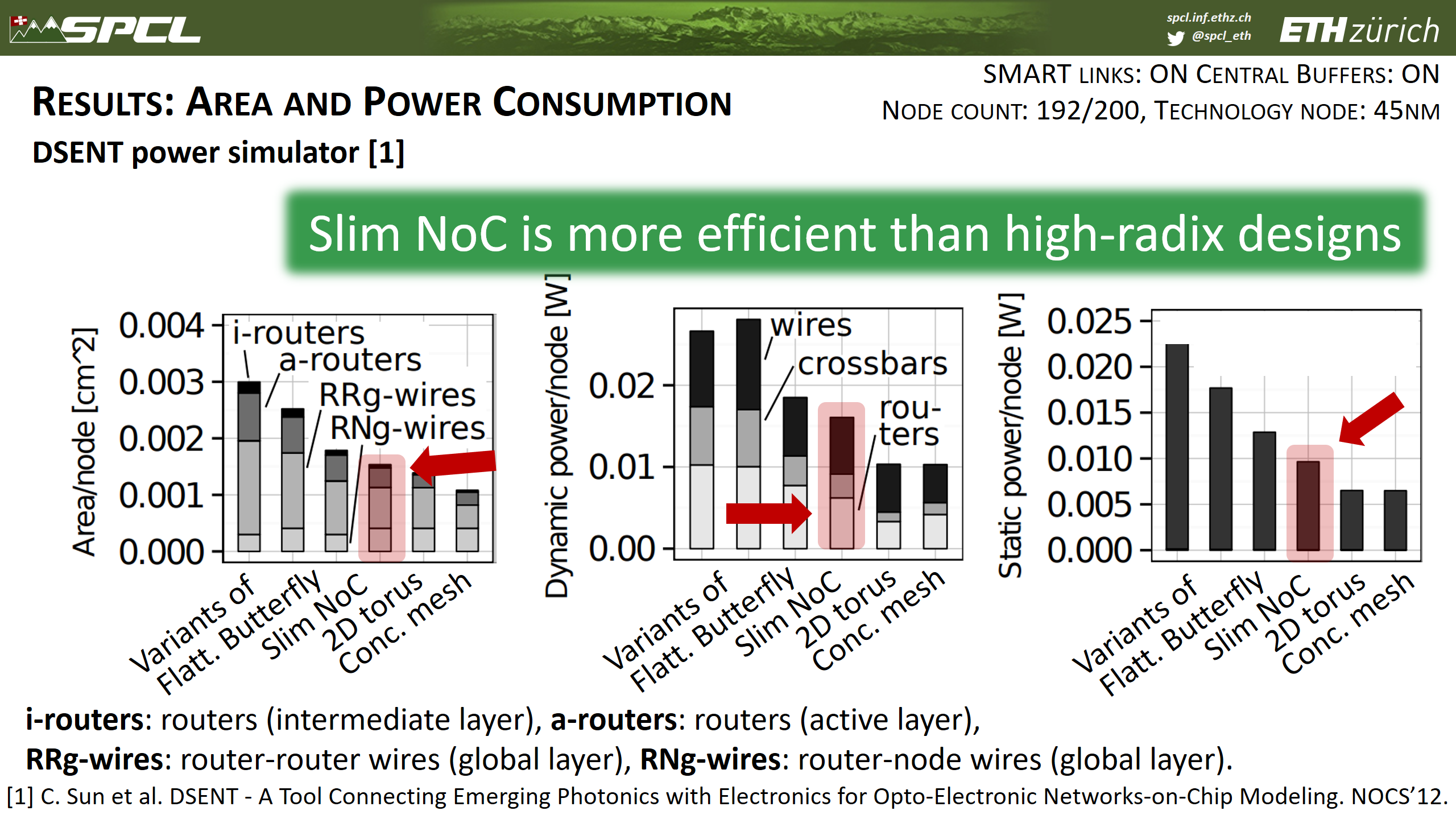 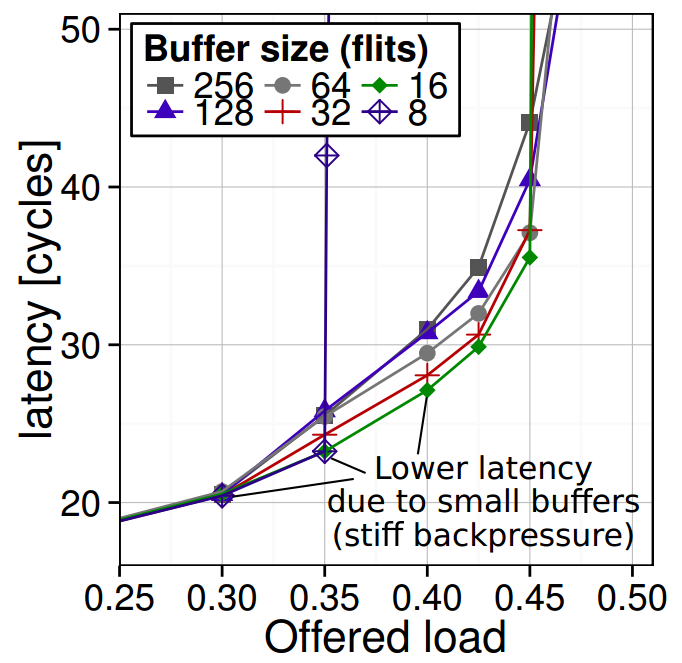 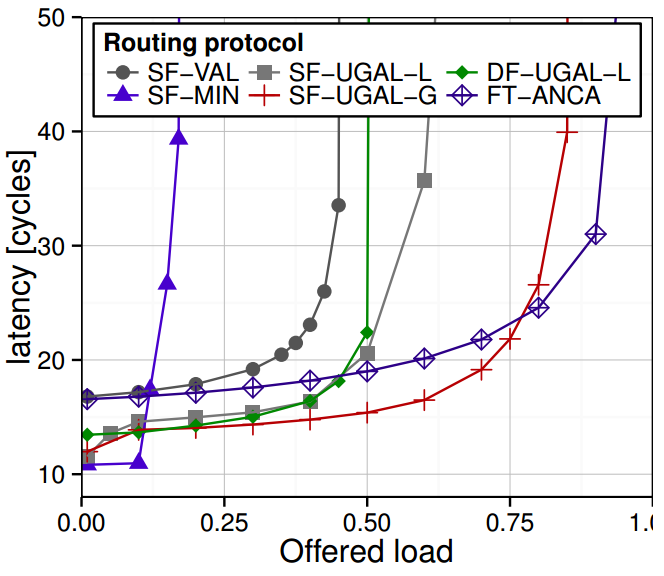 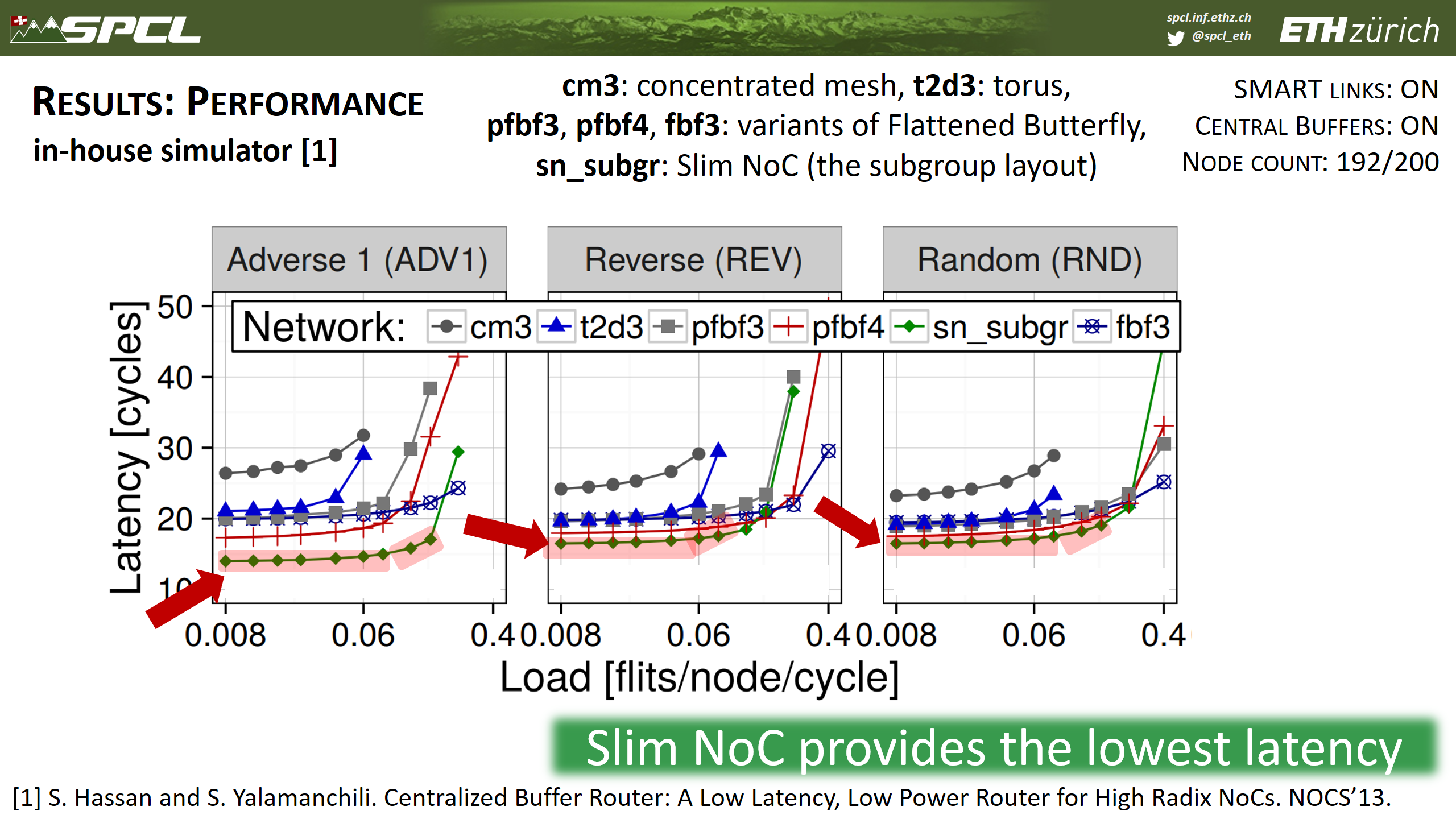 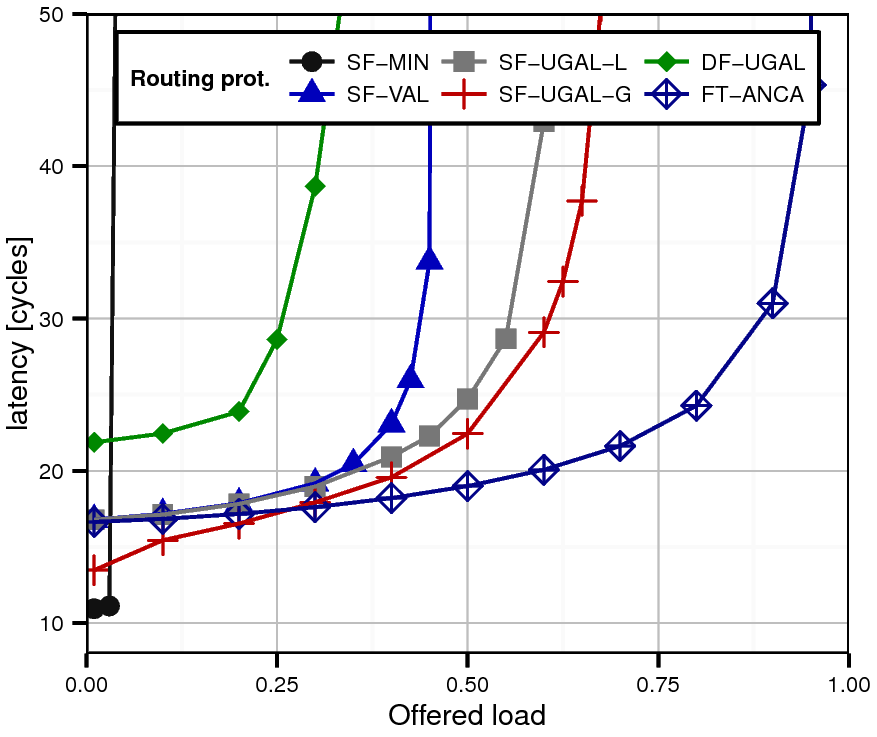 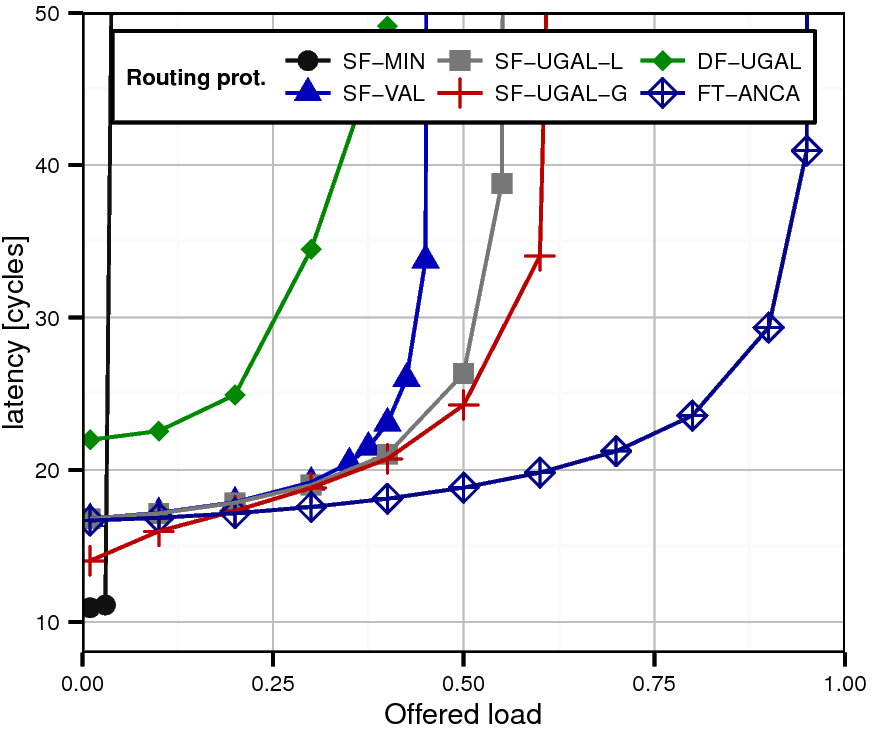 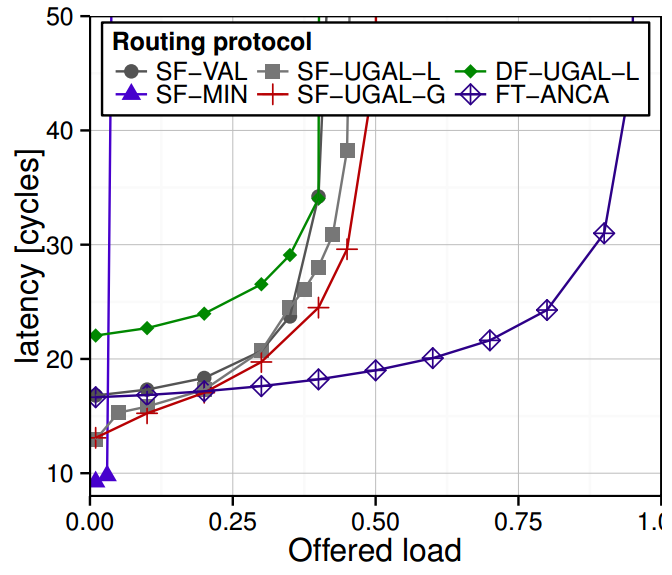 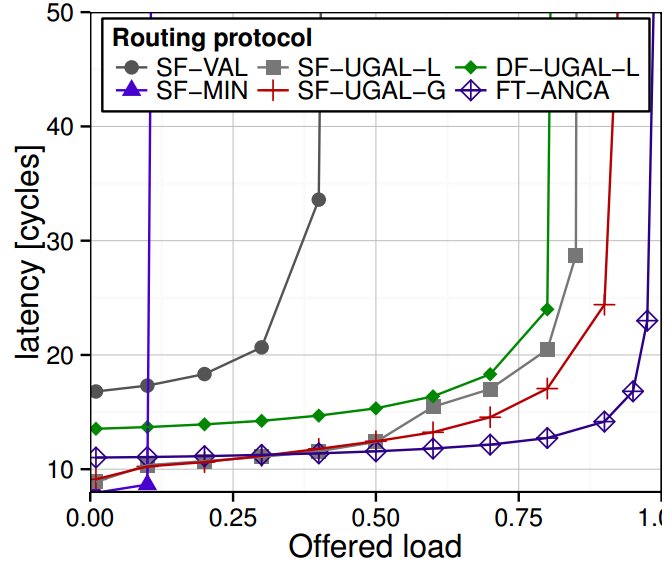 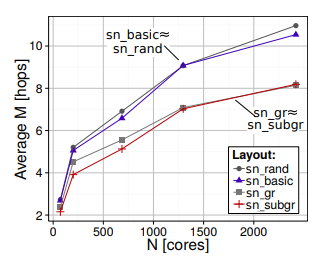 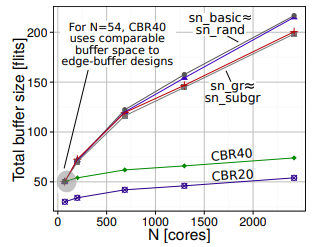 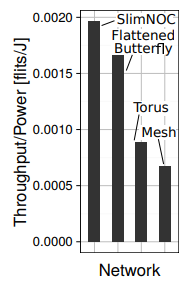 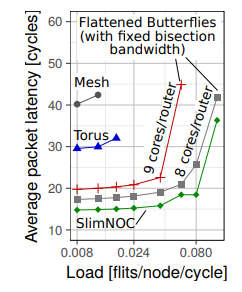 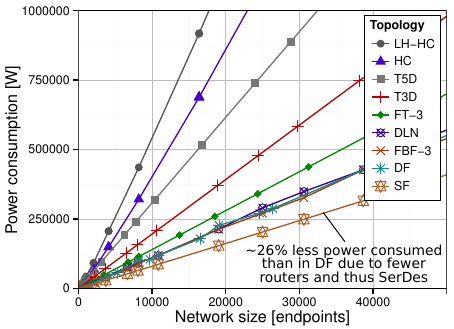 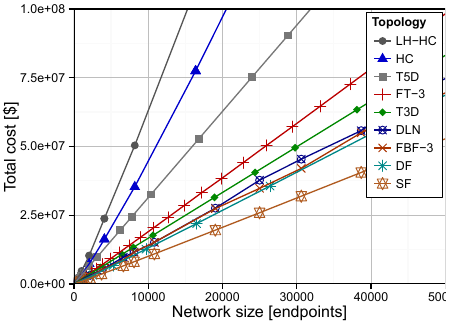 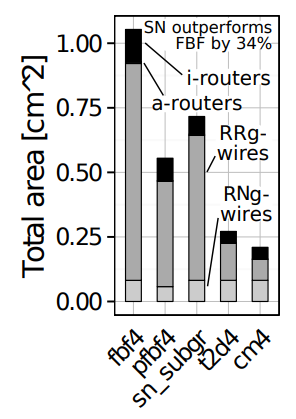 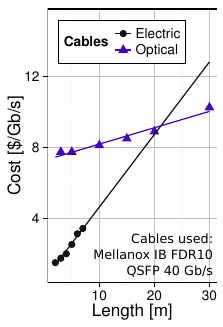 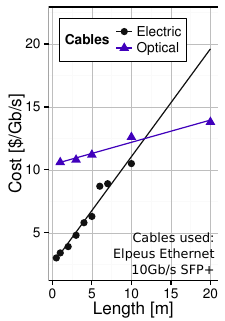 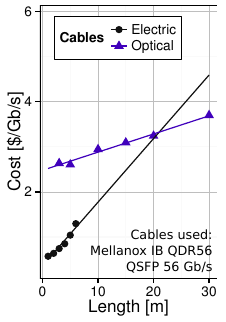 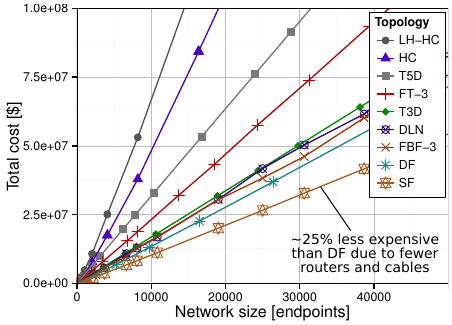 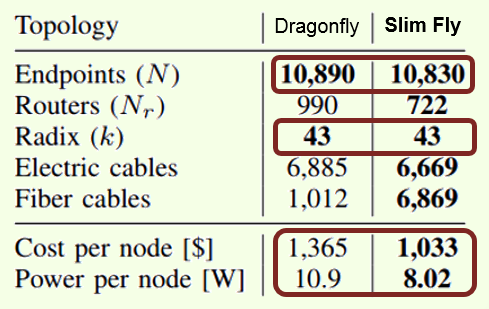 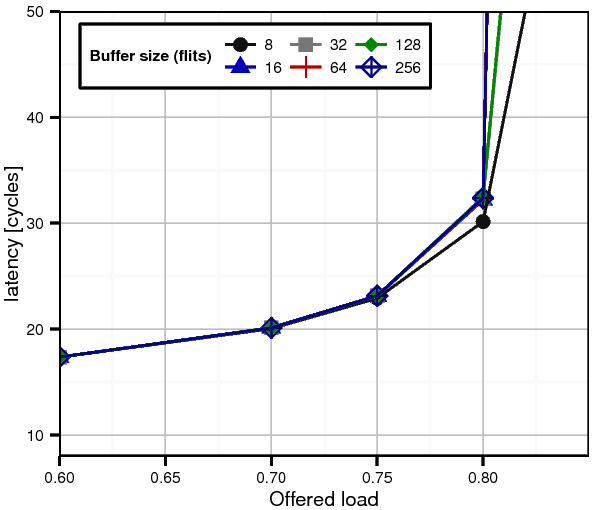 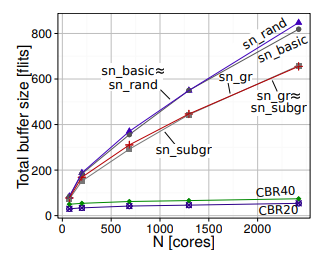 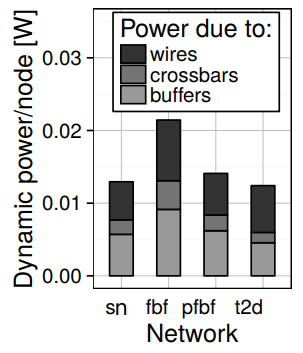 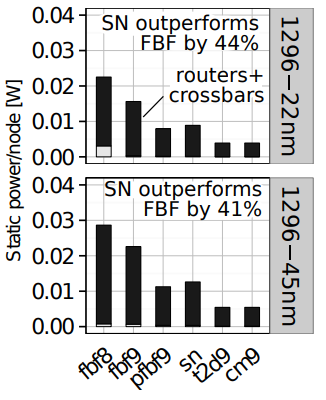 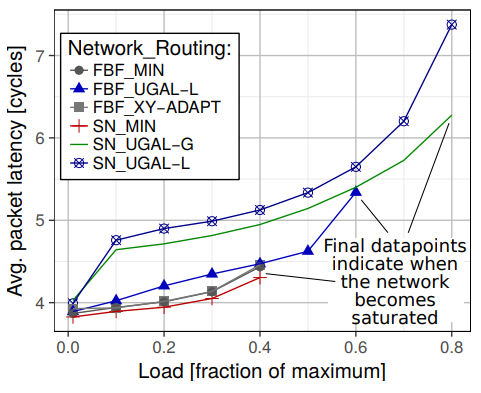 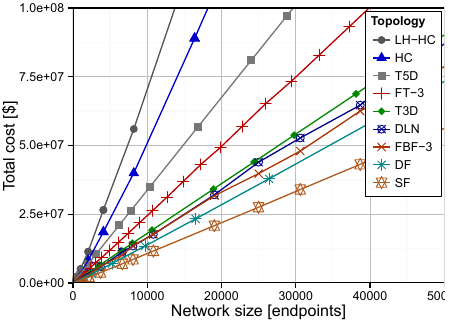 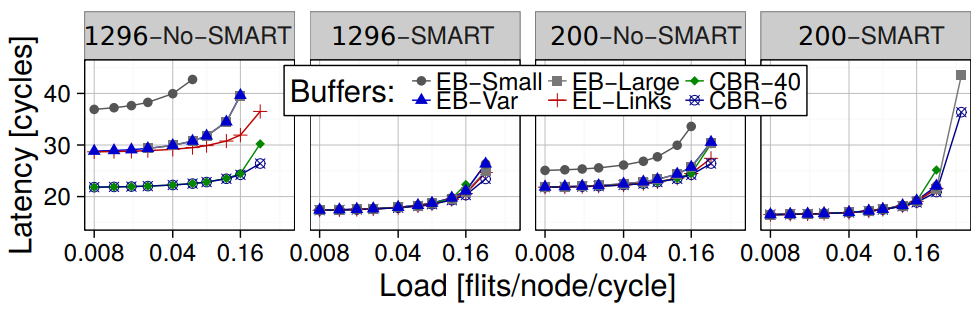 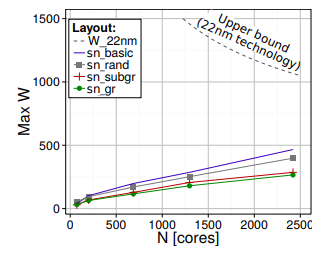 A power-performance-sweetspot topology
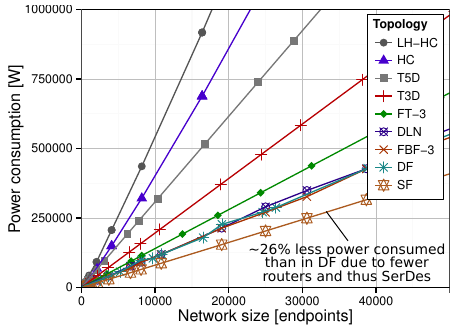 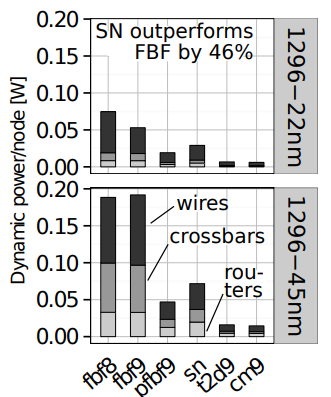 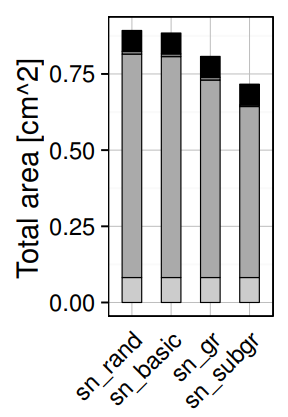 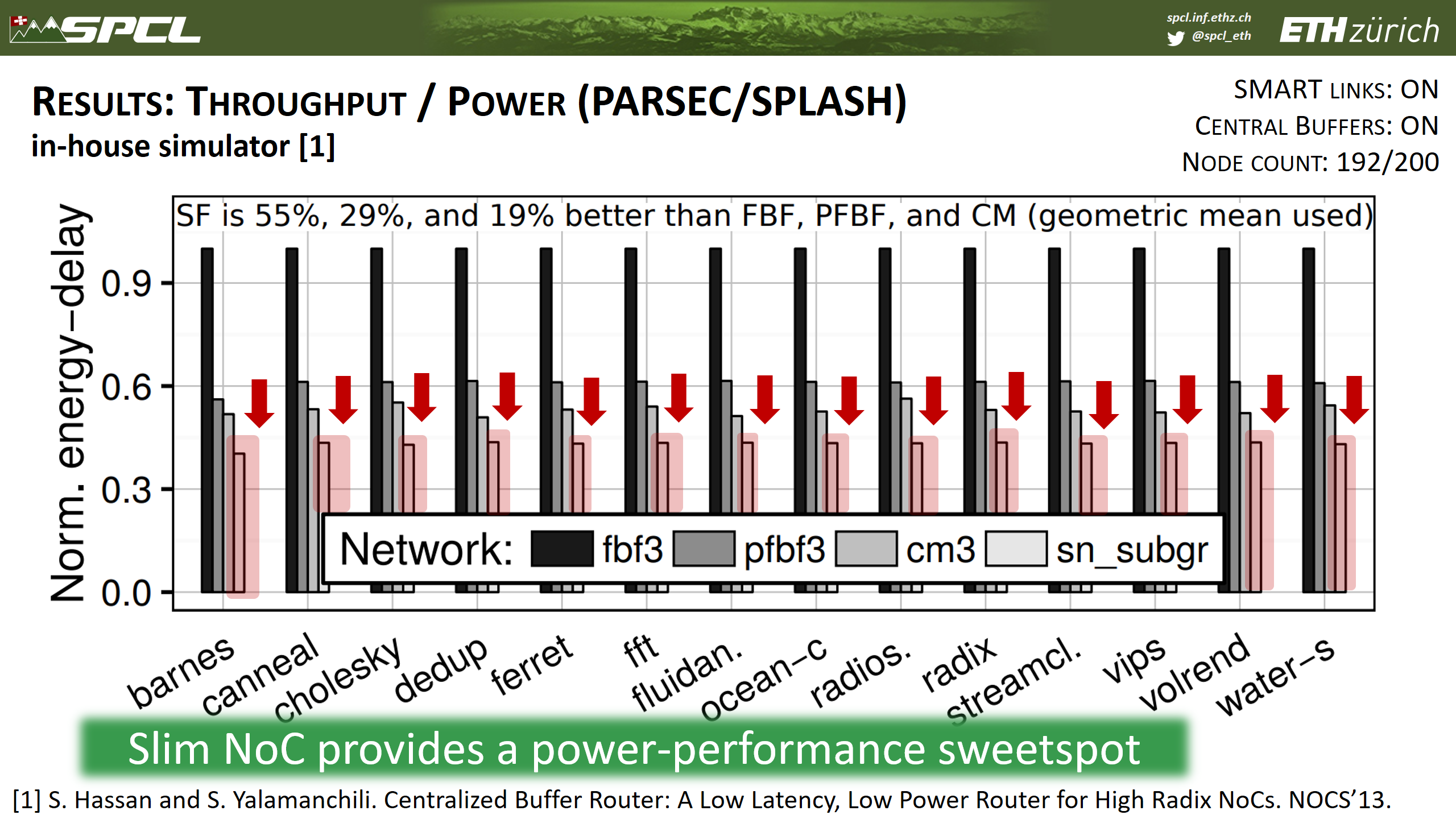 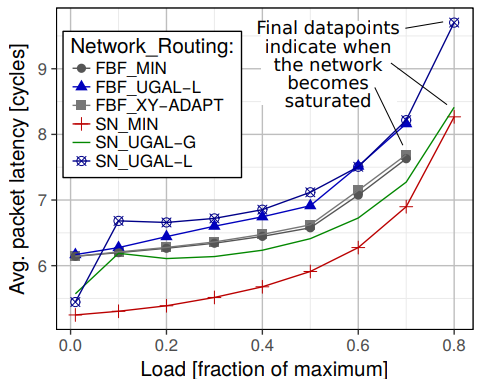 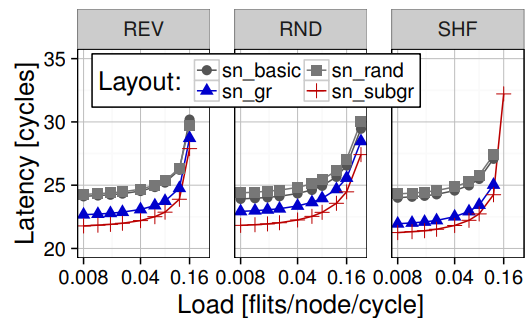 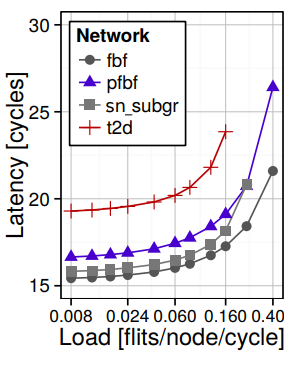 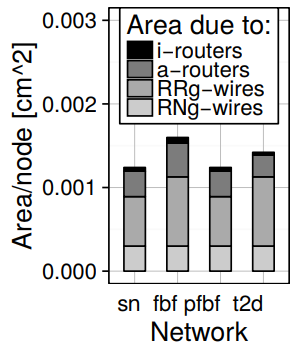 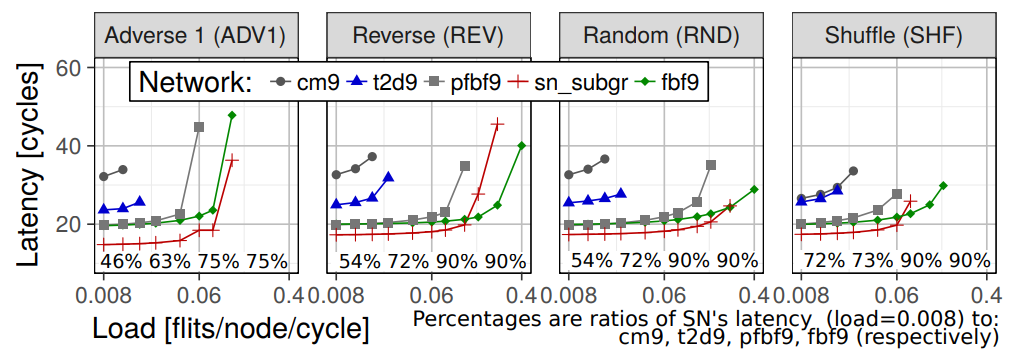 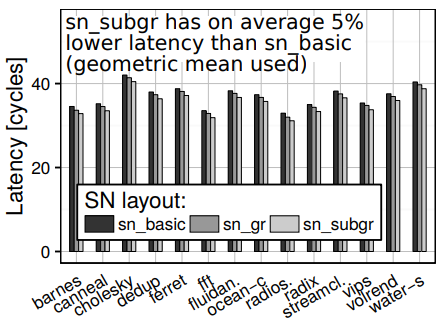 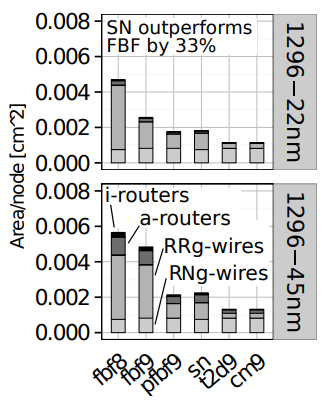 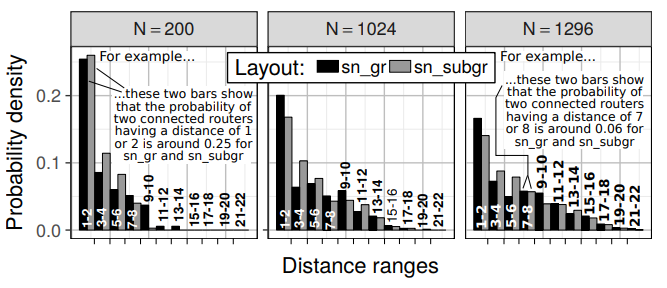 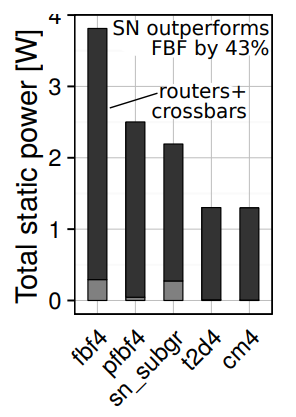 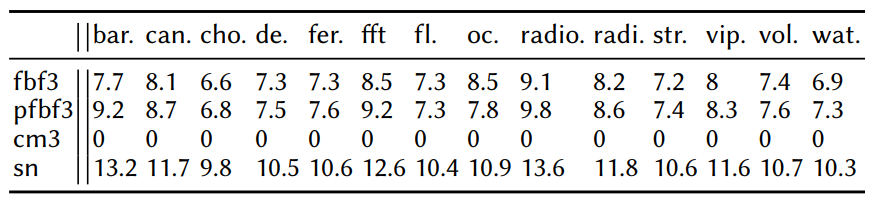 [Speaker Notes: Say what these patterns are
Maybe show pictures ?]
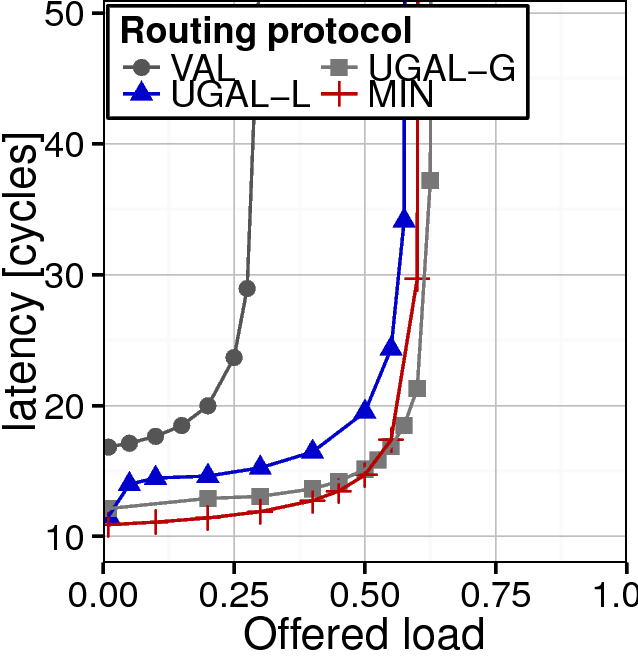 Results
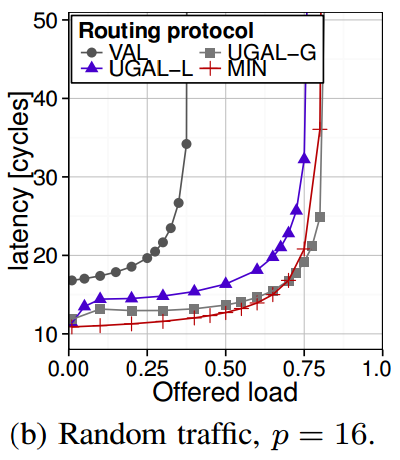 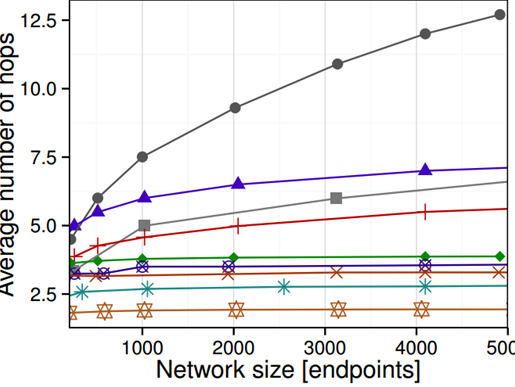 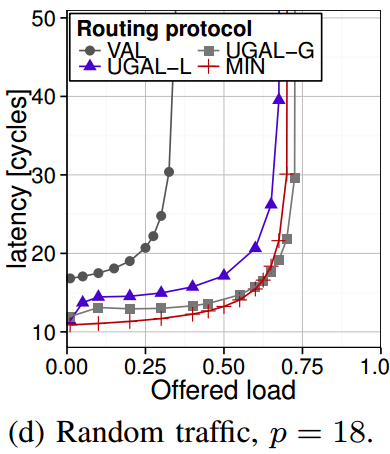 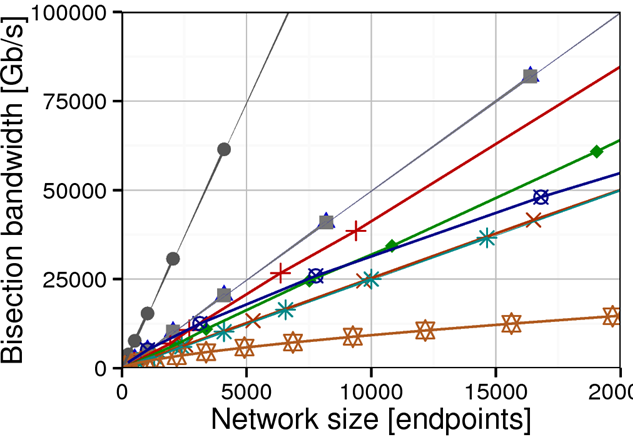 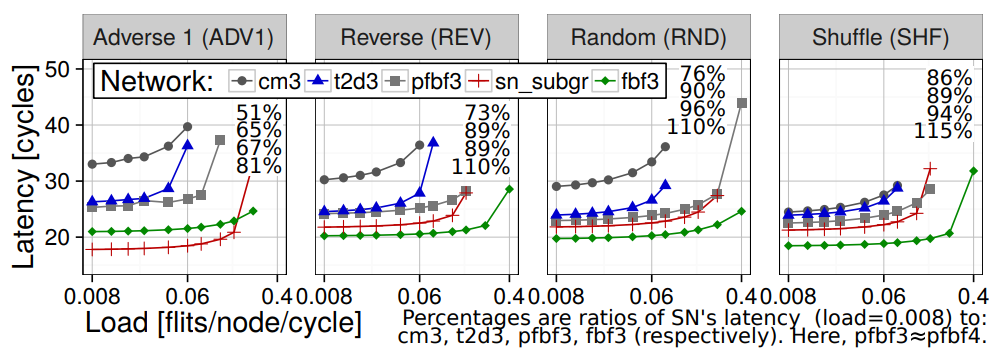 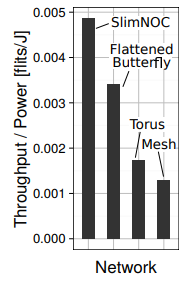 An area- and energy-efficient topology
A low-latency topology
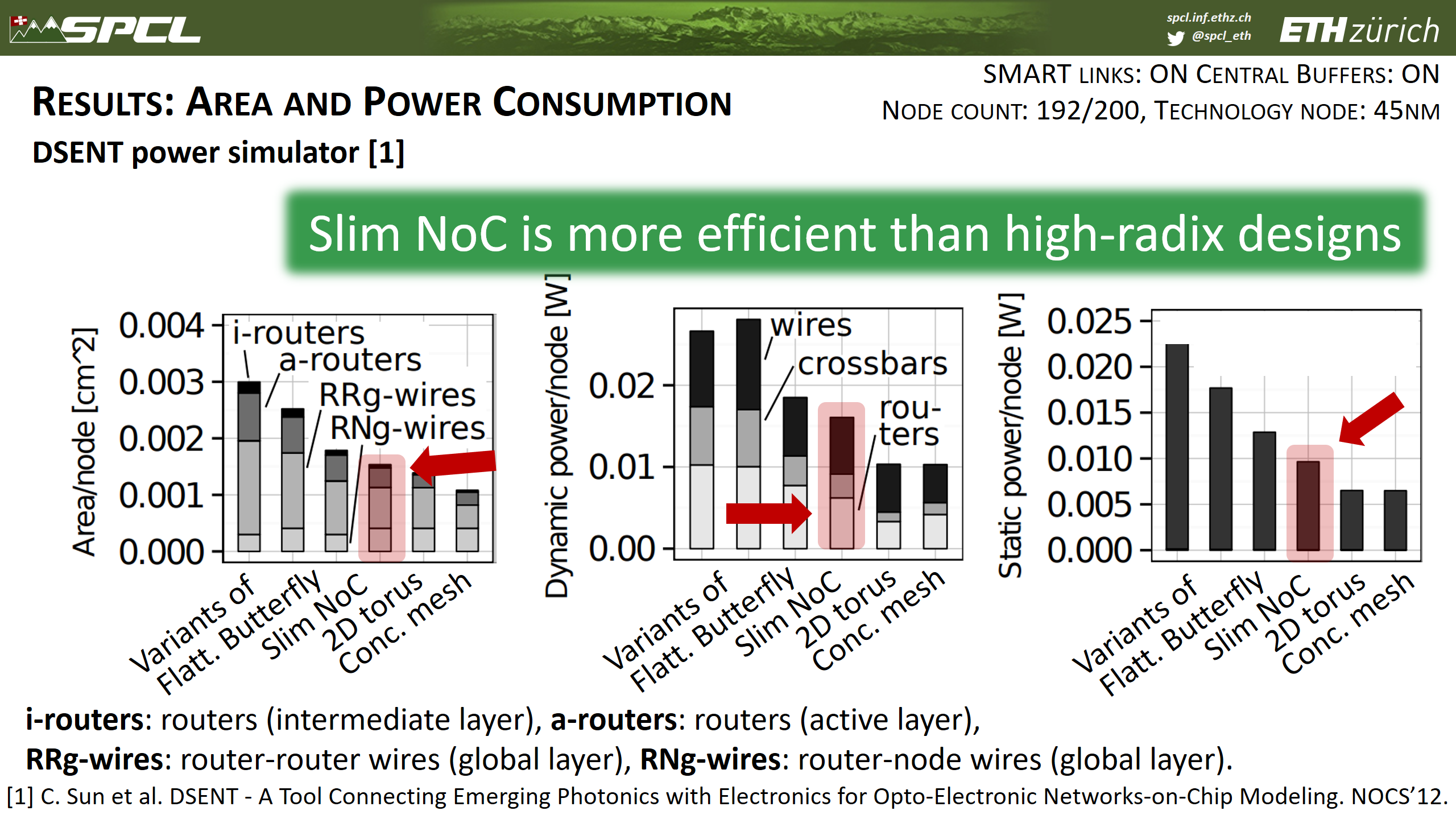 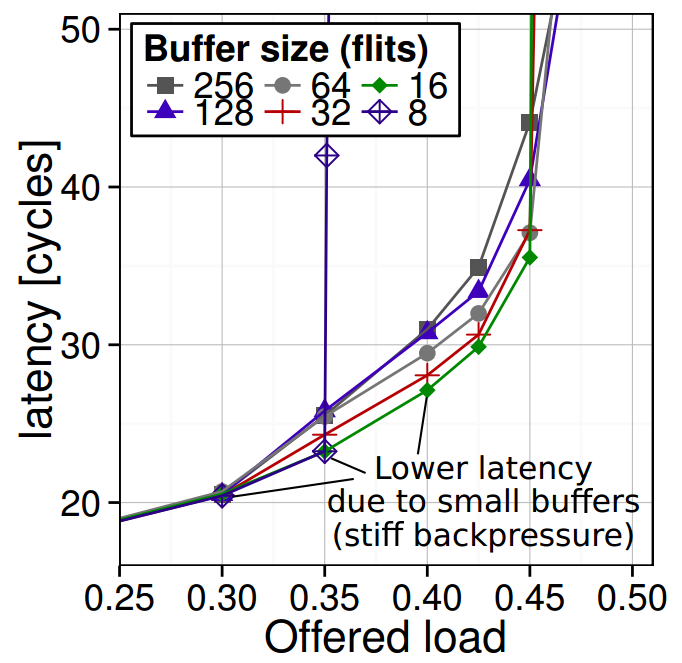 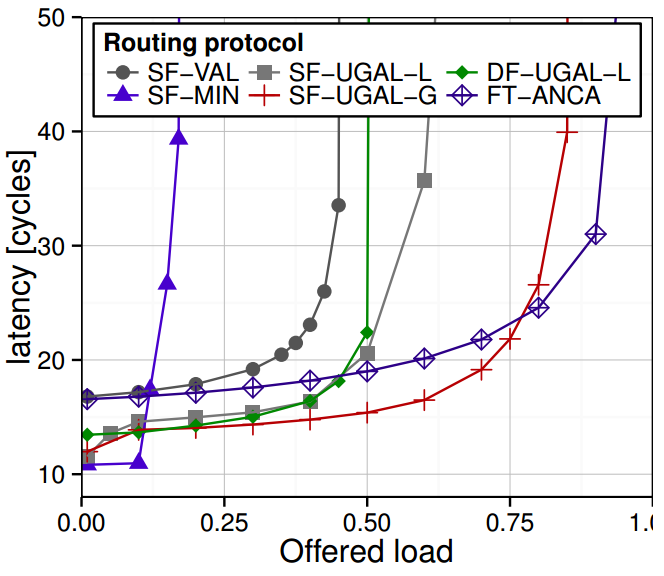 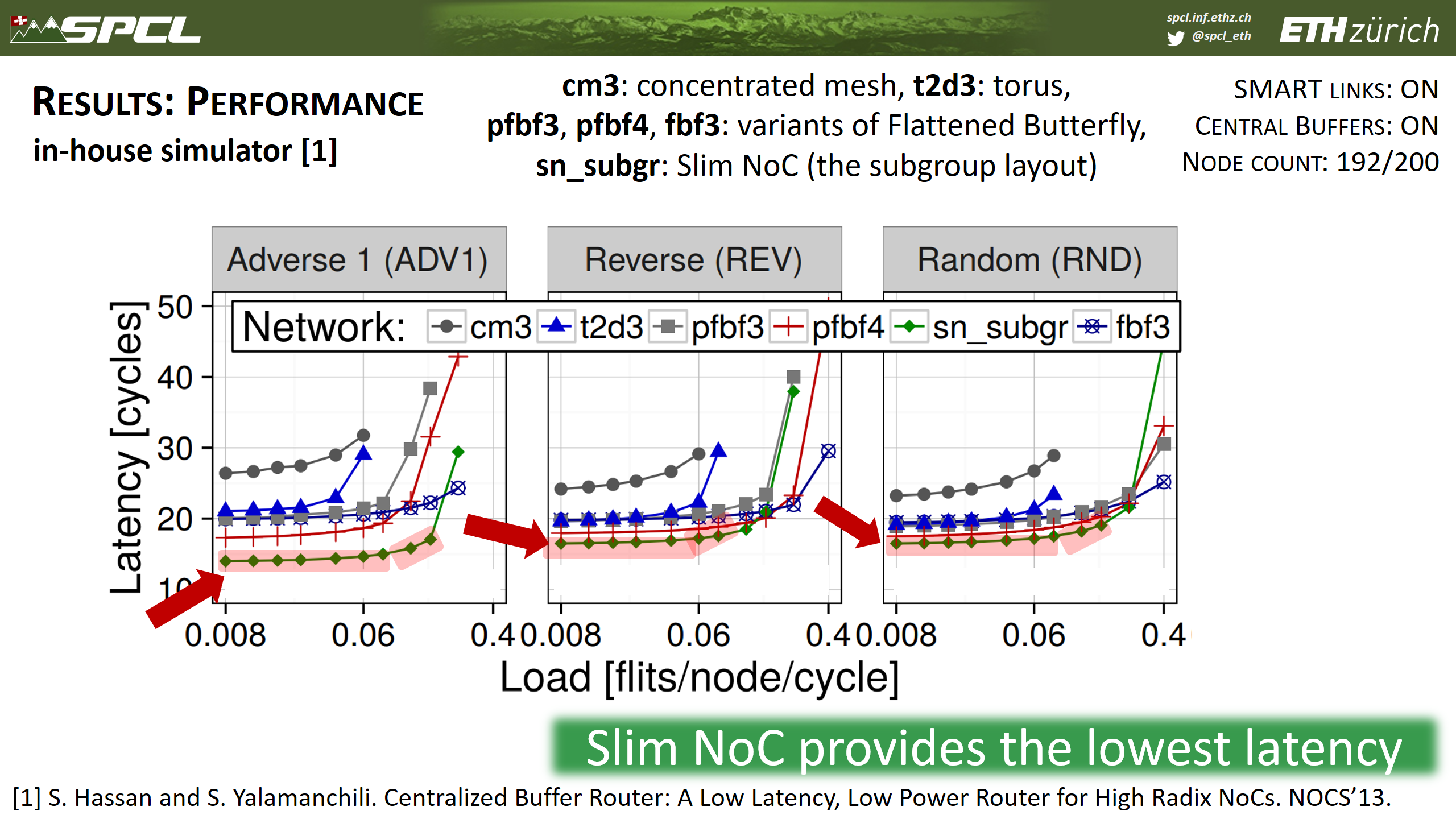 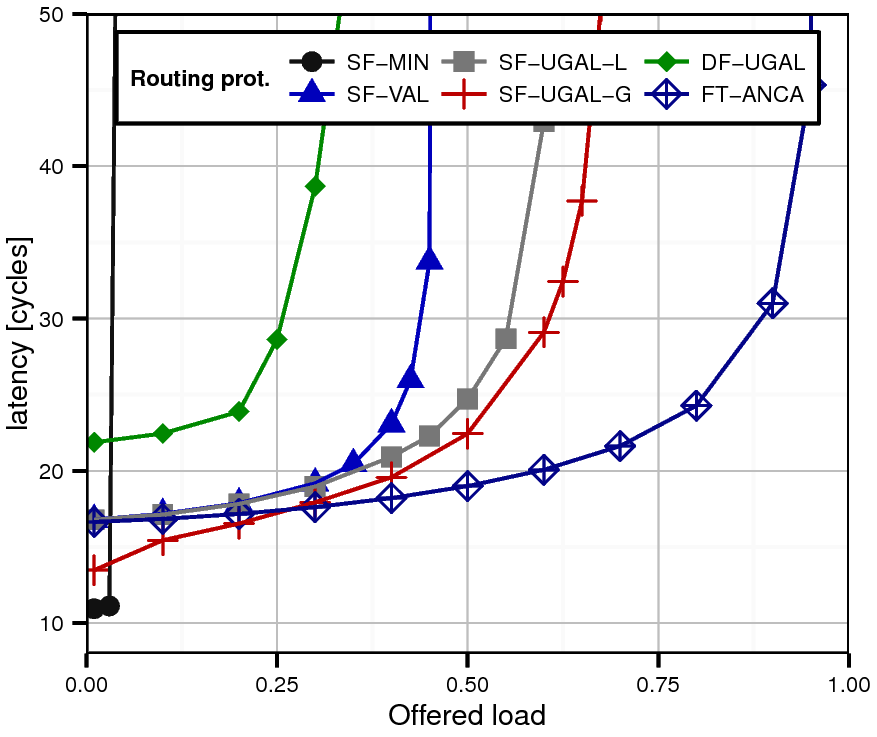 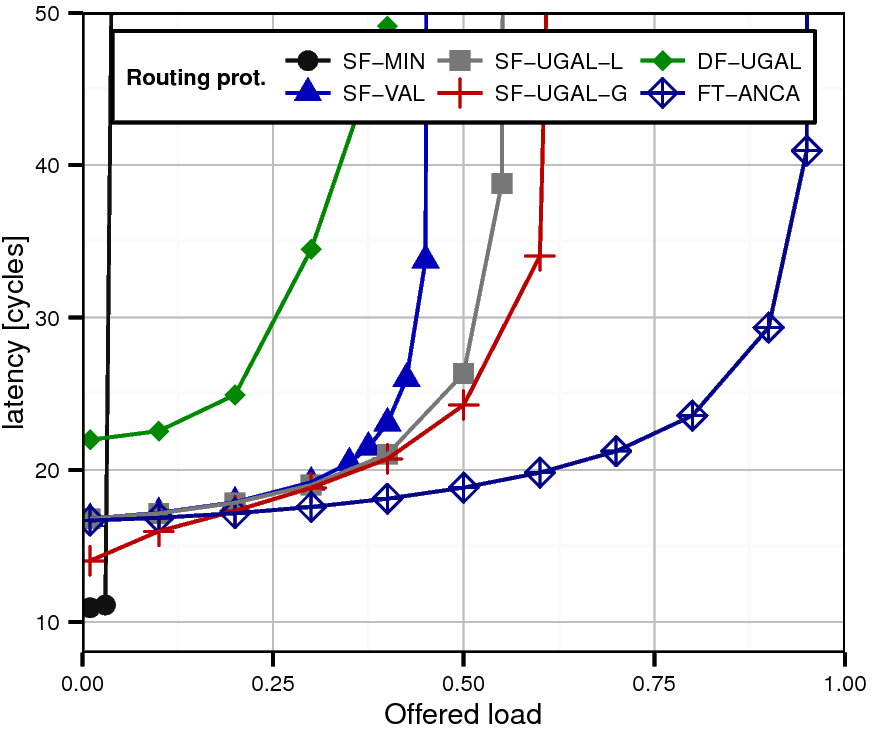 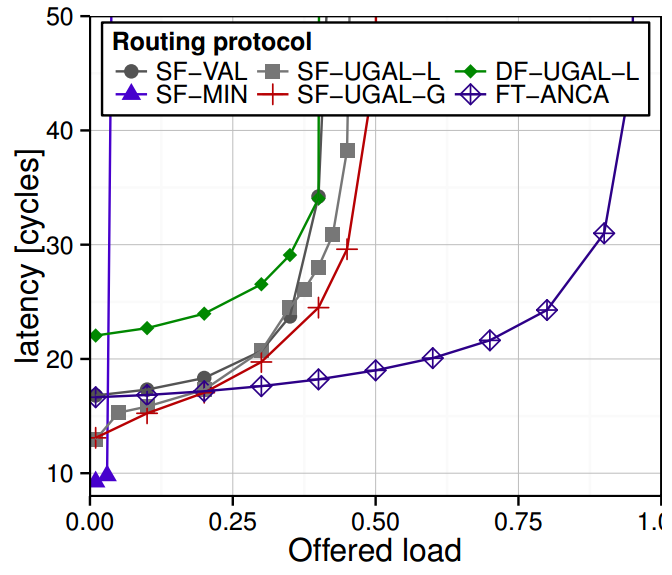 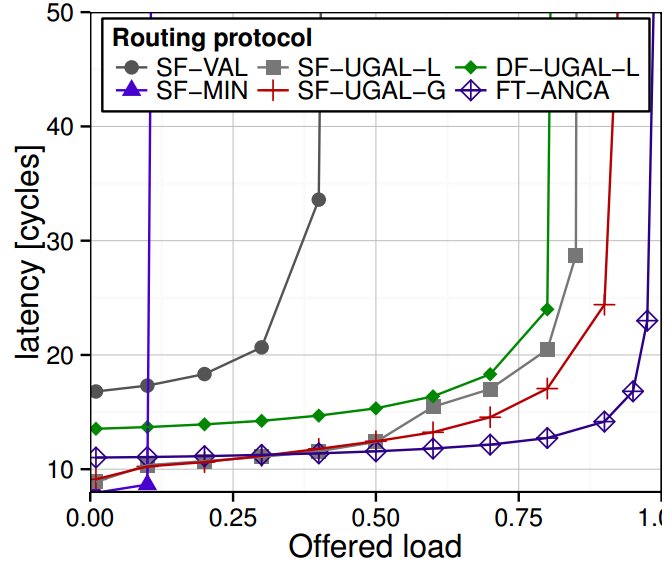 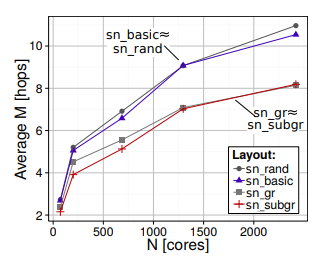 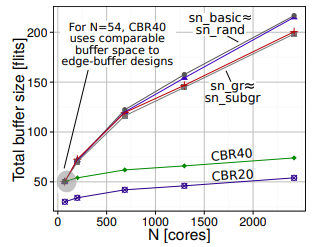 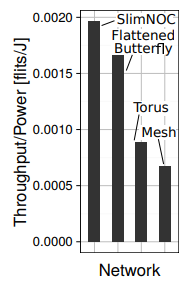 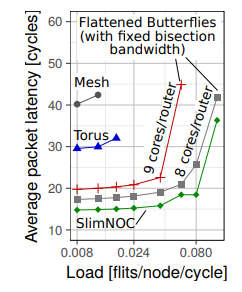 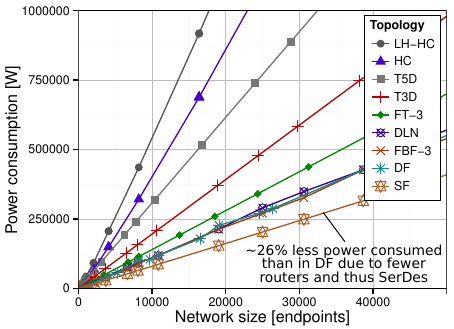 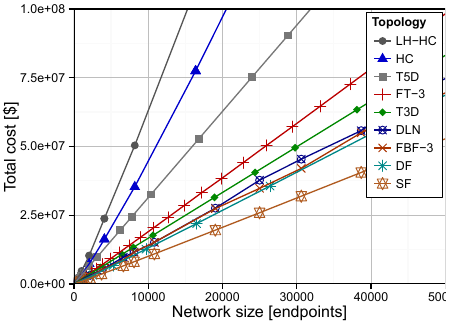 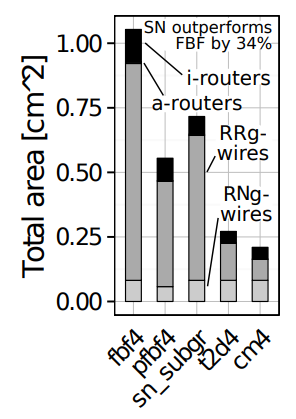 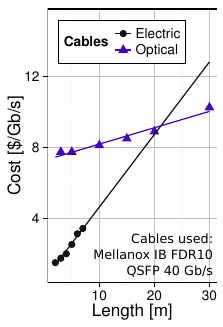 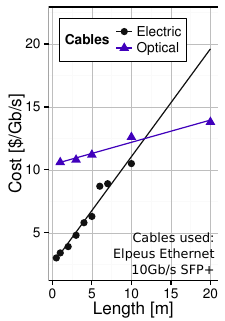 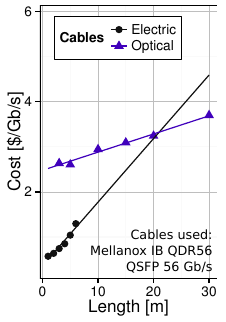 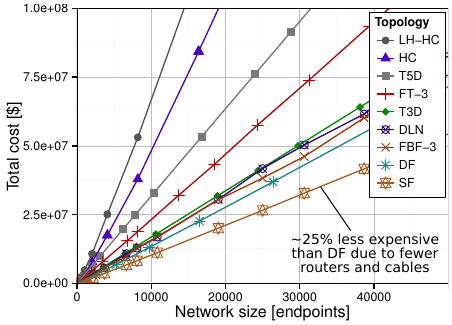 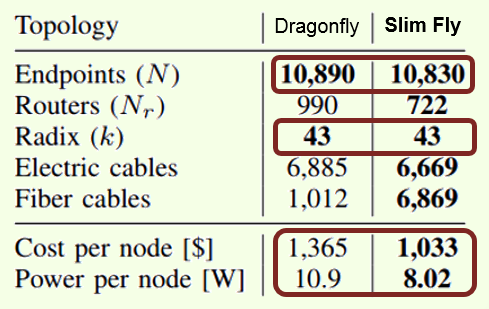 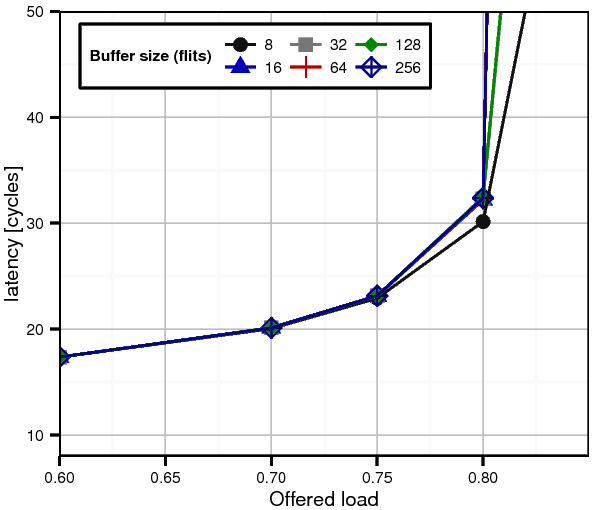 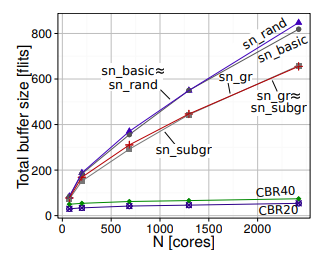 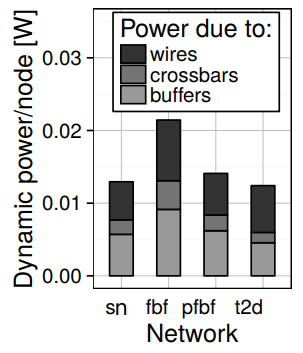 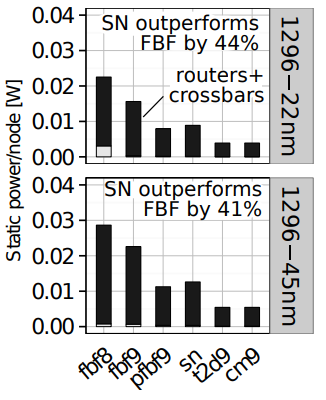 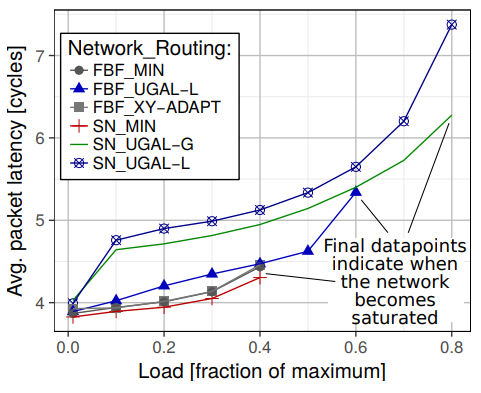 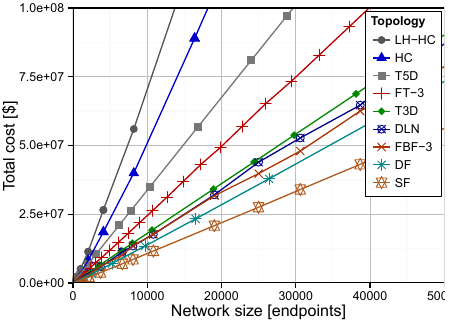 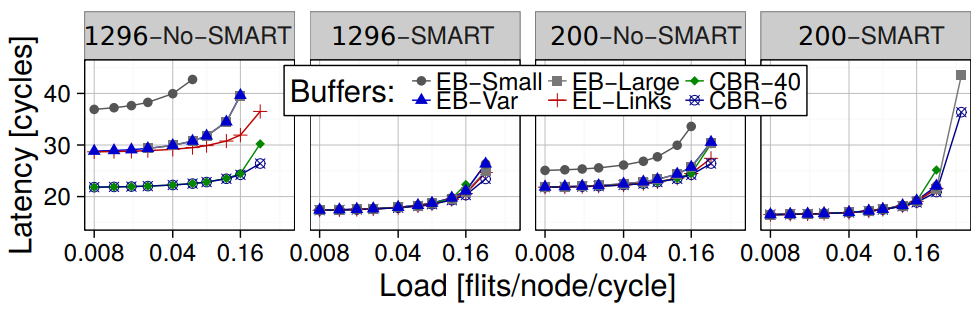 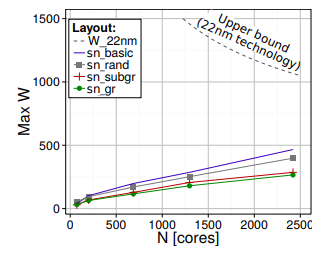 A highly-scalable topology
A power-performance-sweetspot topology
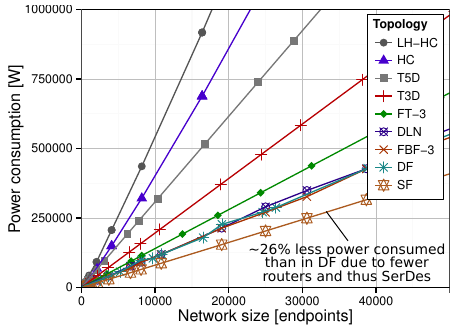 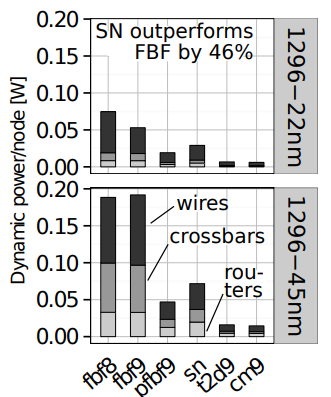 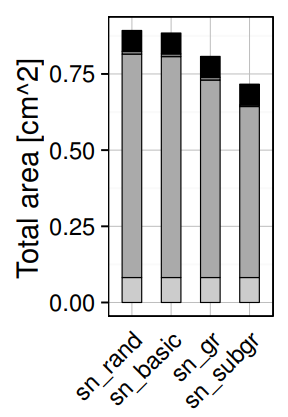 200 nodes
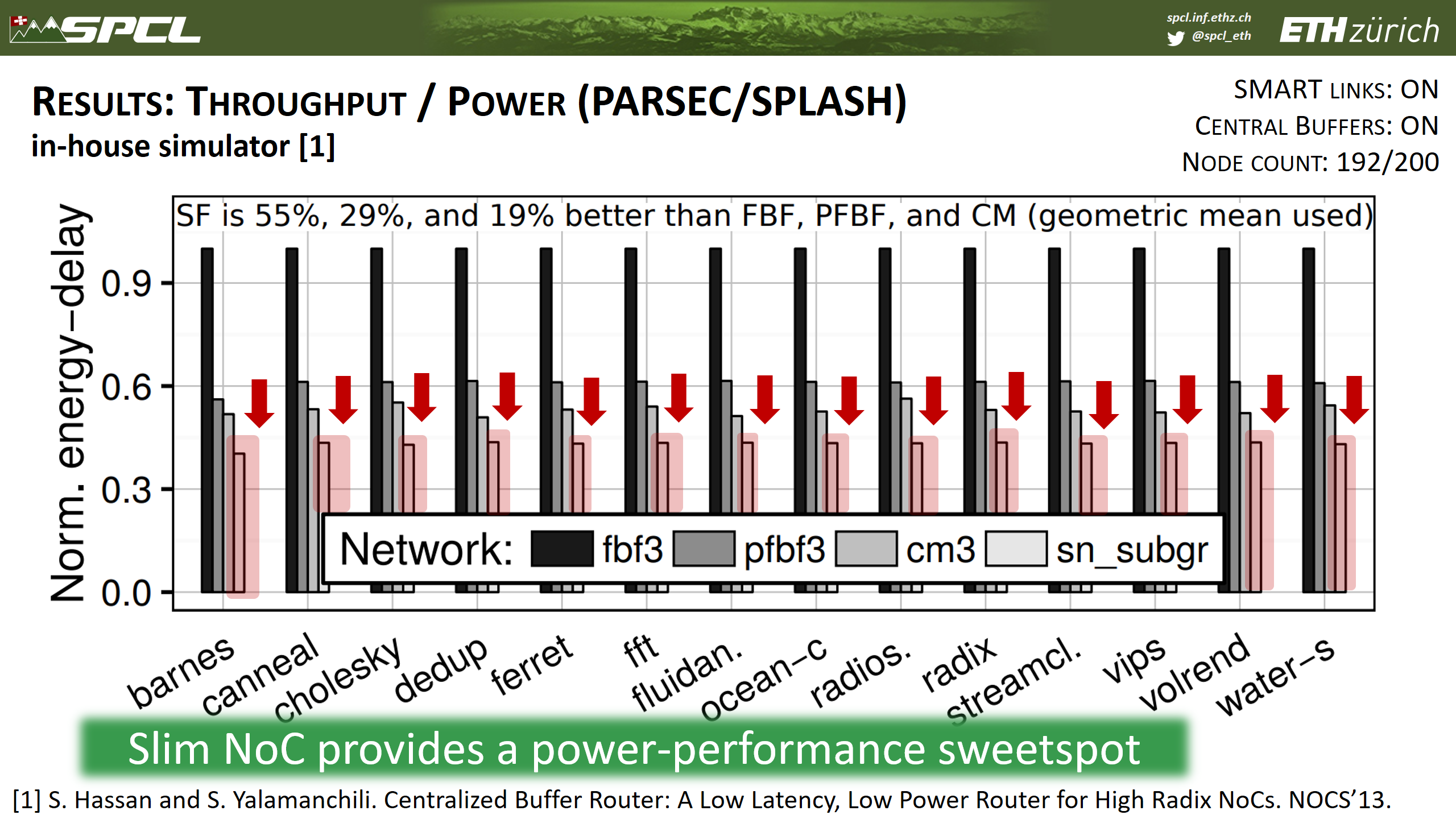 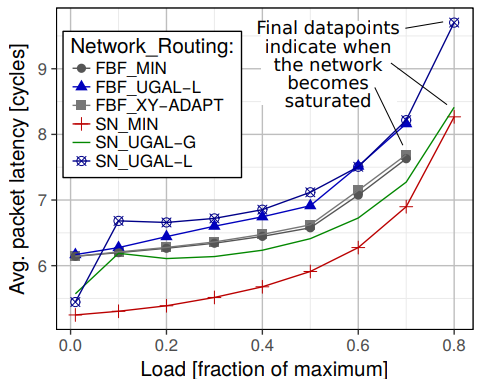 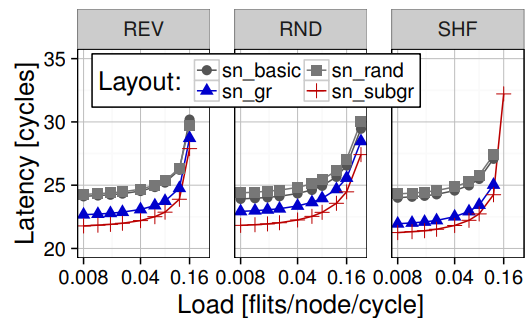 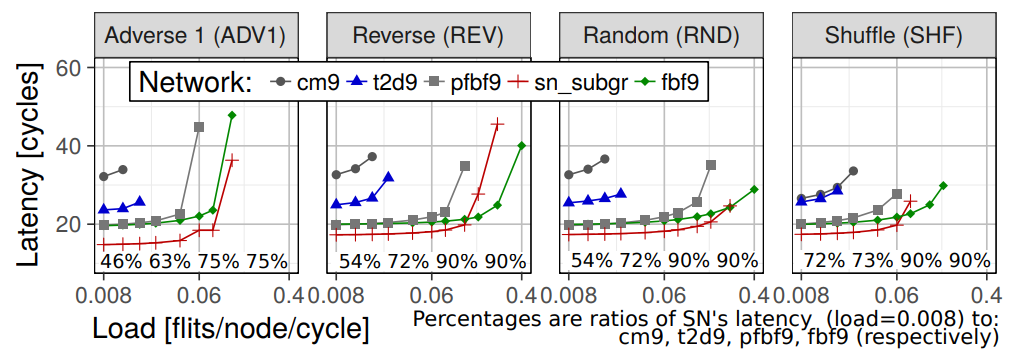 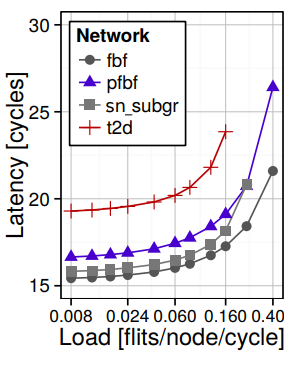 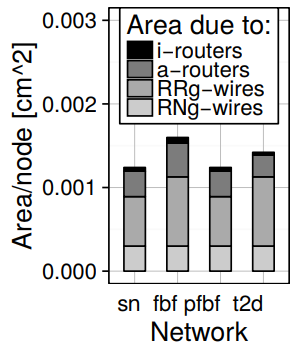 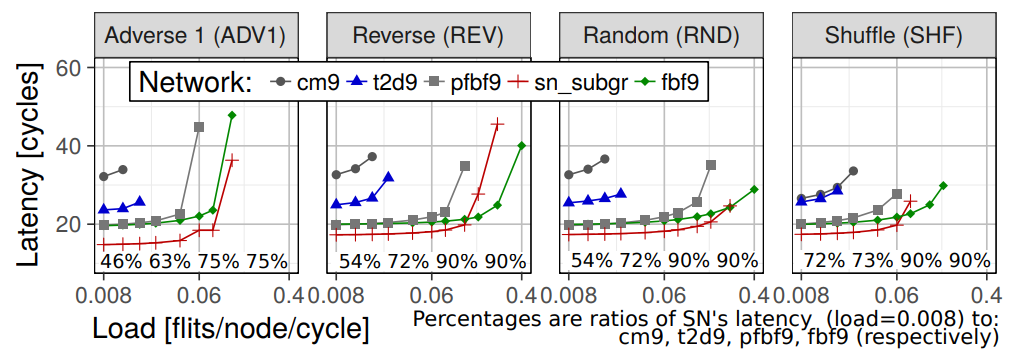 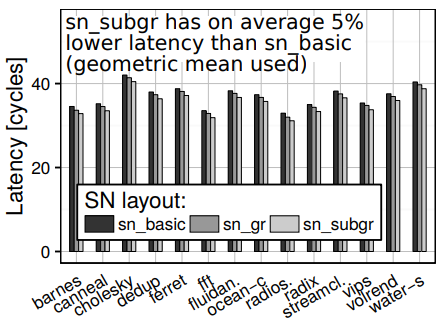 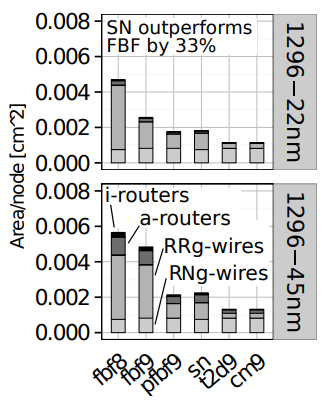 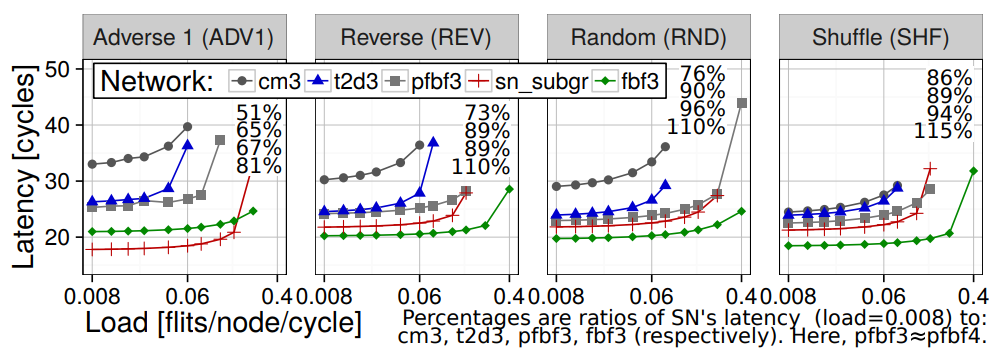 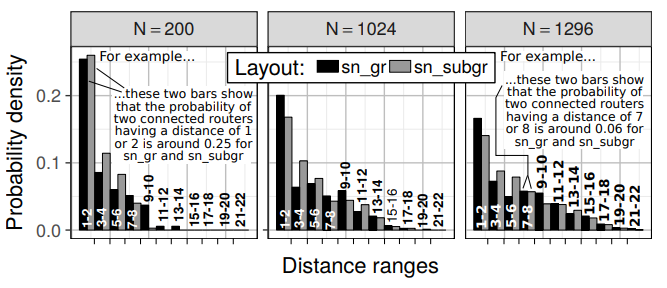 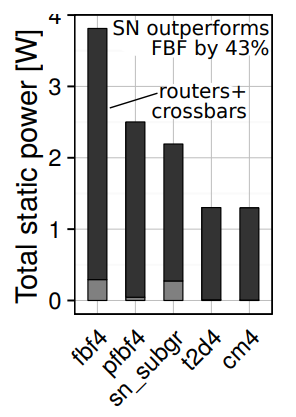 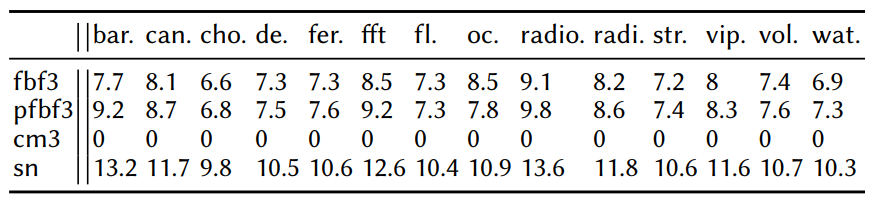 1296 nodes
[Speaker Notes: Say what these patterns are
Maybe show pictures ?]
Slim NoC: A Low-Diameter On-Chip Network Topologyfor High Energy Efficiency and Scalability
Maciej Besta, Syed Minhaj Hassan, Sudhakar Yalamanchili,Rachata Ausavarungnirun, Onur Mutlu, Torsten Hoefler
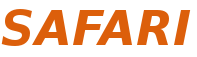 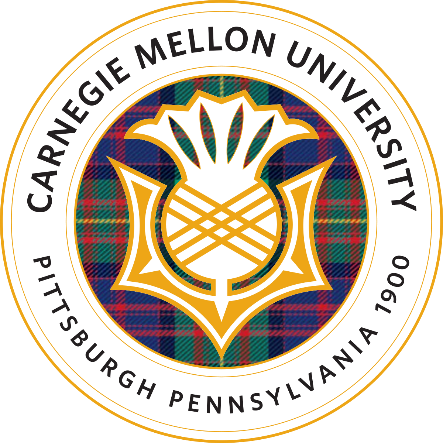 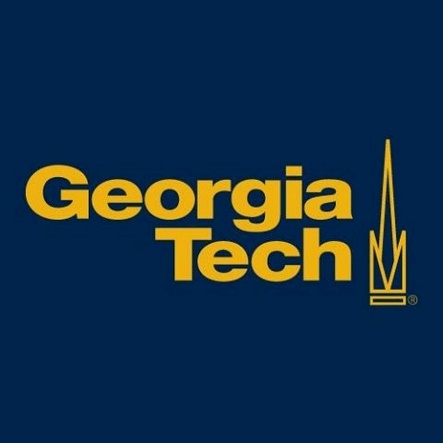